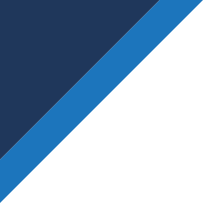 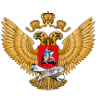 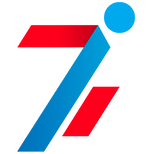 МИНИСТЕРСТВО ПРОСВЕЩЕНИЯ  РОССИЙСКОЙ ФЕДЕРАЦИИ
ФГБУ «ФЦОМОФВ»
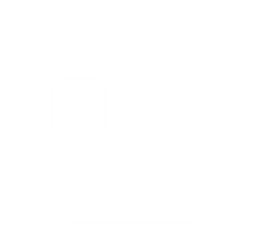 ОТКРЫТИЕ И НАПОЛНЕНИИ ЛИЧНЫХ КАБИНЕТОВ 
ШКОЛЬНЫХ СПОРТИВНЫХ КЛУБОВ 
НА ЕДИНОЙ ИНФОРМАЦИОННОЙ ПЛОЩАДКЕ 
ПО НАПРАВЛЕНИЮ ФИЗИЧЕСКАЯ КУЛЬТУРА И СПОРТ 
В ОБРАЗОВАНИИ ФГБУ «ФЦОМОФВ»
Зарегистрировано  35 069
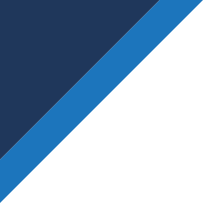 16.12.2021 ГОД
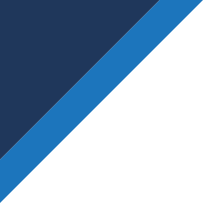 ФОРМИРОВАНИЕ ЦИФРОВОЙ ИНФРАСТРУКТУРЫ
КОМПЛЕКСНОЕ 
РЕШЕНИЕ
МЕЖСЕТЕВОЕ  ВЗАИМОДЕЙСТВИЕ
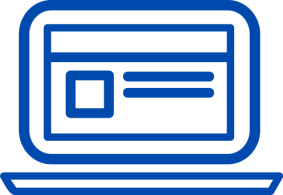 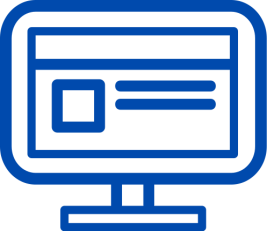 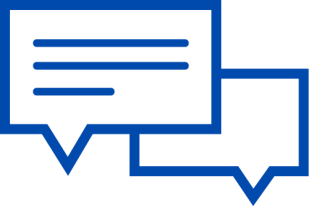 15 ИС ЕИП
РЕГИСТРАЦИЯ
ОБРАТНАЯ СВЯЗЬ
ДОСТУП К ЦИФРОВЫМ  МАТЕРИАЛАМ
УПРАВЛЕНИЕ ПОЛЬЗОВАТЕЛЯМИ
ОПЕРАТИВНОЕ ВЗАИМОДЕЙСТВИЕ ПОЛЬЗОВАТЕЛЕЙ
ЕДИНАЯ ИНФОРМАЦИОННАЯ ПЛОЩАДКА 
ПО НАПРАВЛЕНИЮ 
«ФИЗИЧЕСКАЯ КУЛЬТУРА И СПОРТ В ОБРАЗОВАНИИ»
http://фцомофв.рф
https://еип-фкис.рф
ПОВЫШАЕТ УРОВЕНЬ КОНТРОЛЯ ИСПОЛНЕНИЯ
ЛИЧНЫЙ  КАБИНЕТ
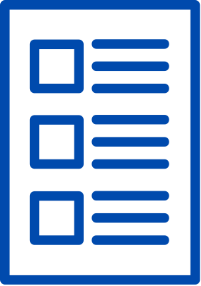 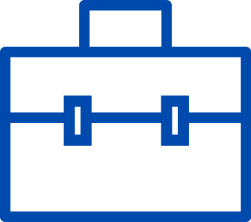 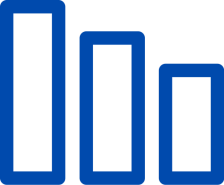 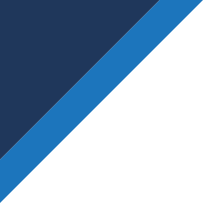 ДОСТИЖЕНИЯ
ОТЧЕТЫ
КАЛЕНДАРЬ
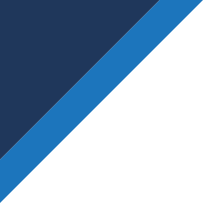 КОМПЛЕКСНОЕ 
РЕШЕНИЕ
ЕДИНАЯ ИНФОРМАЦИОННАЯ ПЛОЩАДКА 
ПО НАПРАВЛЕНИЮ 
«ФИЗИЧЕСКАЯ КУЛЬТУРА И СПОРТ В ОБРАЗОВАНИИ»
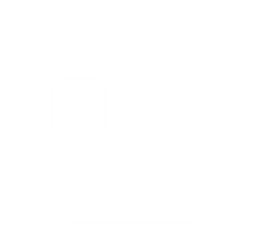 http://фцомофв.рф
https://еип-фкис.рф
Сервисы и решения
ИНФОРМАЦИОННАЯ СИСТЕМА
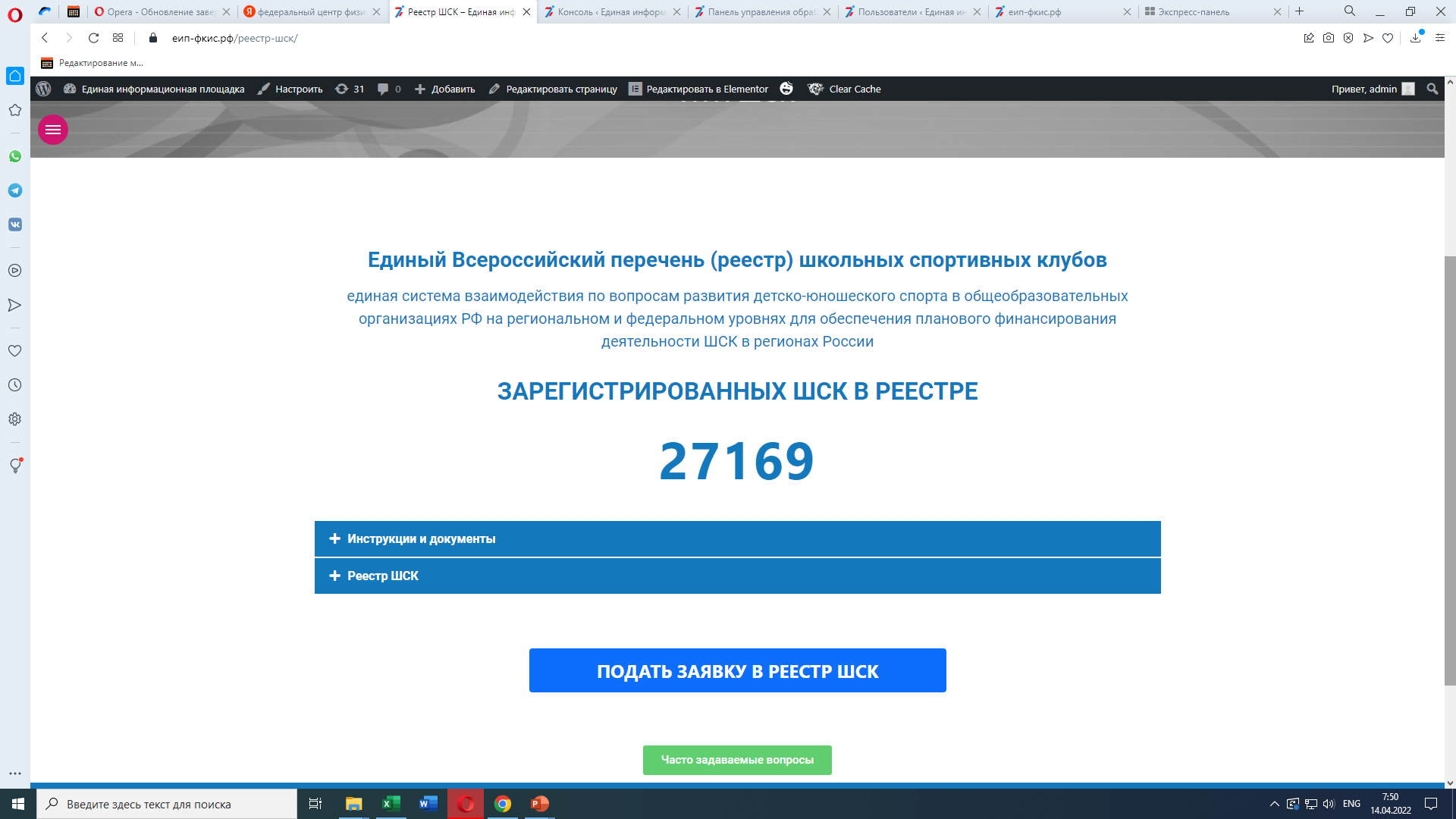 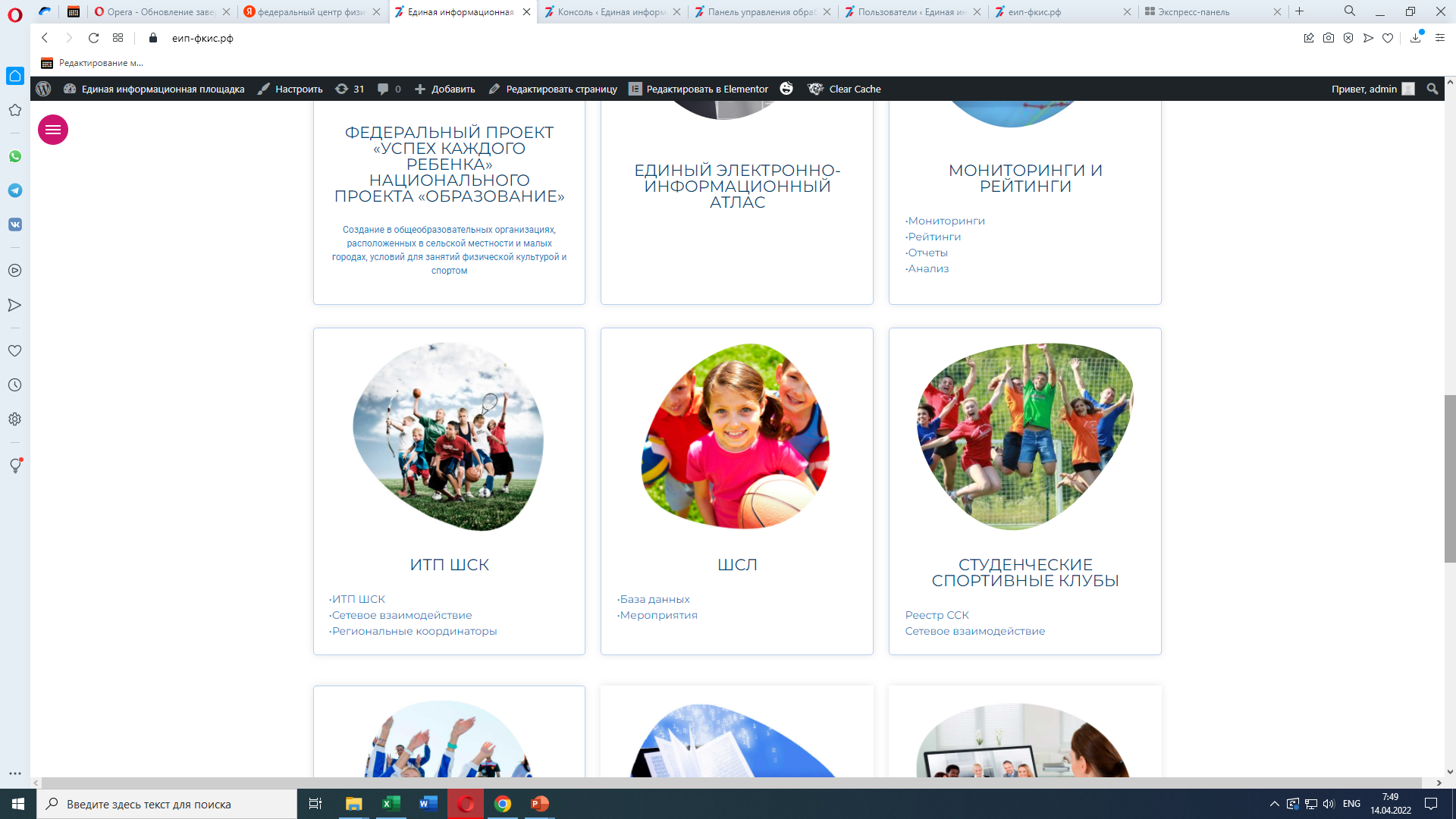 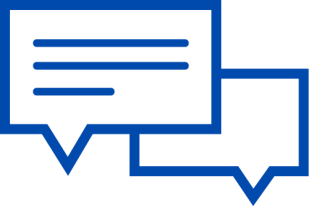 Нормативные документы
Единый всероссийский перечень  (реестр) ШСК
Форма подачи заявки в реестр ШСК
Мониторинг
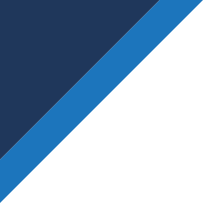 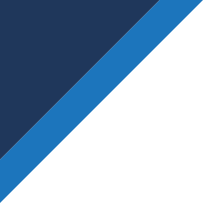 КОМПЛЕКСНОЕ 
РЕШЕНИЕ
ЕДИНАЯ ИНФОРМАЦИОННАЯ ПЛОЩАДКА 
ПО НАПРАВЛЕНИЮ 
«ФИЗИЧЕСКАЯ КУЛЬТУРА И СПОРТ В ОБРАЗОВАНИИ»
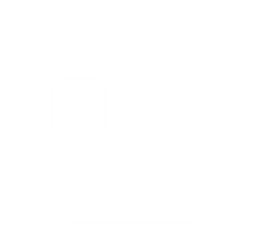 http://фцомофв.рф
https://еип-фкис.рф
Сервисы и решения
ИНФОРМАЦИОННАЯ СИСТЕМА
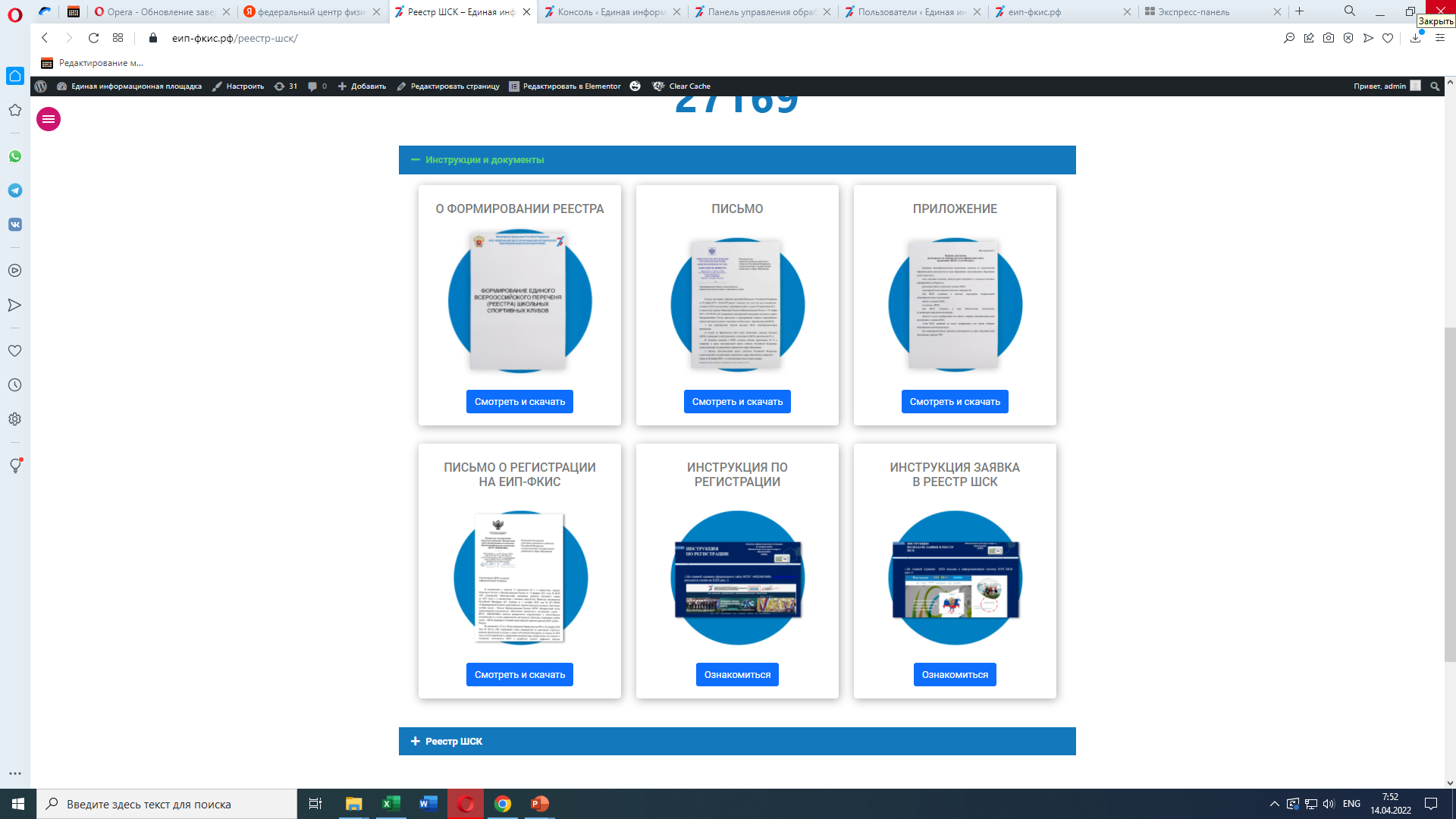 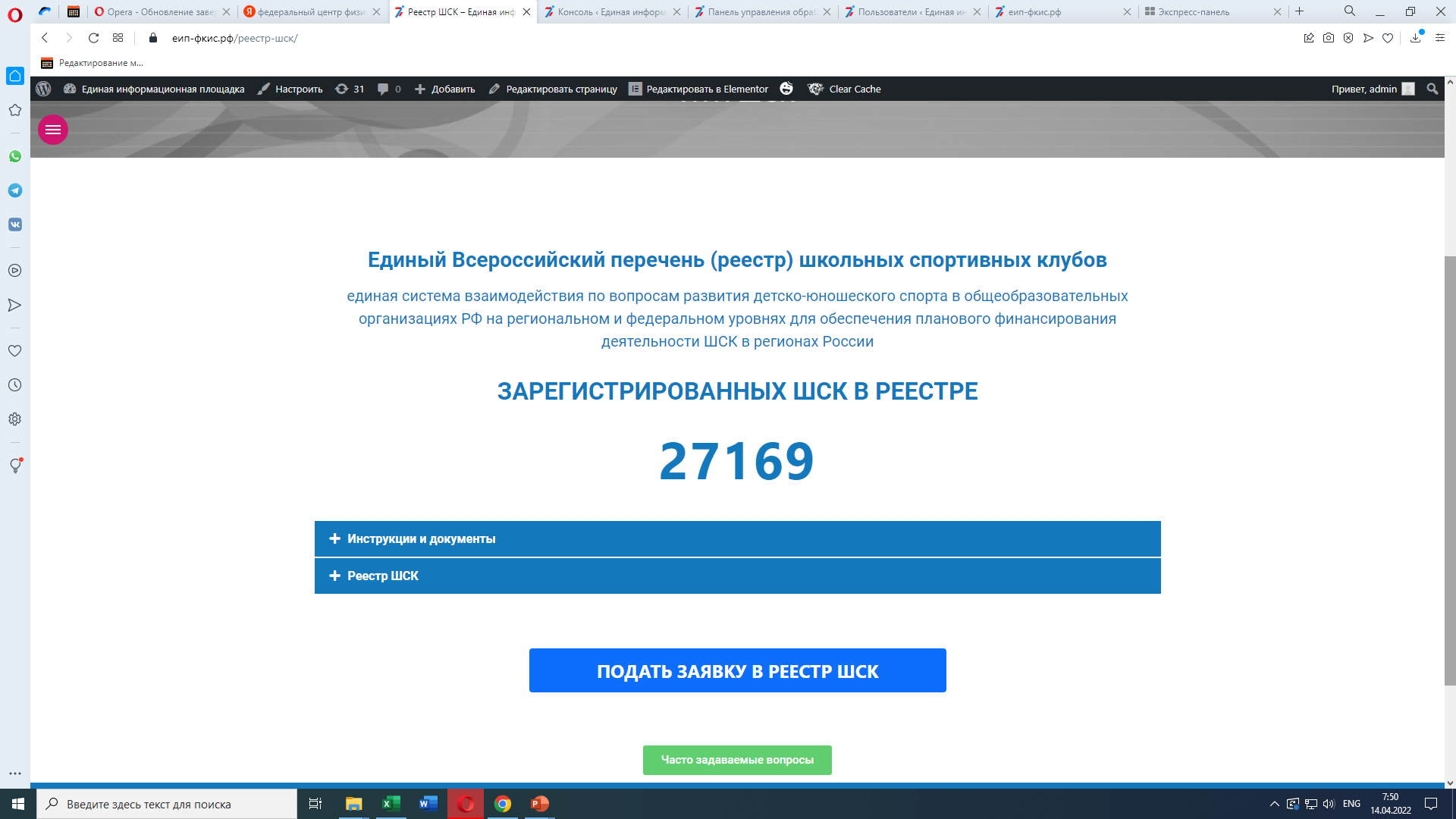 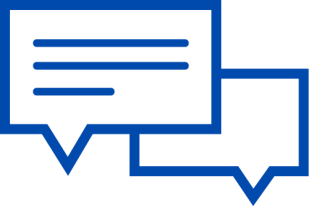 Нормативные документы
Единый всероссийский перечень  (реестр) ШСК
Форма подачи заявки в реестр ШСК
Мониторинг
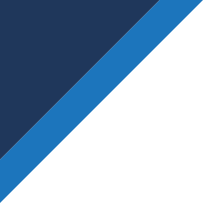 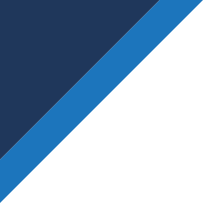 КОМПЛЕКСНОЕ 
РЕШЕНИЕ
ЕДИНАЯ ИНФОРМАЦИОННАЯ ПЛОЩАДКА 
ПО НАПРАВЛЕНИЮ 
«ФИЗИЧЕСКАЯ КУЛЬТУРА И СПОРТ В ОБРАЗОВАНИИ»
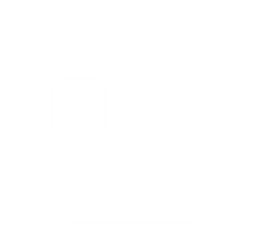 http://фцомофв.рф
https://еип-фкис.рф
Сервисы и решения
ИНФОРМАЦИОННАЯ СИСТЕМА
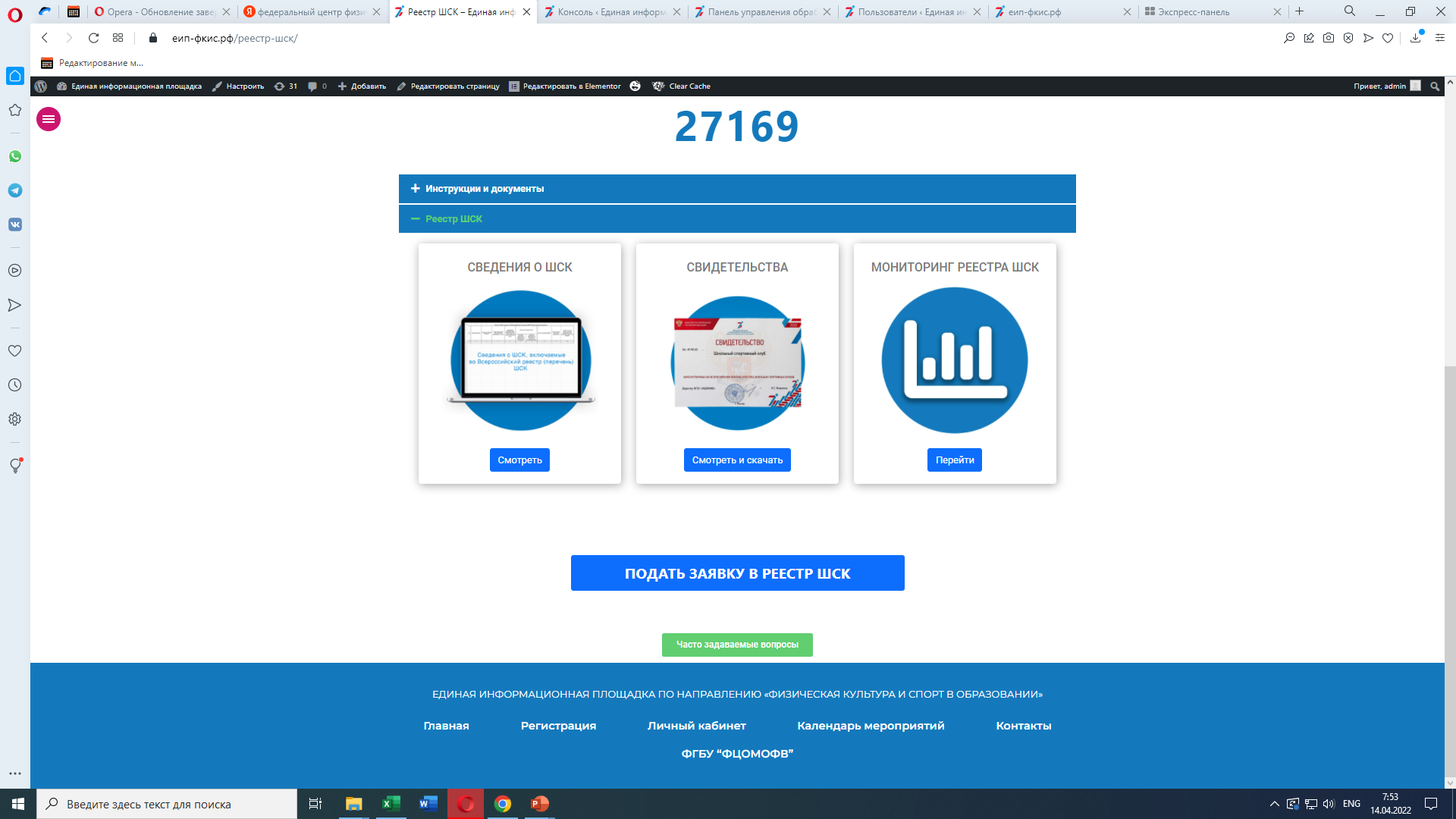 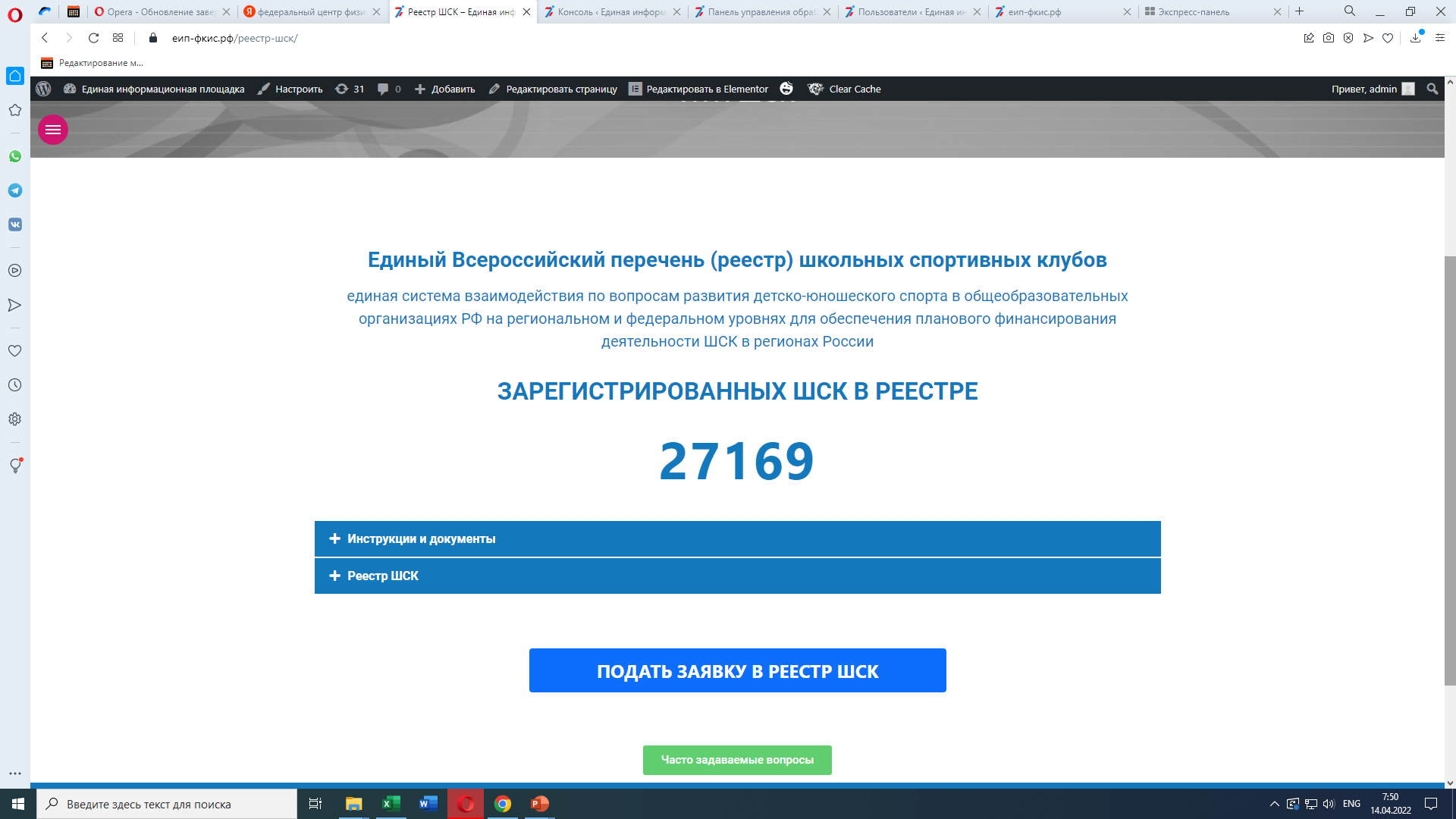 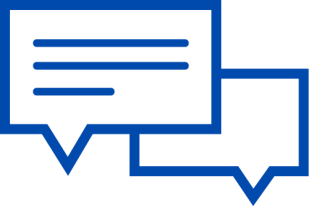 Нормативные документы
Единый всероссийский перечень  (реестр) ШСК
Форма подачи заявки в реестр ШСК
Мониторинг
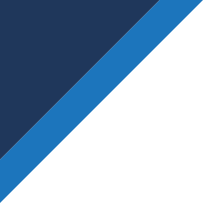 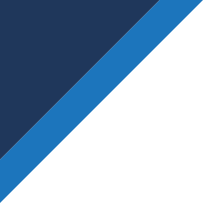 КОМПЛЕКСНОЕ 
РЕШЕНИЕ
ЕДИНАЯ ИНФОРМАЦИОННАЯ ПЛОЩАДКА 
ПО НАПРАВЛЕНИЮ 
«ФИЗИЧЕСКАЯ КУЛЬТУРА И СПОРТ В ОБРАЗОВАНИИ»
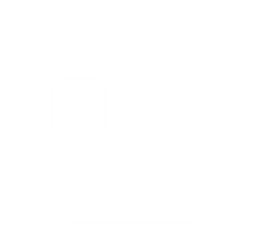 http://фцомофв.рф
https://еип-фкис.рф
Сервисы и решения
ИНФОРМАЦИОННАЯ СИСТЕМА
Единый Всероссийский перечень (реестр) школьных спортивных клубов
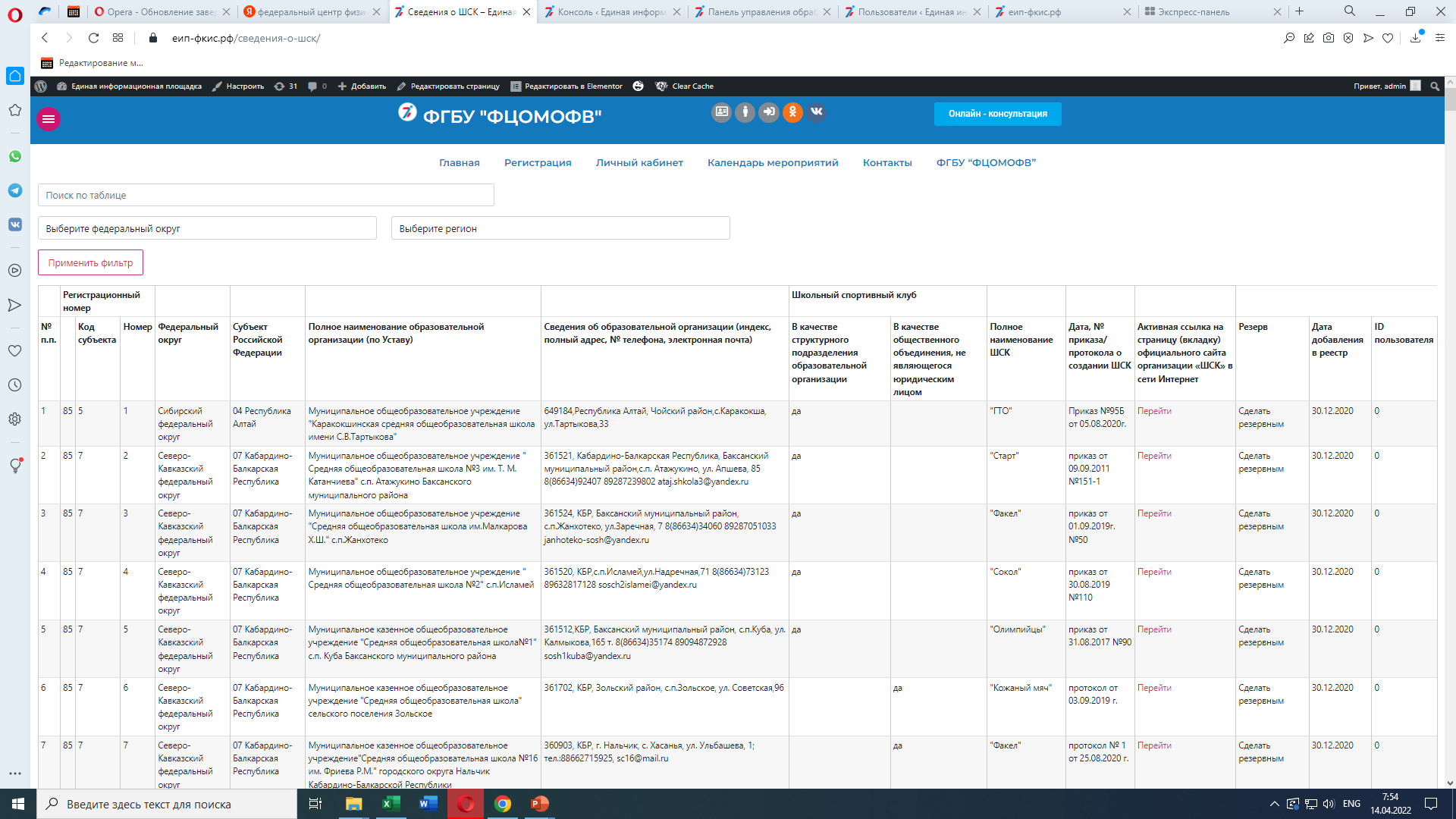 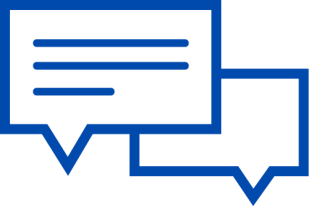 Нормативные документы
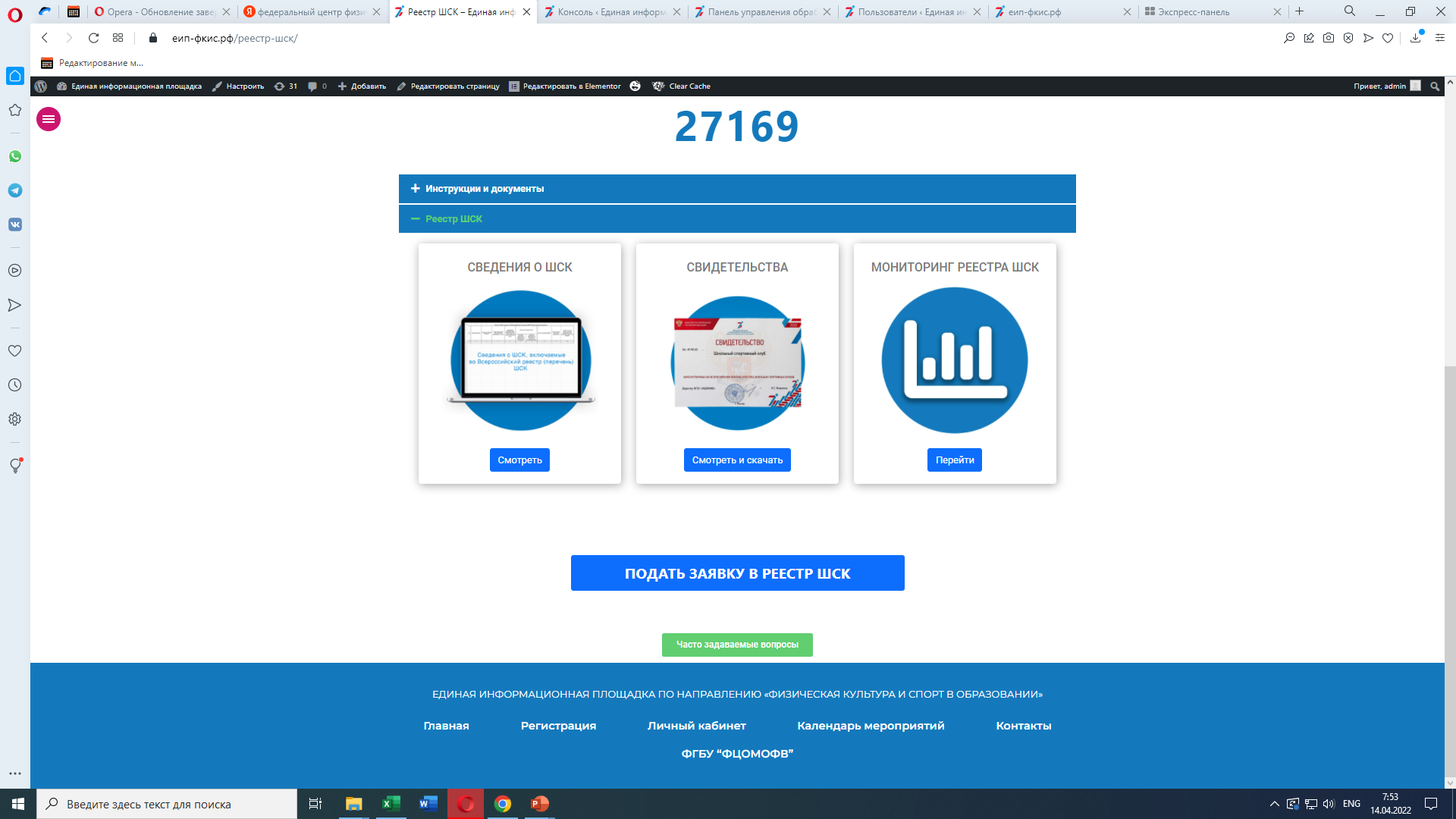 Единый всероссийский перечень  (реестр) ШСК
Форма подачи заявки в реестр ШСК
Мониторинг
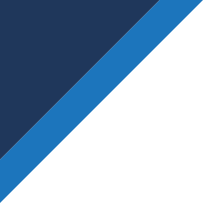 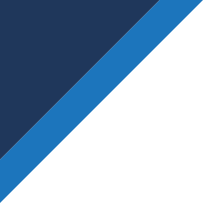 КОМПЛЕКСНОЕ 
РЕШЕНИЕ
ЕДИНАЯ ИНФОРМАЦИОННАЯ ПЛОЩАДКА 
ПО НАПРАВЛЕНИЮ 
«ФИЗИЧЕСКАЯ КУЛЬТУРА И СПОРТ В ОБРАЗОВАНИИ»
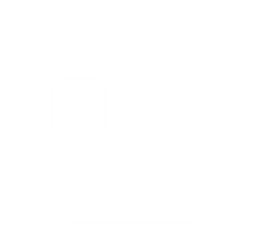 http://фцомофв.рф
https://еип-фкис.рф
Сервисы и решения
ИНФОРМАЦИОННАЯ СИСТЕМА
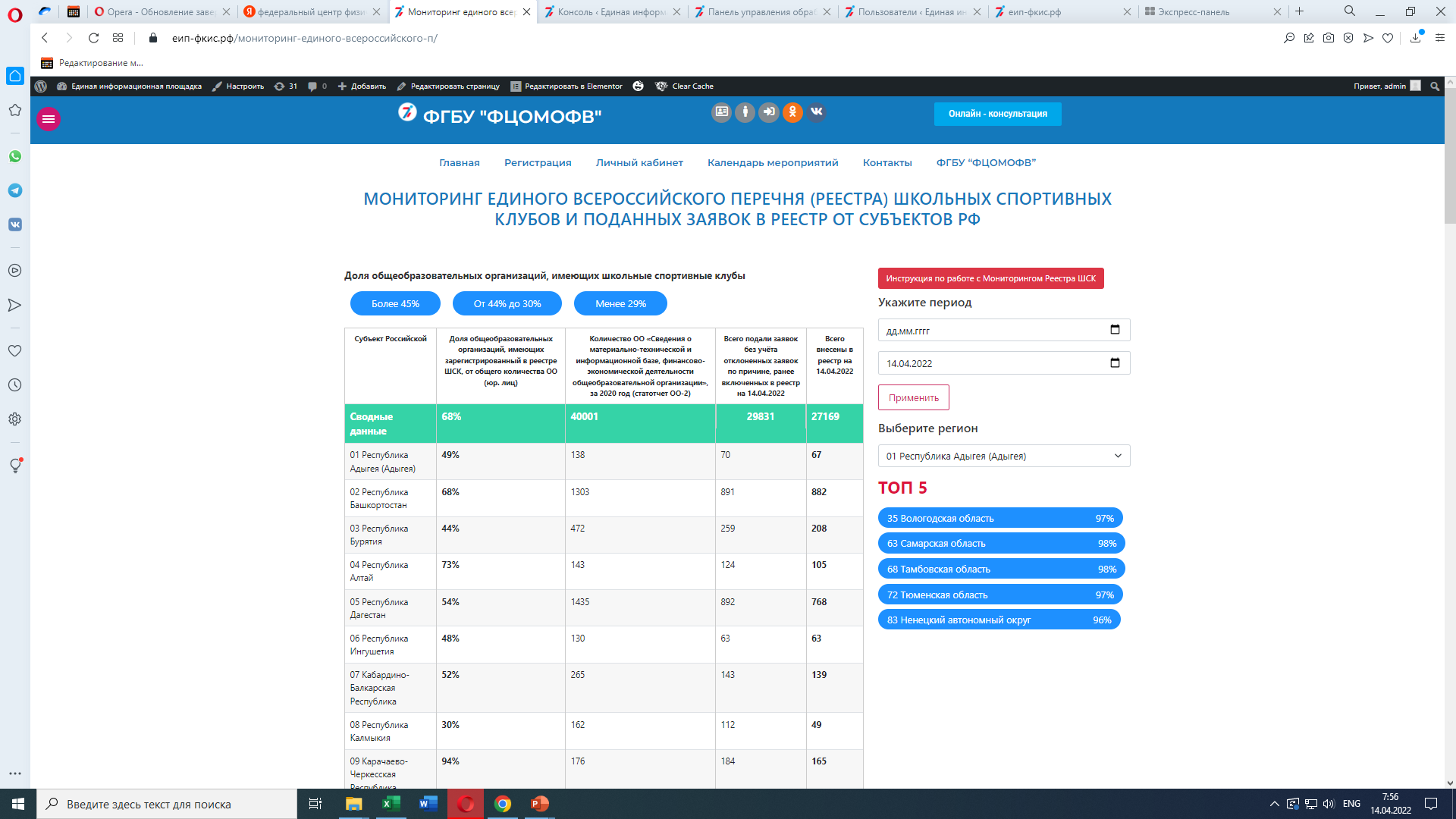 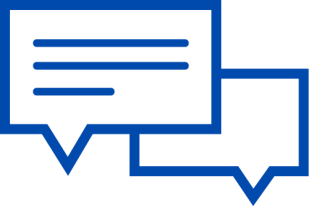 Нормативные документы
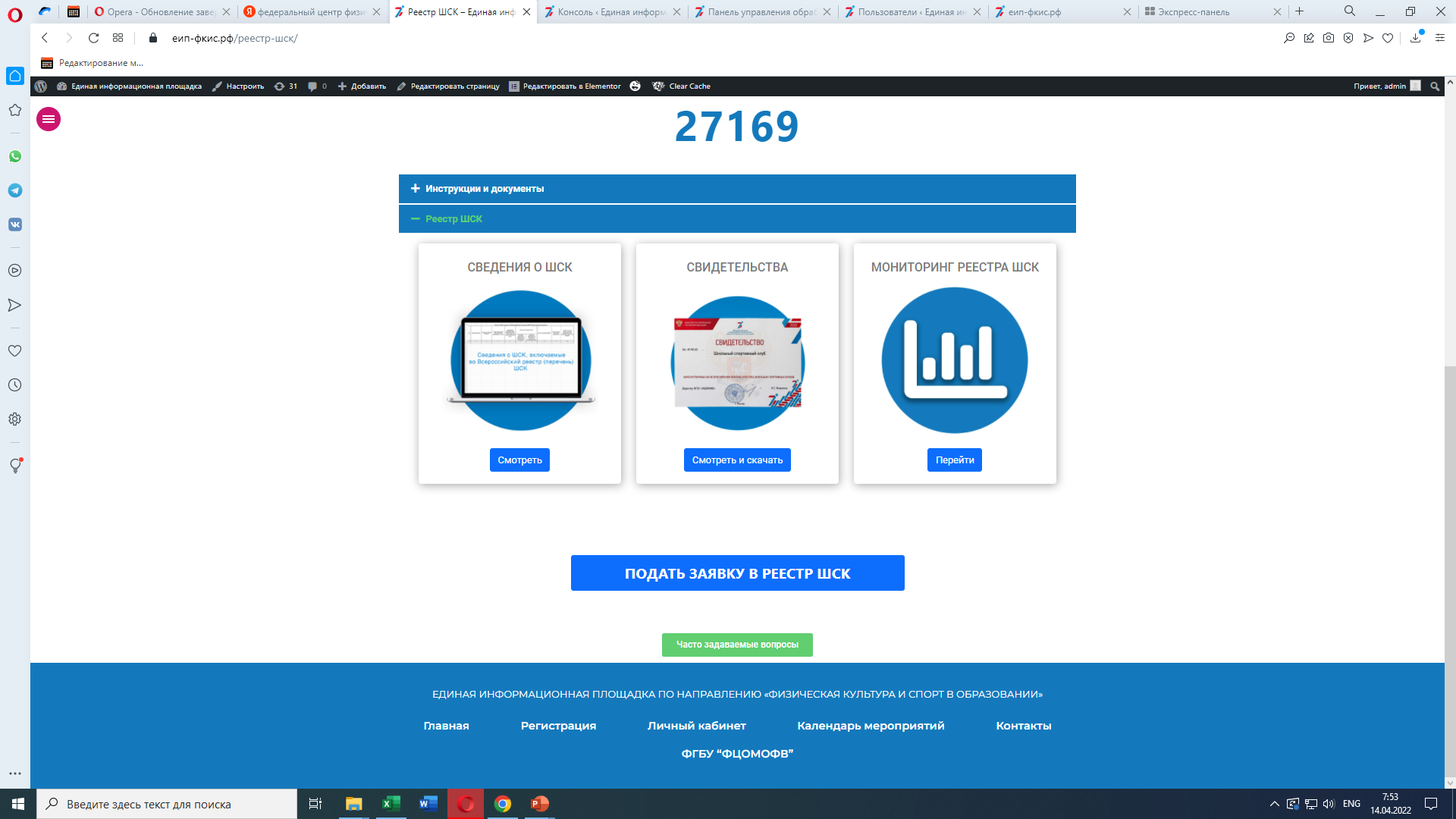 Единый всероссийский перечень  (реестр) ШСК
Форма подачи заявки в реестр ШСК
Мониторинг
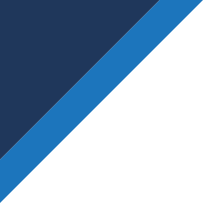 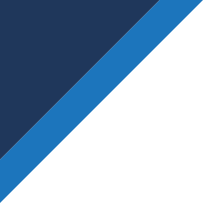 КОМПЛЕКСНОЕ 
РЕШЕНИЕ
ЕДИНАЯ ИНФОРМАЦИОННАЯ ПЛОЩАДКА 
ПО НАПРАВЛЕНИЮ «ФИЗИЧЕСКАЯ КУЛЬТУРА И СПОРТ В ОБРАЗОВАНИИ»
http://фцомофв.рф
https ://еип-фкис.рф
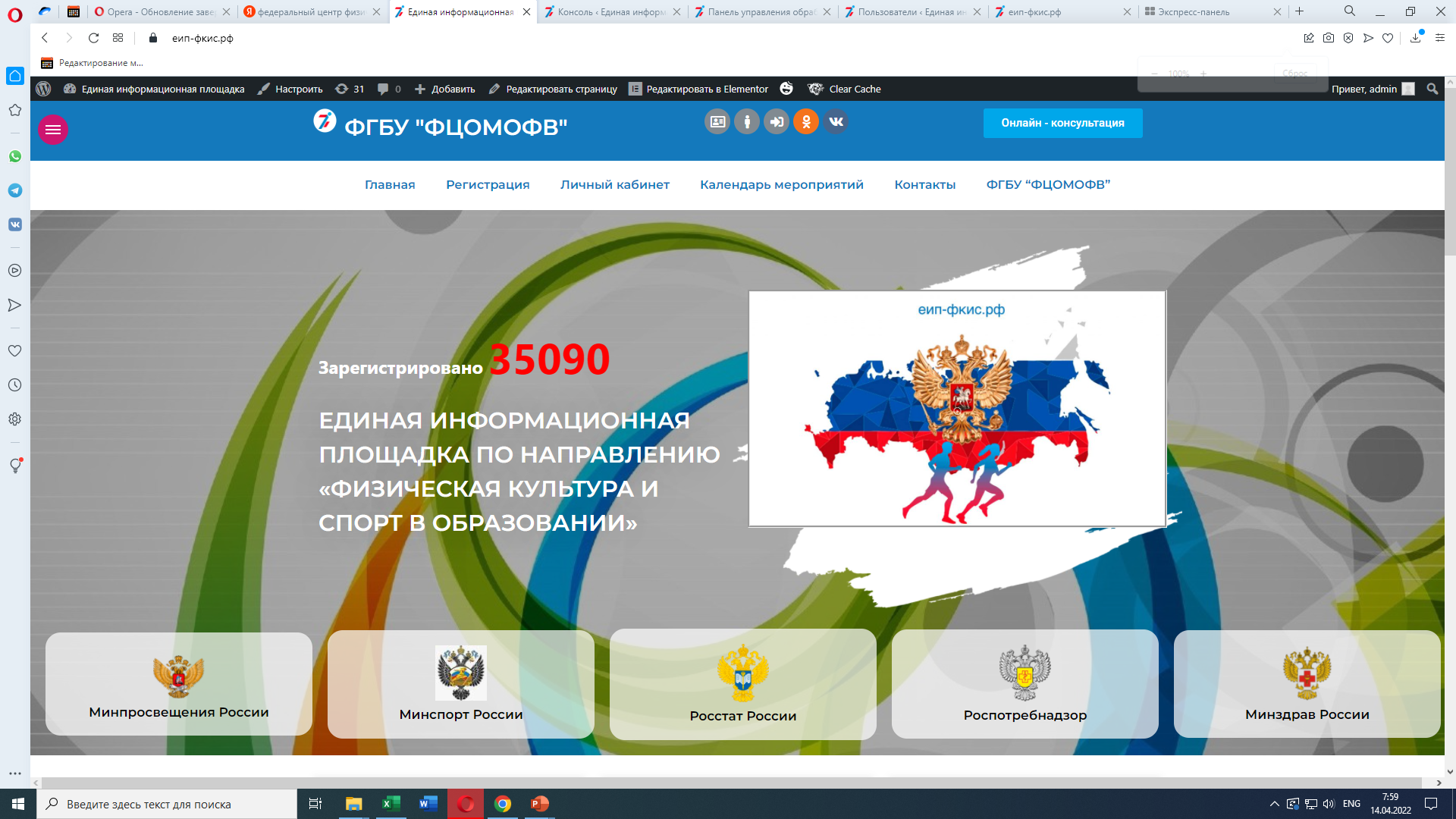 РЕГИСТРАЦИЯ
10 категорий
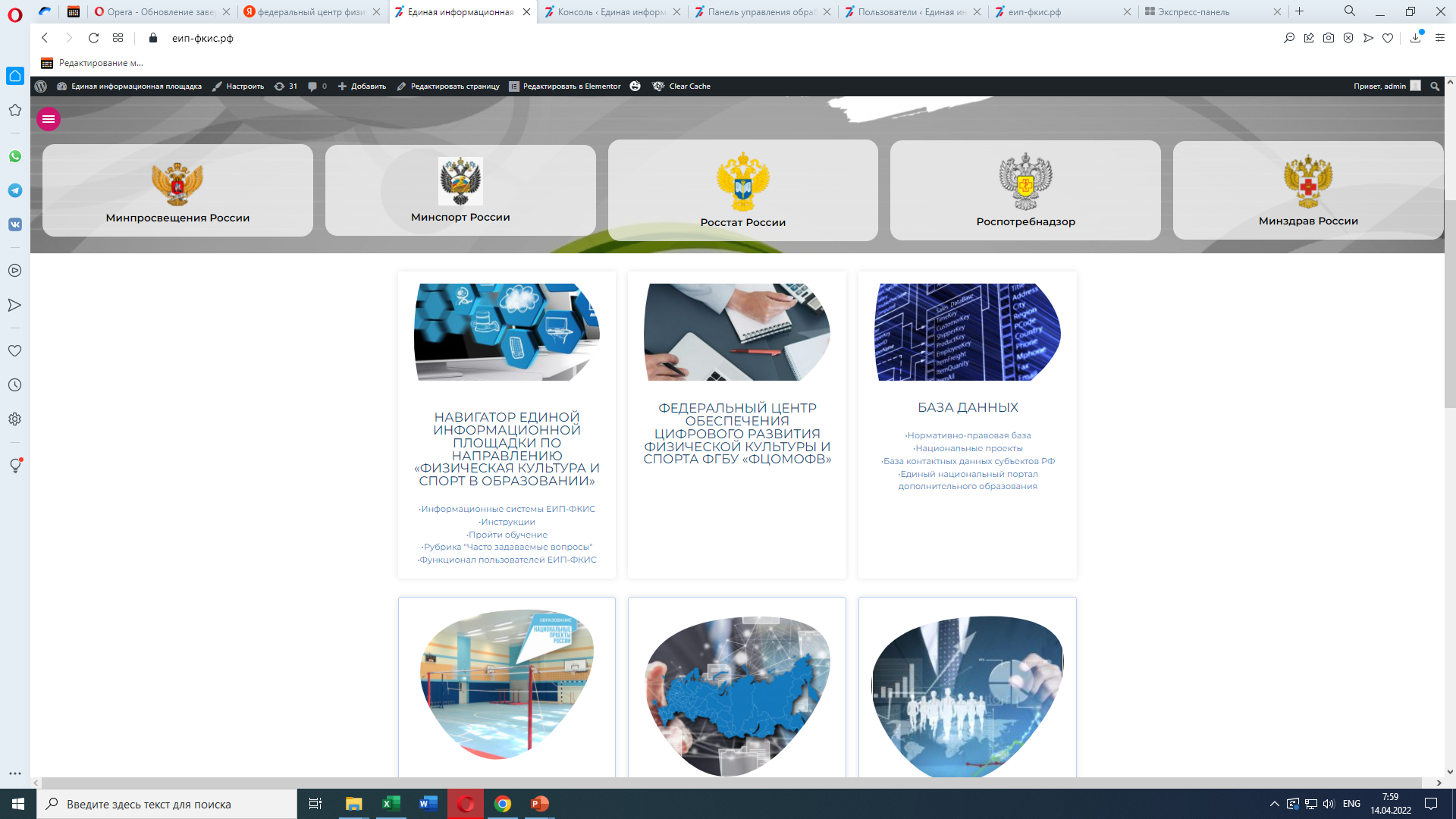 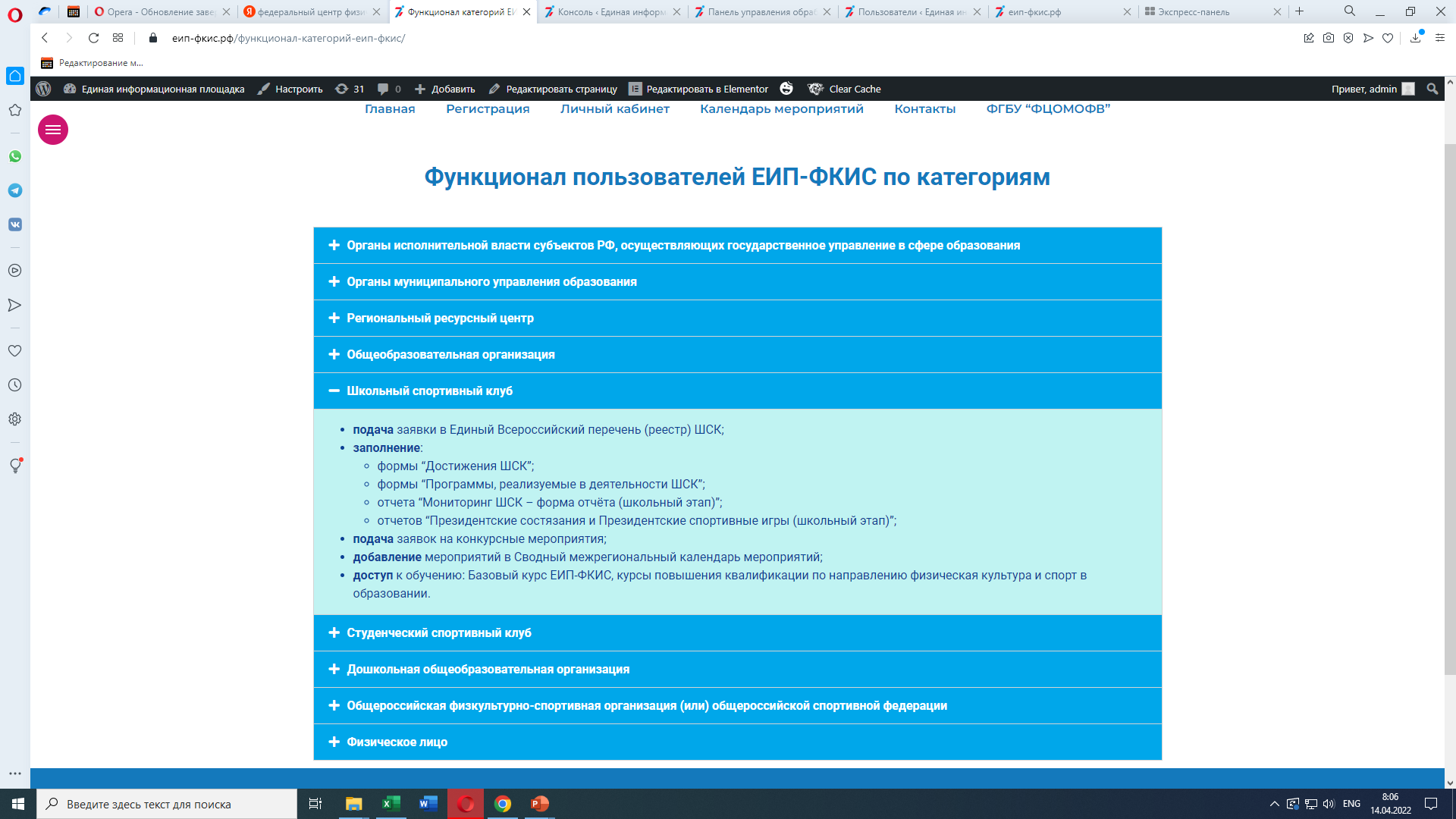 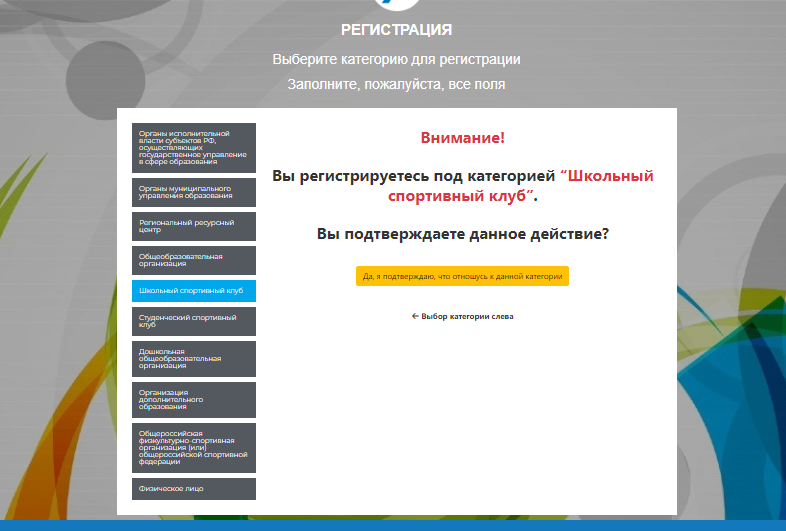 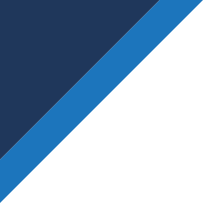 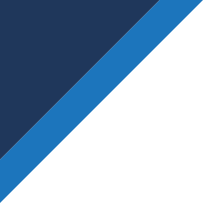 КОМПЛЕКСНОЕ 
РЕШЕНИЕ
ЕДИНАЯ ИНФОРМАЦИОННАЯ ПЛОЩАДКА 
ПО НАПРАВЛЕНИЮ «ФИЗИЧЕСКАЯ КУЛЬТУРА И СПОРТ В ОБРАЗОВАНИИ»
http://фцомофв.рф
https ://еип-фкис.рф
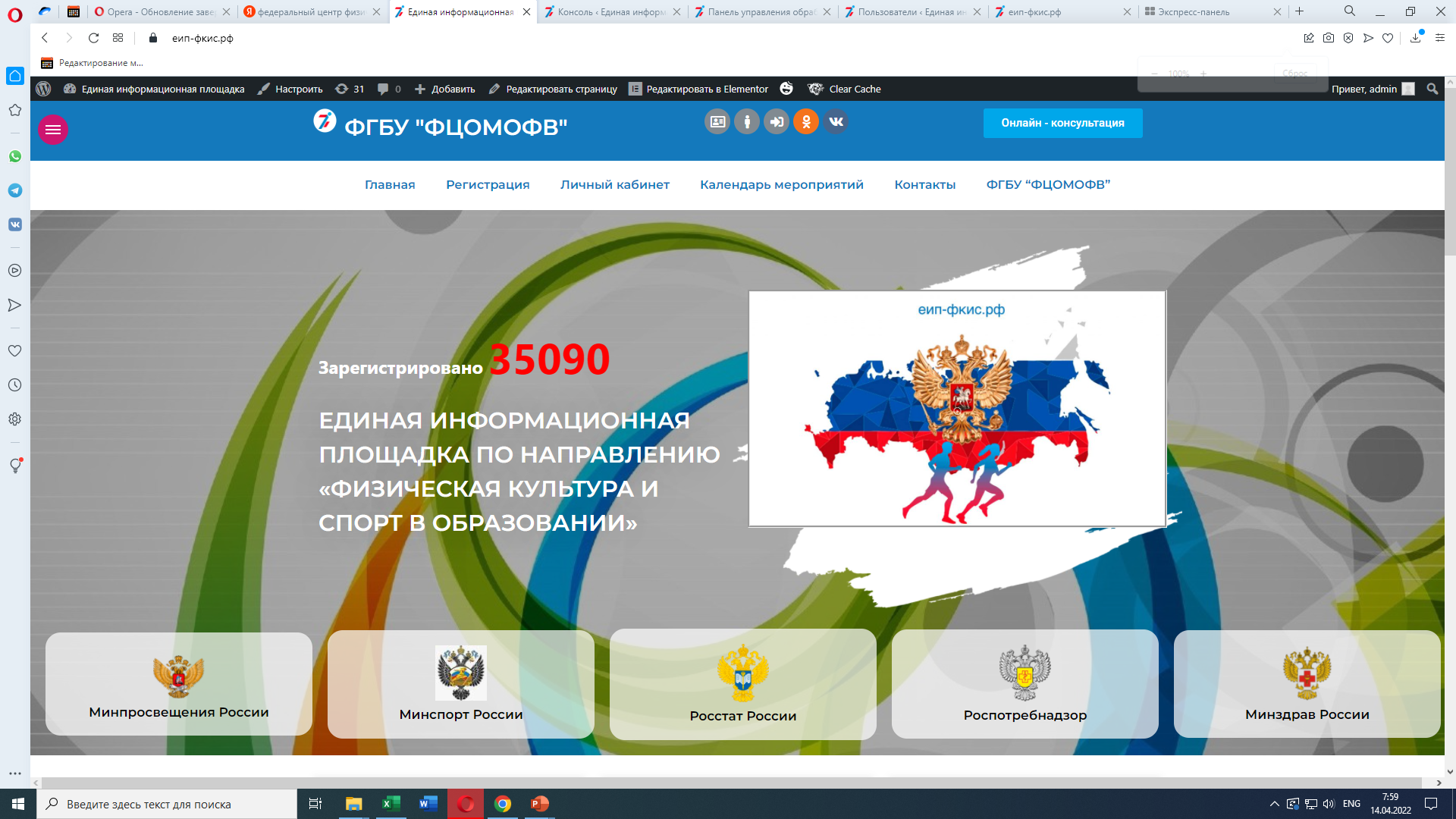 РЕГИСТРАЦИЯ
10 категорий
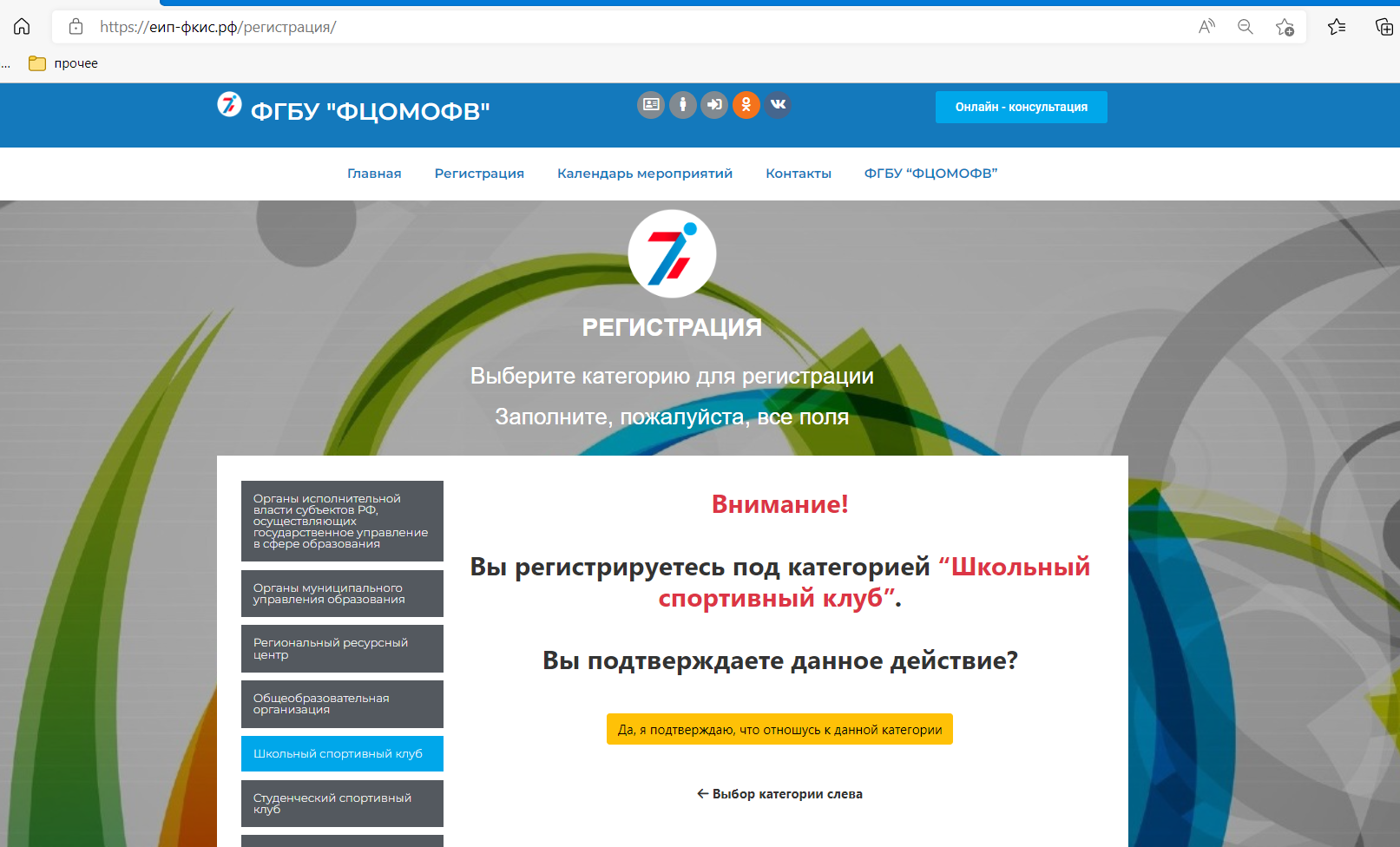 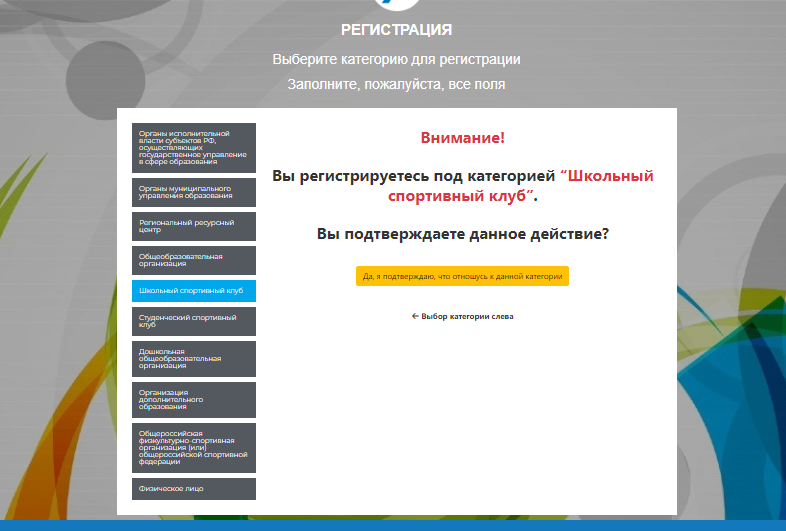 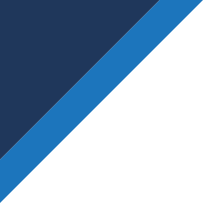 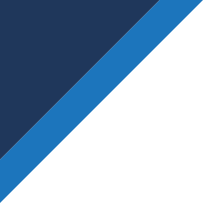 КОМПЛЕКСНОЕ 
РЕШЕНИЕ
ЕДИНАЯ ИНФОРМАЦИОННАЯ ПЛОЩАДКА 
ПО НАПРАВЛЕНИЮ «ФИЗИЧЕСКАЯ КУЛЬТУРА И СПОРТ В ОБРАЗОВАНИИ»
http://фцомофв.рф
https ://еип-фкис.рф
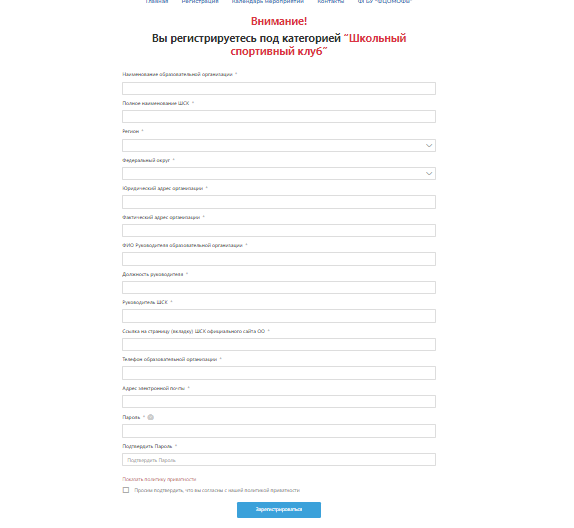 РЕГИСТРАЦИЯ
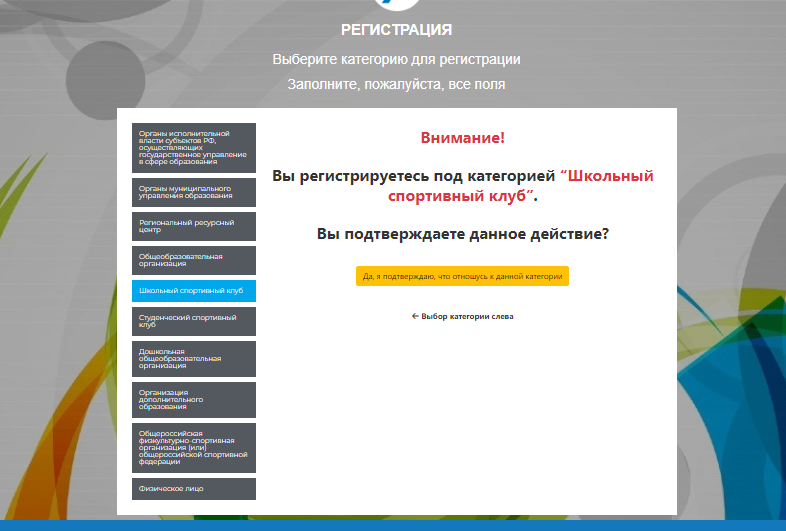 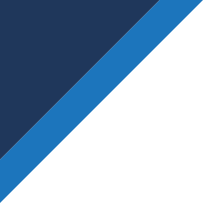 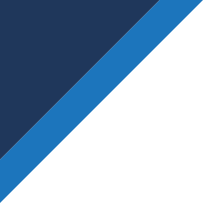 КОМПЛЕКСНОЕ 
РЕШЕНИЕ
ЕДИНАЯ ИНФОРМАЦИОННАЯ ПЛОЩАДКА 
ПО НАПРАВЛЕНИЮ 
«ФИЗИЧЕСКАЯ КУЛЬТУРА И СПОРТ В ОБРАЗОВАНИИ»
http://фцомофв.рф
https://еип-фкис.рф
ЛИЧНЫЙ  КАБИНЕТ
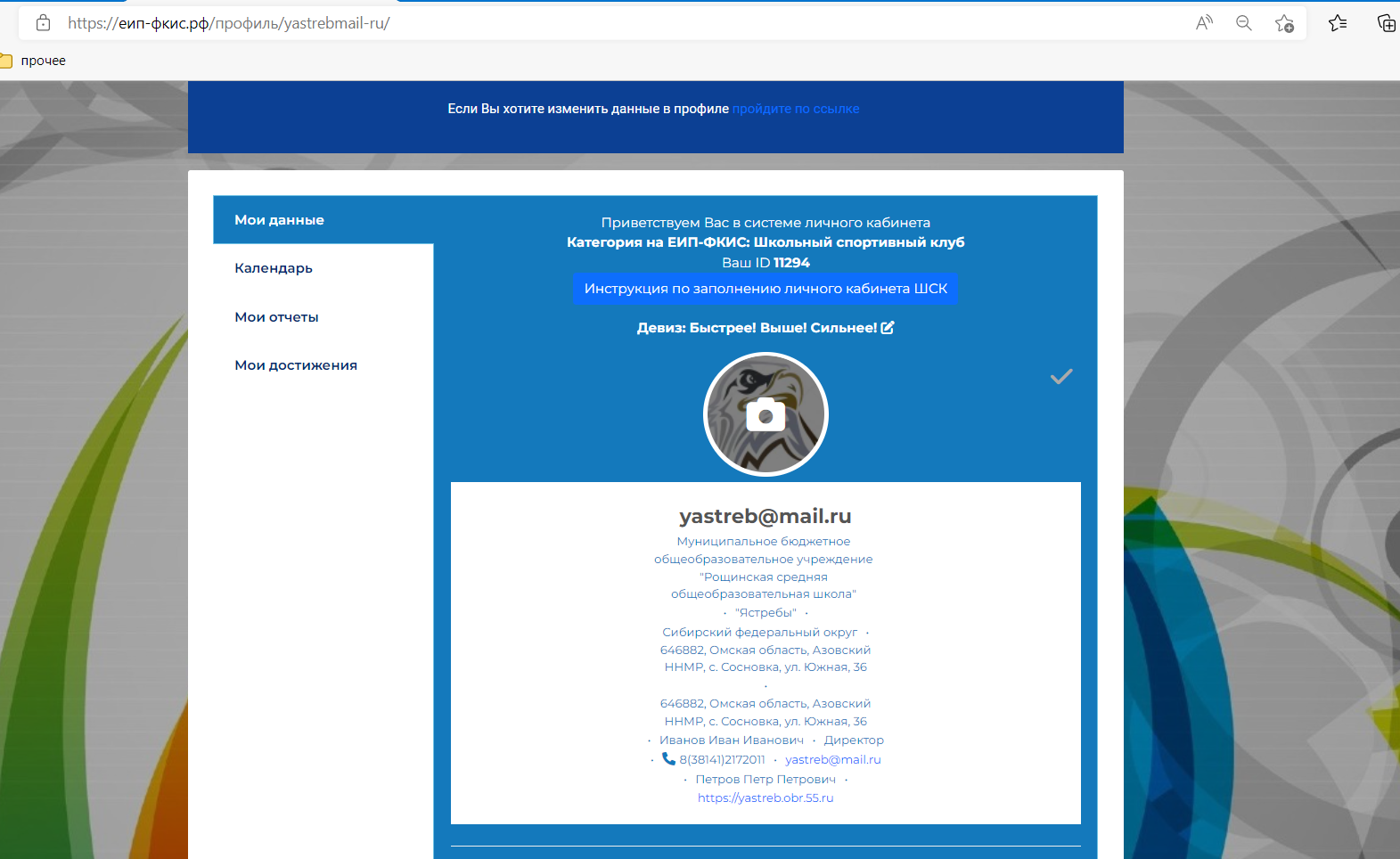 Личный кабинет
17 932 ШСК
Разделы личного кабинета:
Мои данные
Календарь
Мои отчеты
Мои достижения
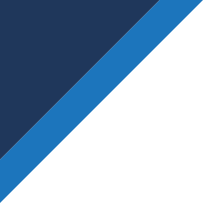 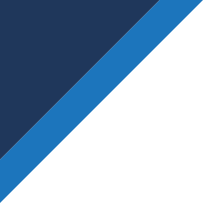 КОМПЛЕКСНОЕ 
РЕШЕНИЕ
ЕДИНАЯ ИНФОРМАЦИОННАЯ ПЛОЩАДКА 
ПО НАПРАВЛЕНИЮ 
«ФИЗИЧЕСКАЯ КУЛЬТУРА И СПОРТ В ОБРАЗОВАНИИ»
http://фцомофв.рф
https://еип-фкис.рф
ЛИЧНЫЙ  КАБИНЕТ
Личный кабинет
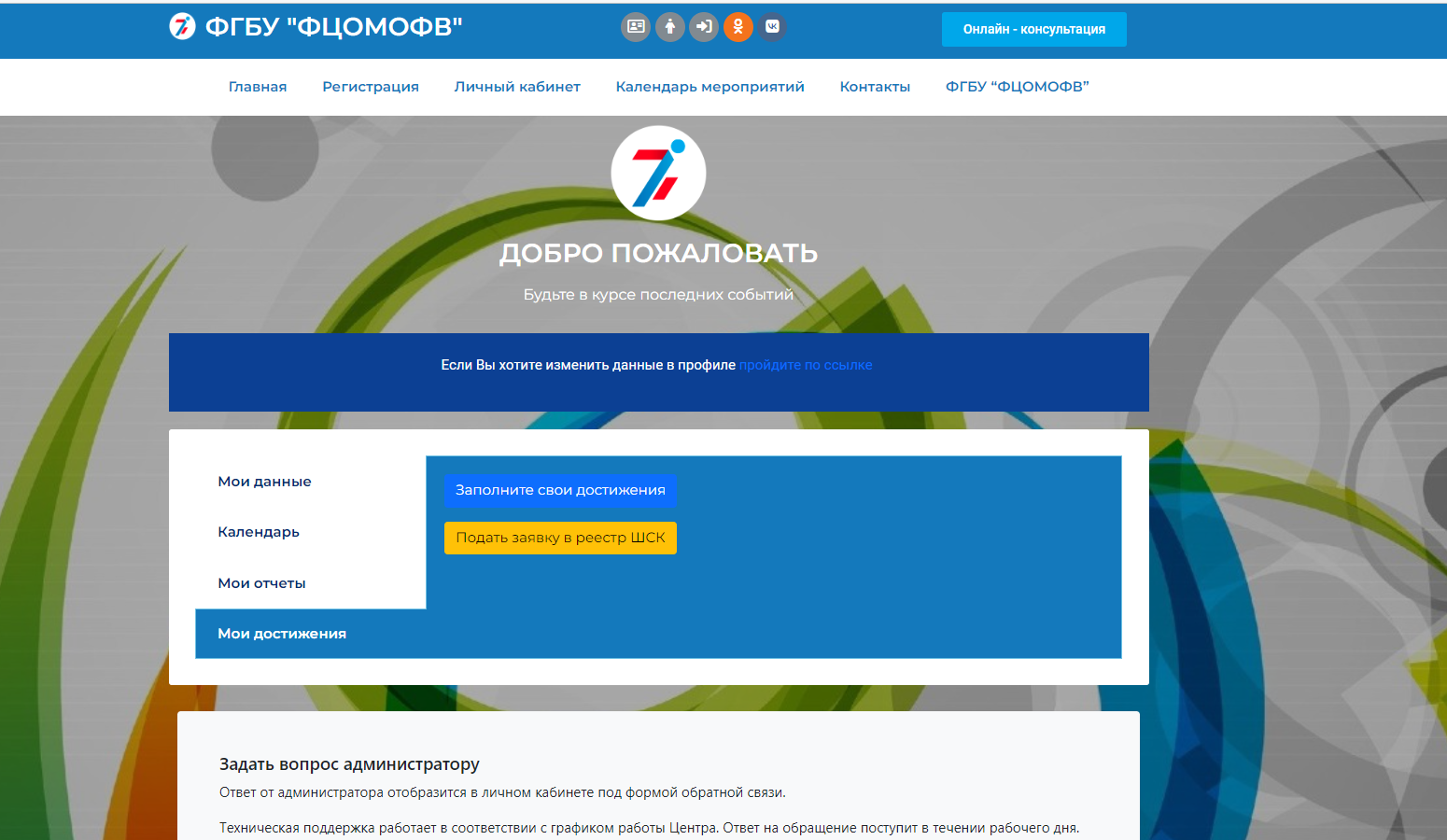 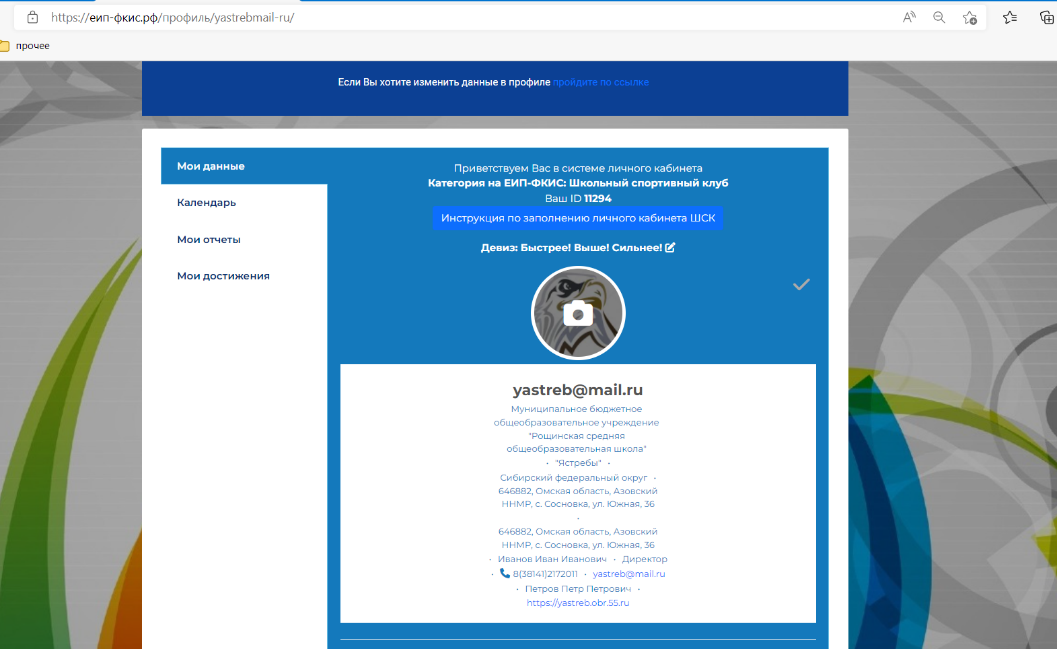 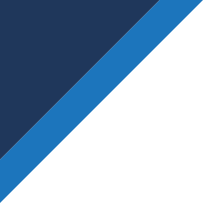 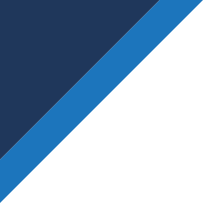 КОМПЛЕКСНОЕ 
РЕШЕНИЕ
ЕДИНАЯ ИНФОРМАЦИОННАЯ ПЛОЩАДКА 
ПО НАПРАВЛЕНИЮ 
«ФИЗИЧЕСКАЯ КУЛЬТУРА И СПОРТ В ОБРАЗОВАНИИ»
http://фцомофв.рф
https://еип-фкис.рф
ЛИЧНЫЙ  КАБИНЕТ
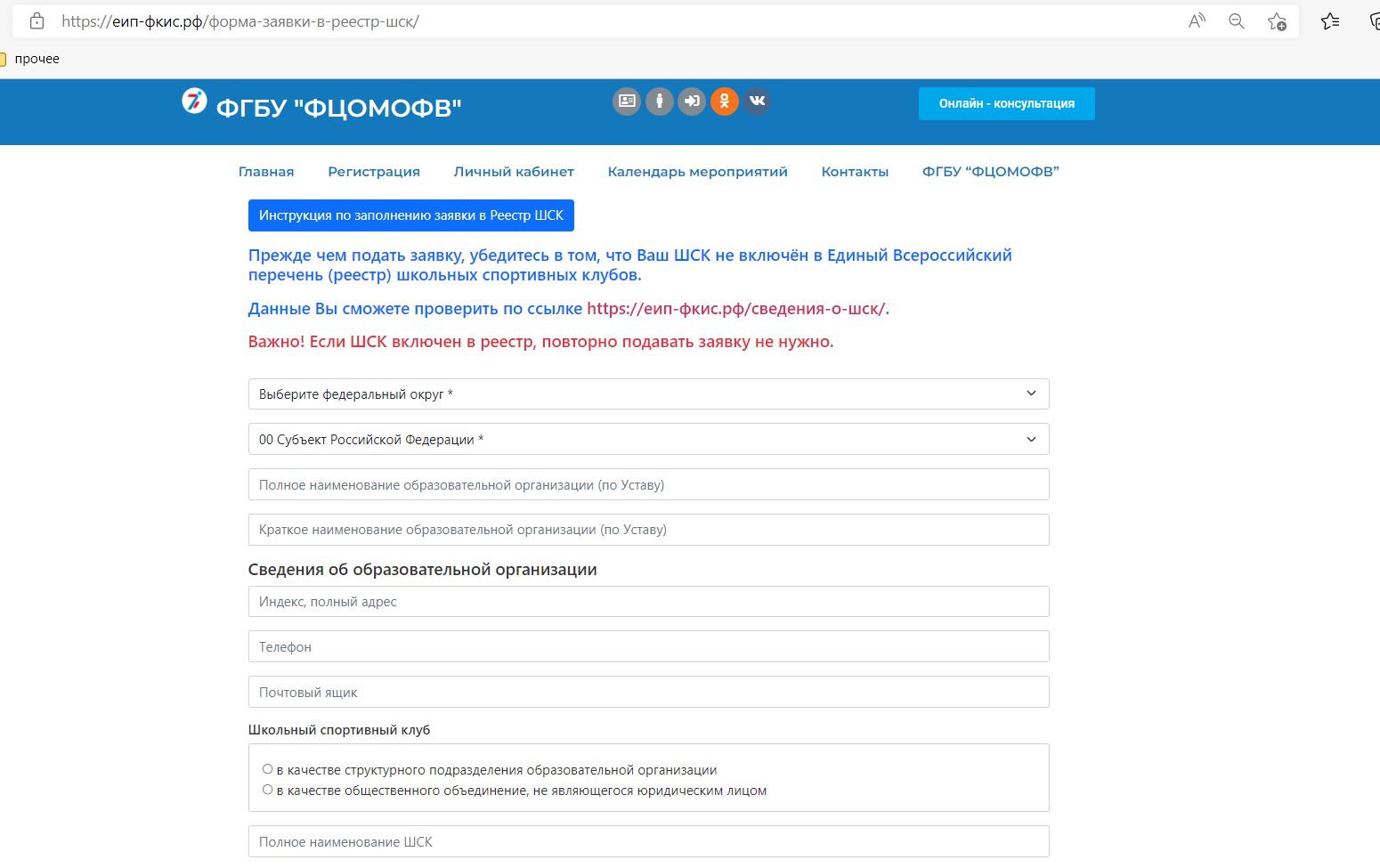 Заявка в Реестр ШСК
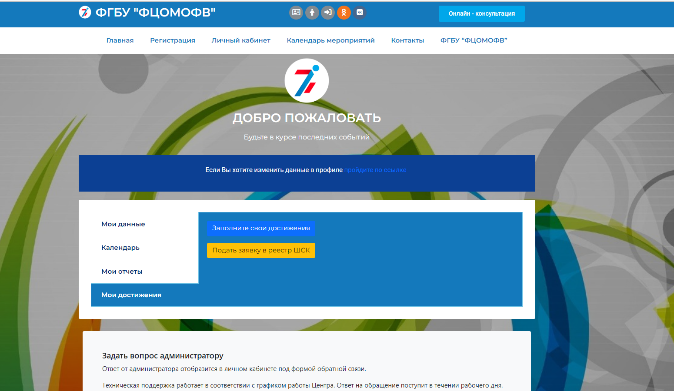 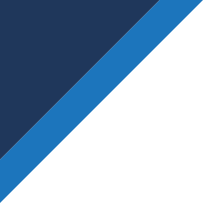 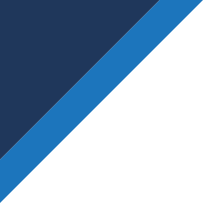 КОМПЛЕКСНОЕ 
РЕШЕНИЕ
ЕДИНАЯ ИНФОРМАЦИОННАЯ ПЛОЩАДКА 
ПО НАПРАВЛЕНИЮ 
«ФИЗИЧЕСКАЯ КУЛЬТУРА И СПОРТ В ОБРАЗОВАНИИ»
http://фцомофв.рф
https://еип-фкис.рф
ЛИЧНЫЙ  КАБИНЕТ
Заявка в Реестр ШСК
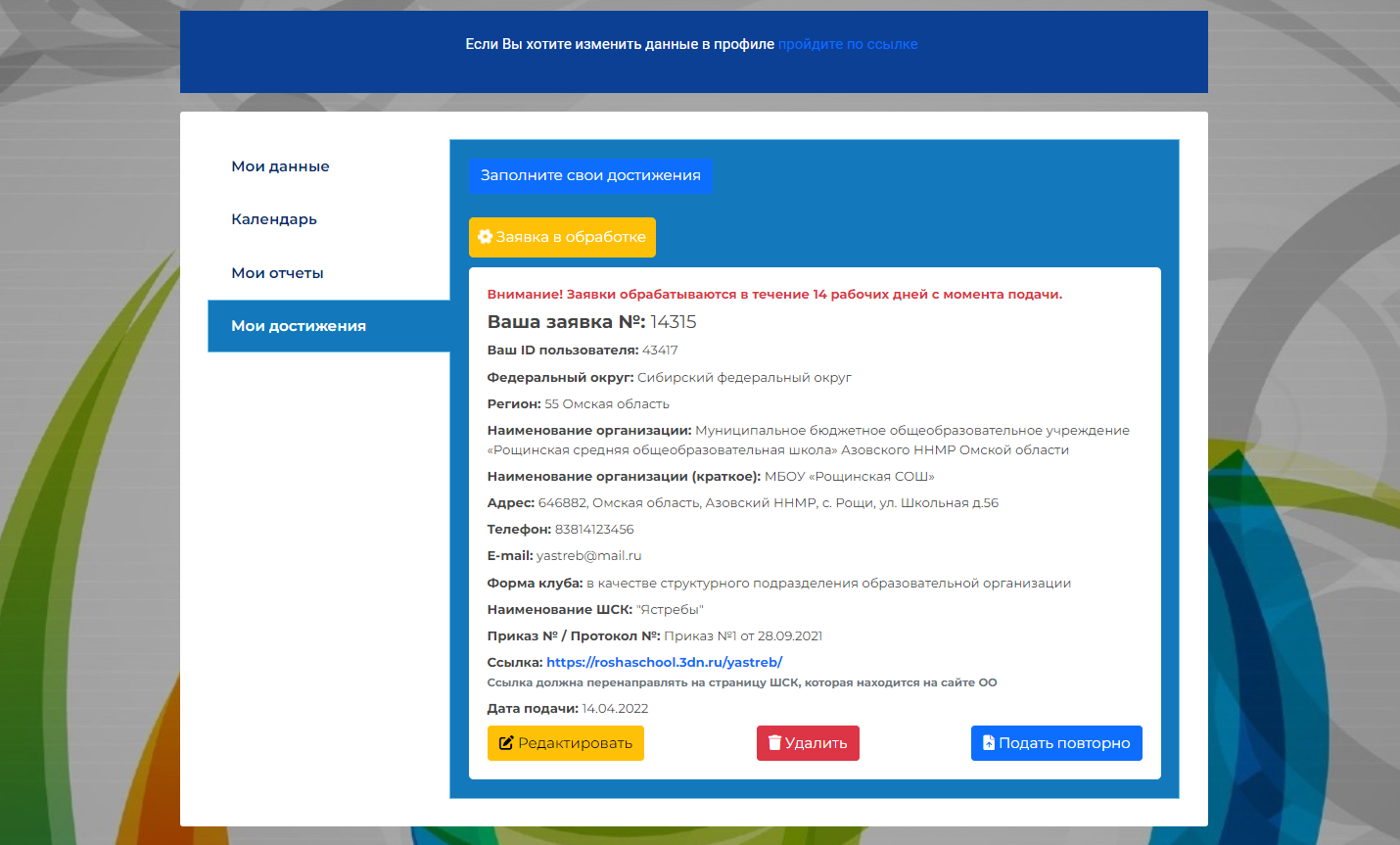 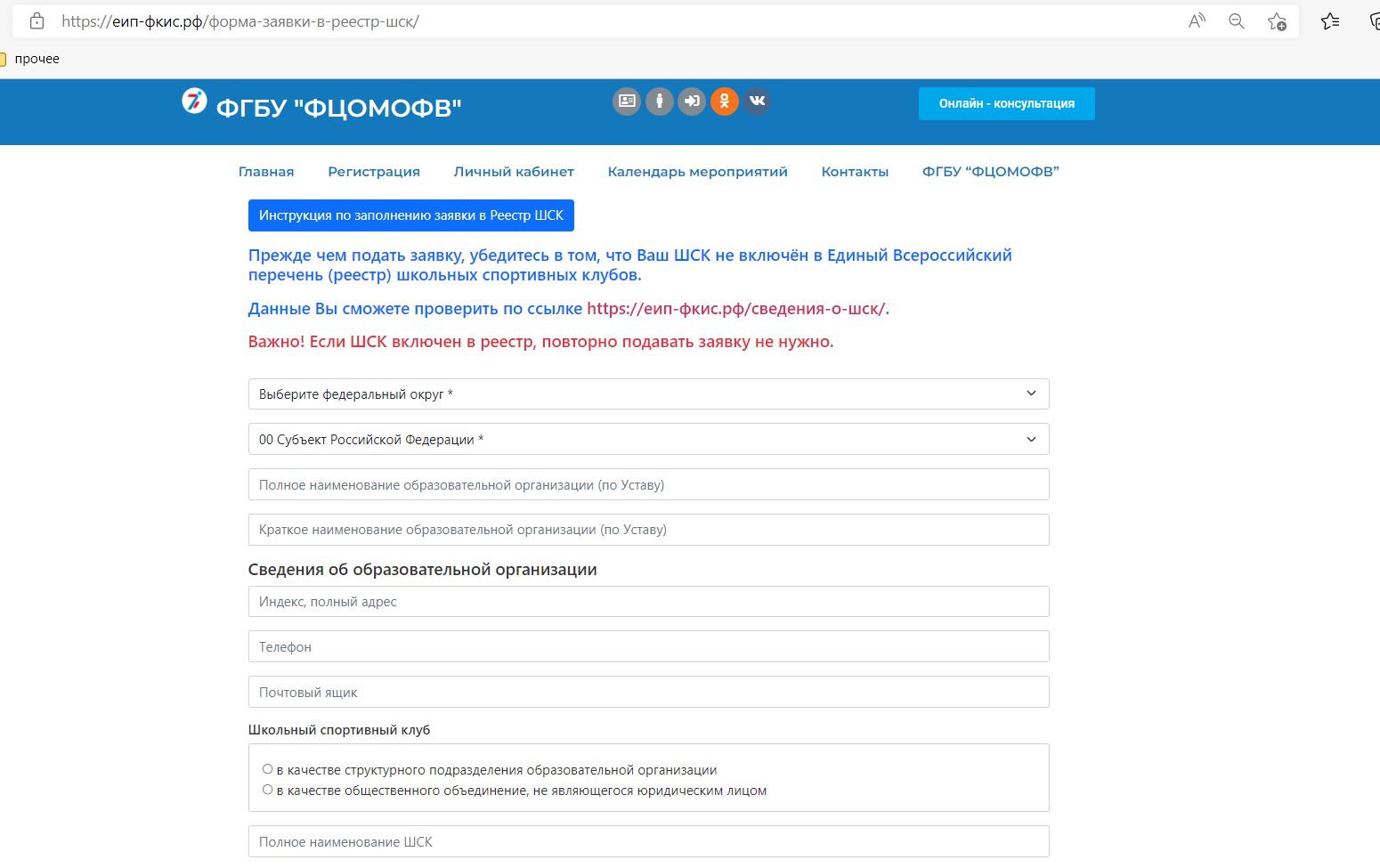 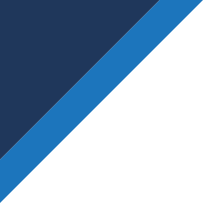 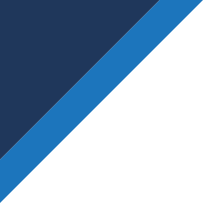 КОМПЛЕКСНОЕ 
РЕШЕНИЕ
ЕДИНАЯ ИНФОРМАЦИОННАЯ ПЛОЩАДКА 
ПО НАПРАВЛЕНИЮ 
«ФИЗИЧЕСКАЯ КУЛЬТУРА И СПОРТ В ОБРАЗОВАНИИ»
http://фцомофв.рф
https://еип-фкис.рф
ЛИЧНЫЙ  КАБИНЕТ
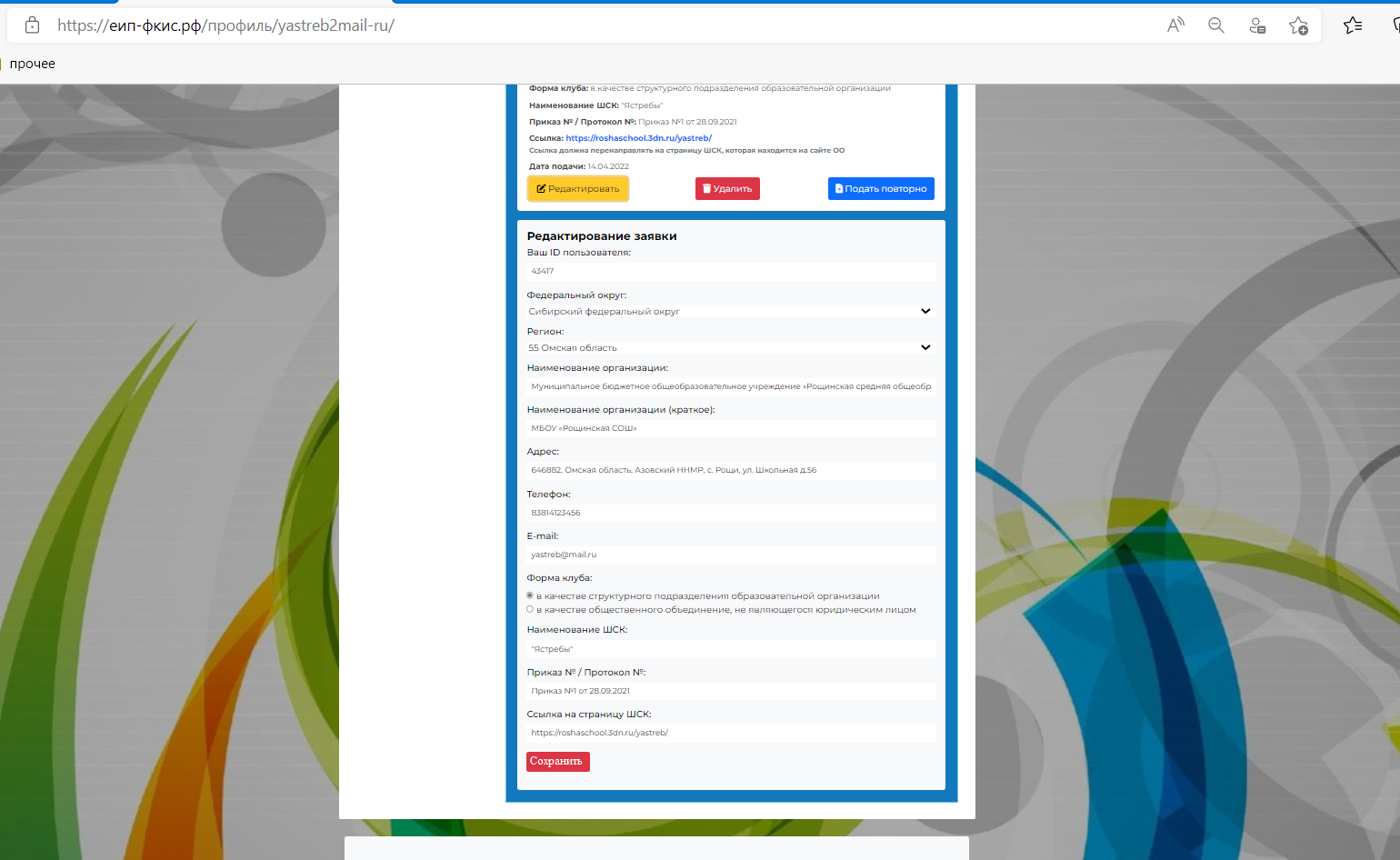 Заявка в Реестр ШСК
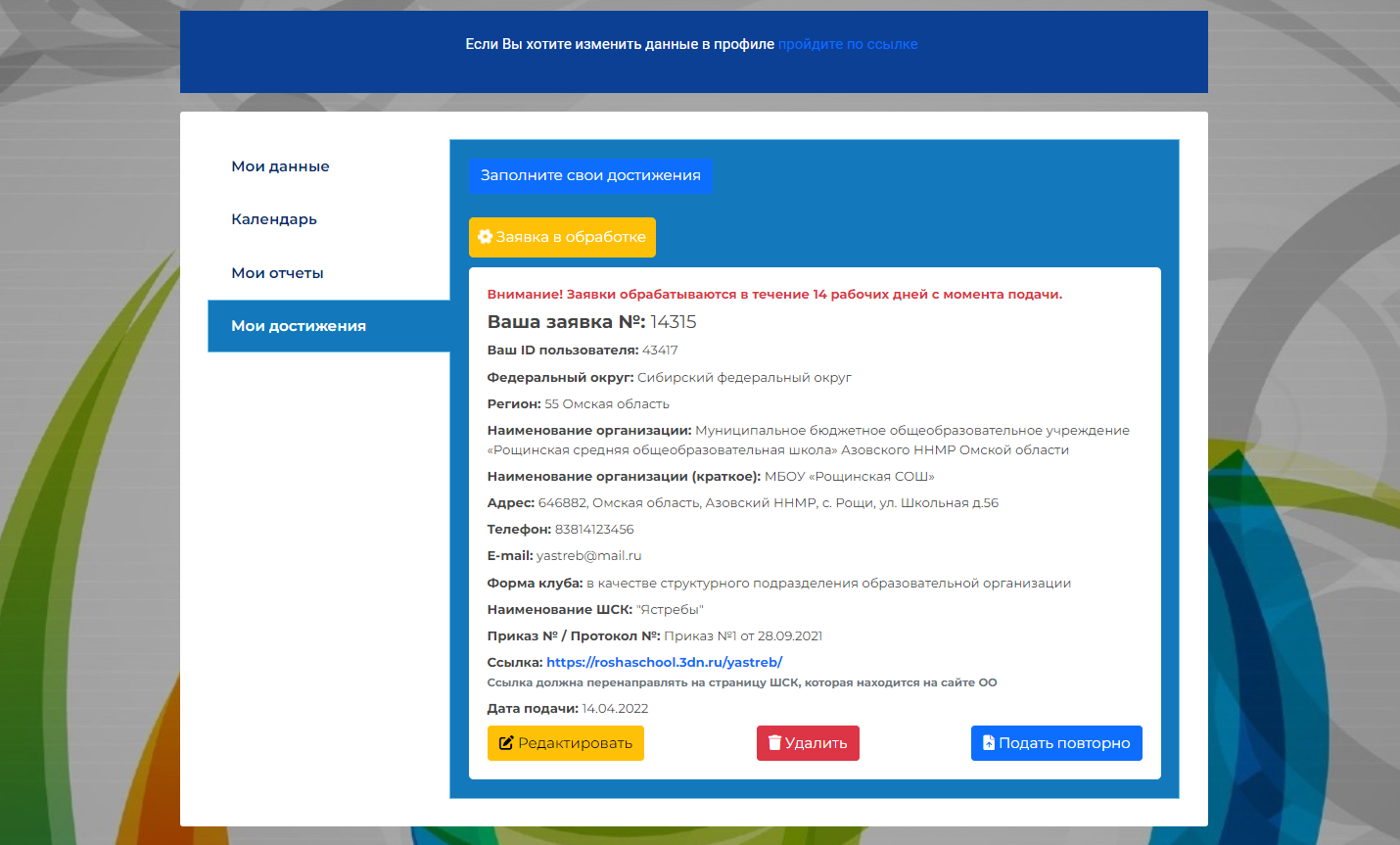 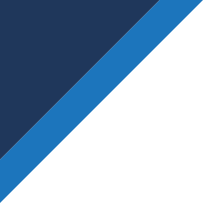 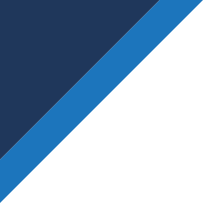 КОМПЛЕКСНОЕ 
РЕШЕНИЕ
ЕДИНАЯ ИНФОРМАЦИОННАЯ ПЛОЩАДКА 
ПО НАПРАВЛЕНИЮ 
«ФИЗИЧЕСКАЯ КУЛЬТУРА И СПОРТ В ОБРАЗОВАНИИ»
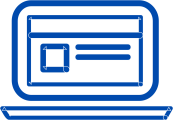 Обработака заявок
МОНИТОРИНГ ЕДИНОГО ВСЕРОССИЙСКОГО ПЕРЕЧНЯ (РЕЕСТРА) ШКОЛЬНЫХ СПОРТИВНЫХ КЛУБОВ И ПОДАННЫХ ЗАЯВОК В РЕЕСТР ОТ СУБЪЕКТОВ РФ
«Администрирование»
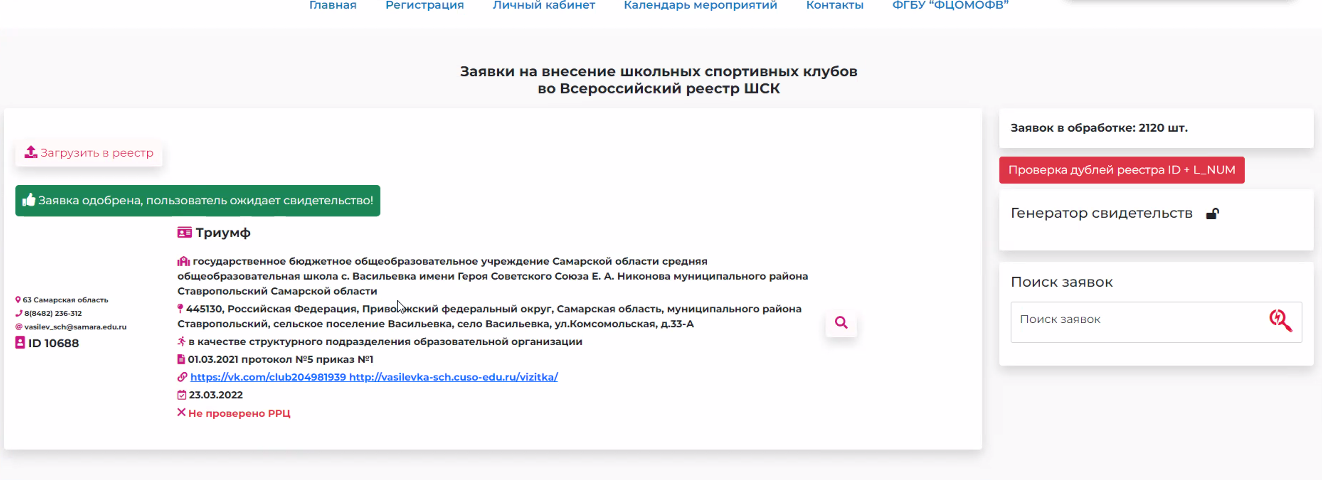 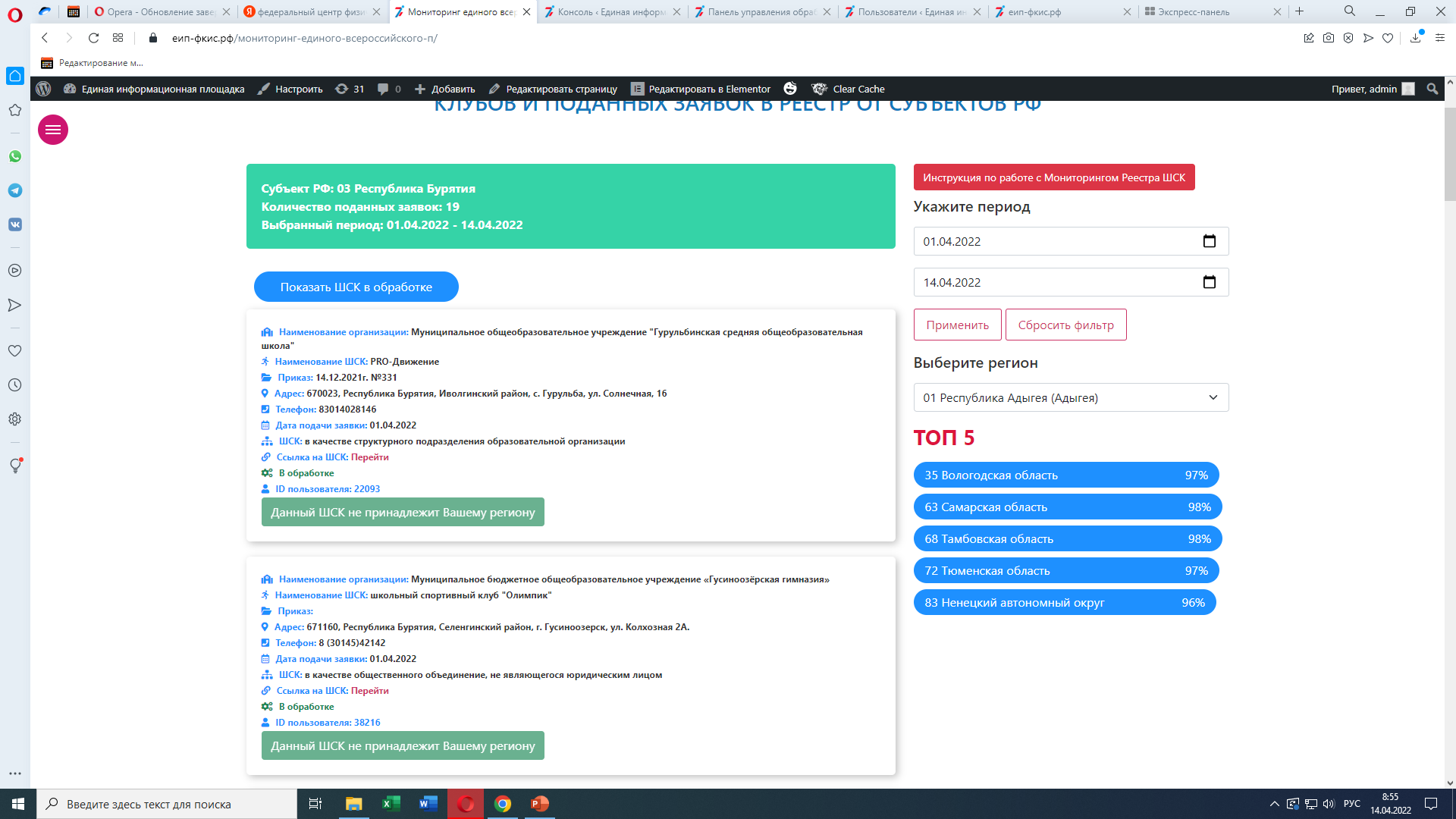 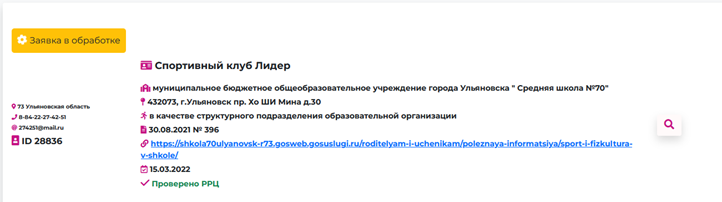 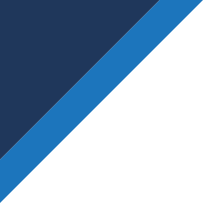 «14 рабочих дней»
Организация деятельности работы с представителями субъектов Российской Федерации ответственными за формирования регионального реестра школьных спортивных клубов на Единой информационной площадке по направлению «Физическая культура и спорт в образовании»
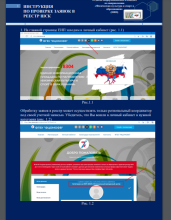 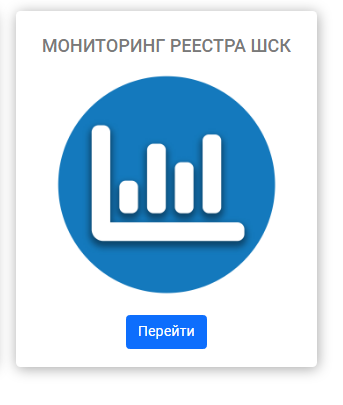 Март2022 г. -  Функция - проверка заявок в реестр ШСК
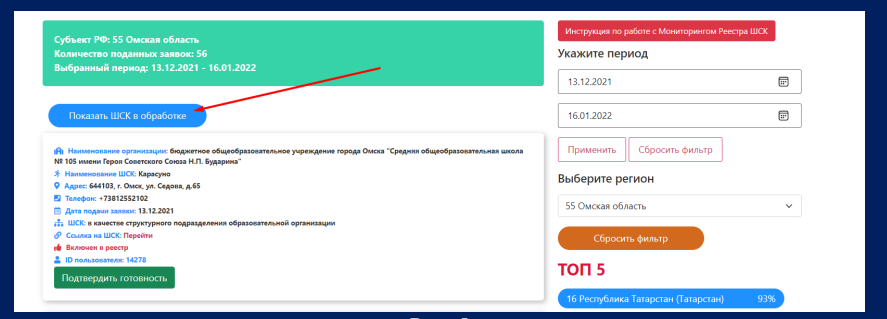 Приступили к обработке -  менее 15 субъектов РФ
Республика Бурятия
Республика Карелия
Республика Марий-Эл
Чувашская Республика – Чувашия 
Ставропольский край
Амурская область 
Волгоградская область
Кемеровская область - Кузбасс
Омская область 
Ростовская область 
Томская область
Ульяновская область 
Санкт-Петербург 
Республика Крым
Организация деятельности работы с представителями субъектов Российской Федерации ответственными за формирования регионального реестра школьных спортивных клубов на Единой информационной площадке по направлению «Физическая культура и спорт в образовании»
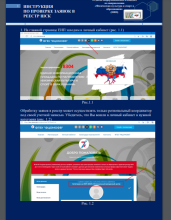 Март2022 г. -  Функция - проверка заявок в реестр ШСК
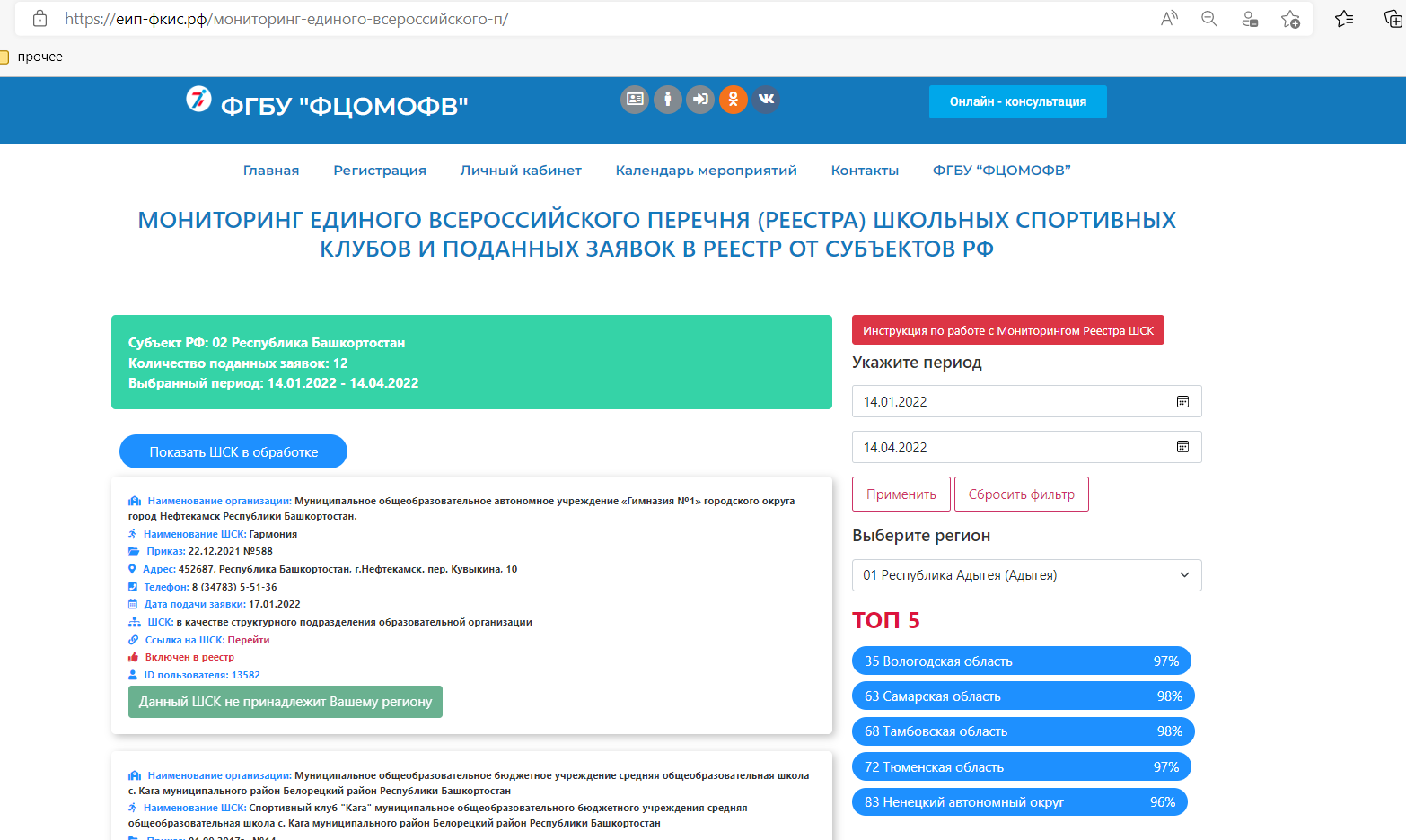 Организация деятельности работы с представителями субъектов Российской Федерации ответственными за формирования регионального реестра школьных спортивных клубов на Единой информационной площадке по направлению «Физическая культура и спорт в образовании»
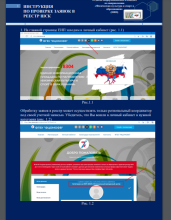 Март2022 г. -  Функция - проверка заявок в реестр ШСК
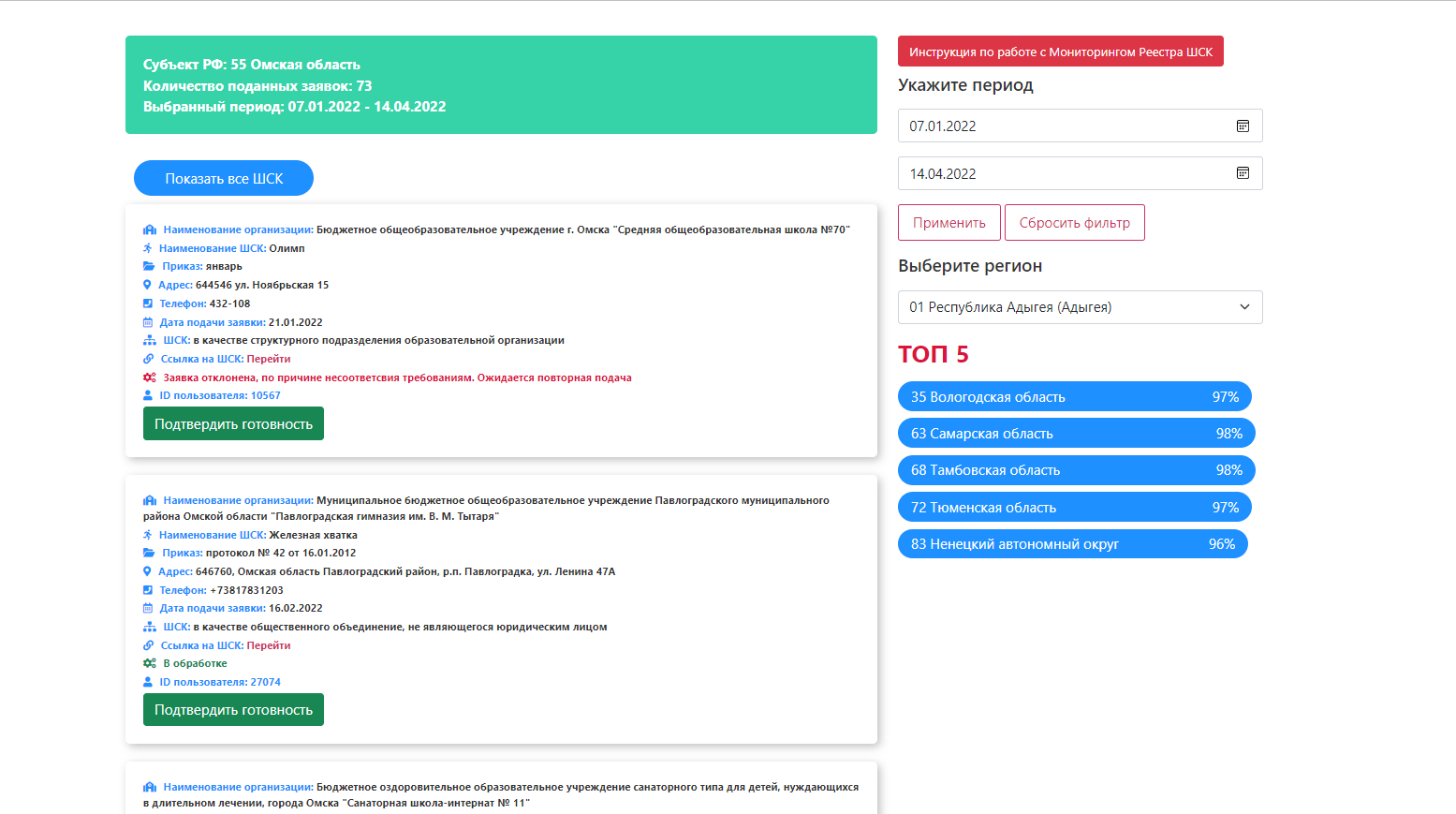 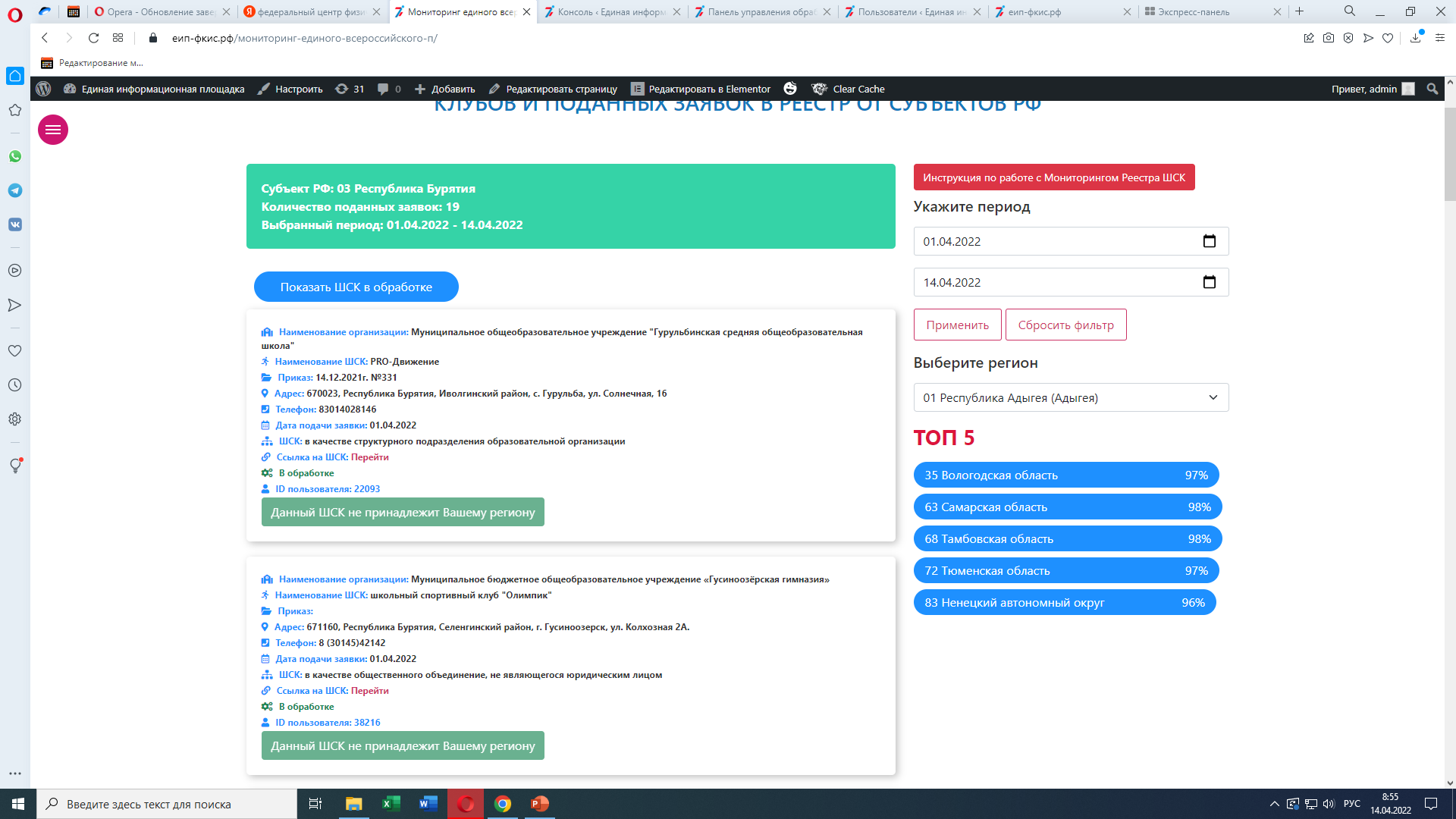 Основные ошибки при подаче заявкив Единый всероссийский перечень (реестр) школьных спортивных клубов»
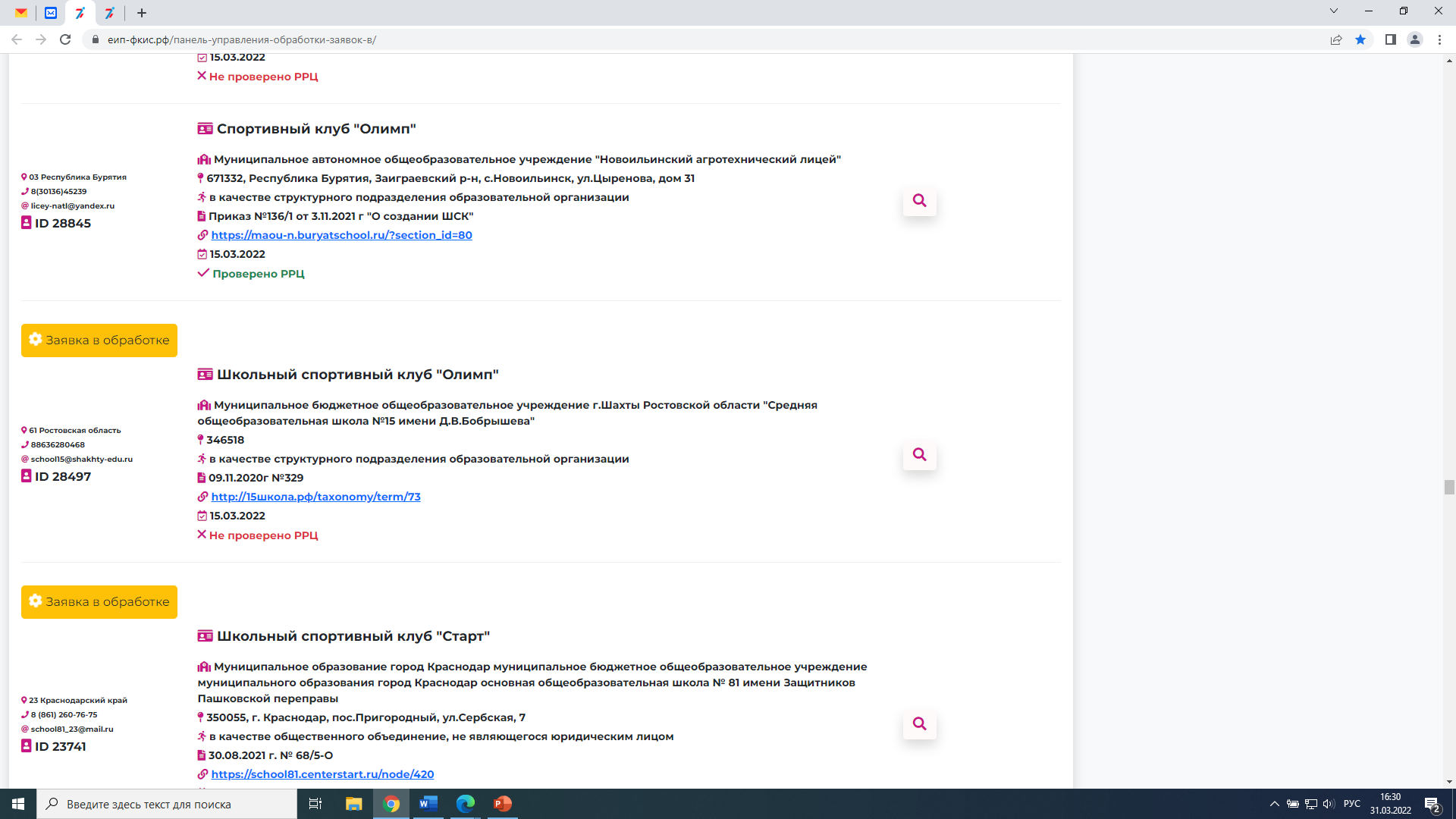 Неправильное заполнение адреса в заявке.

В заявке необходимо вводить полный адрес общеобразовательной организации (почтовый индекс, регион, город, улица, дом).
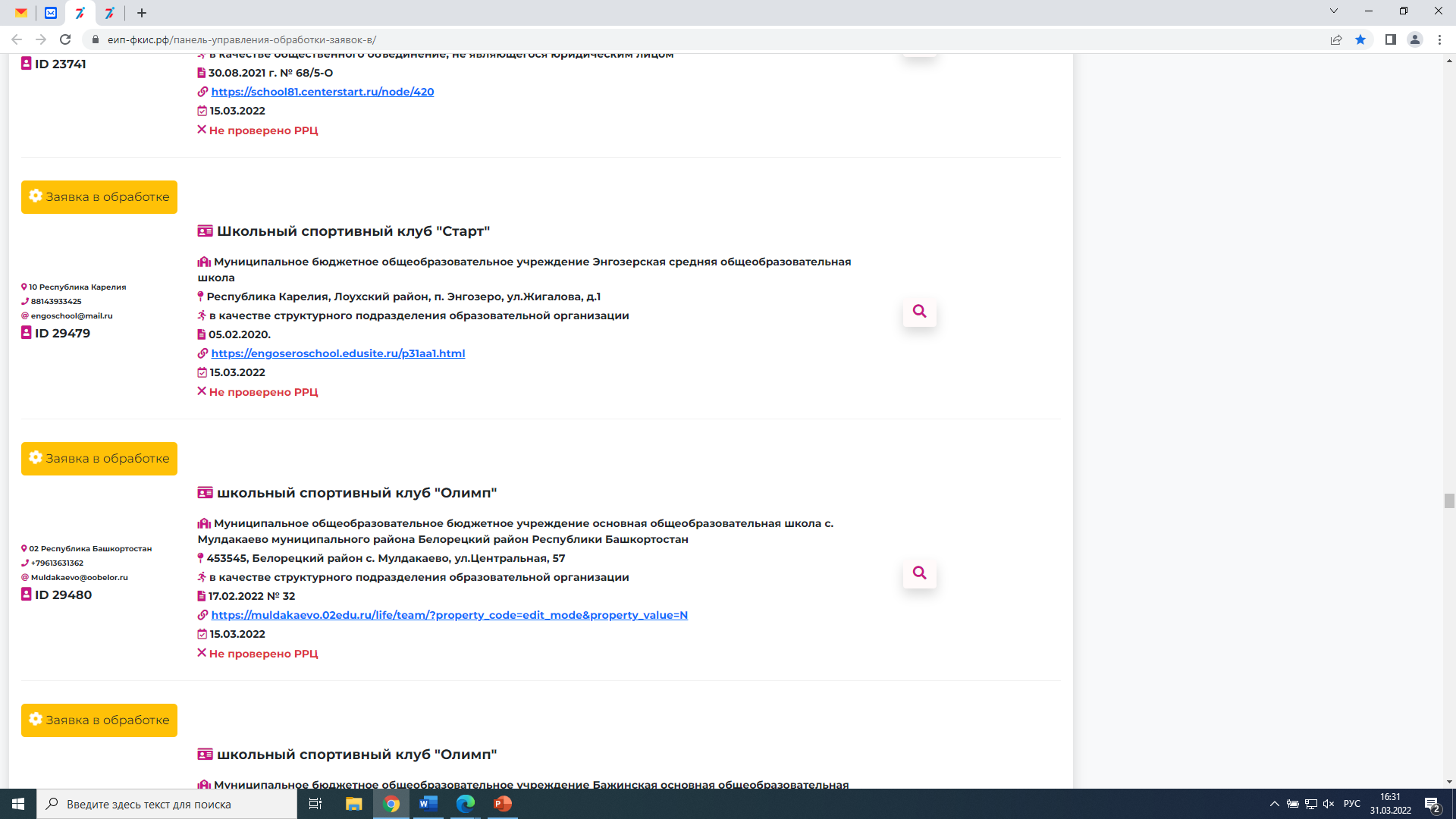 Основные ошибки при подаче заявкив Единый всероссийский перечень (реестр) школьных спортивных клубов»
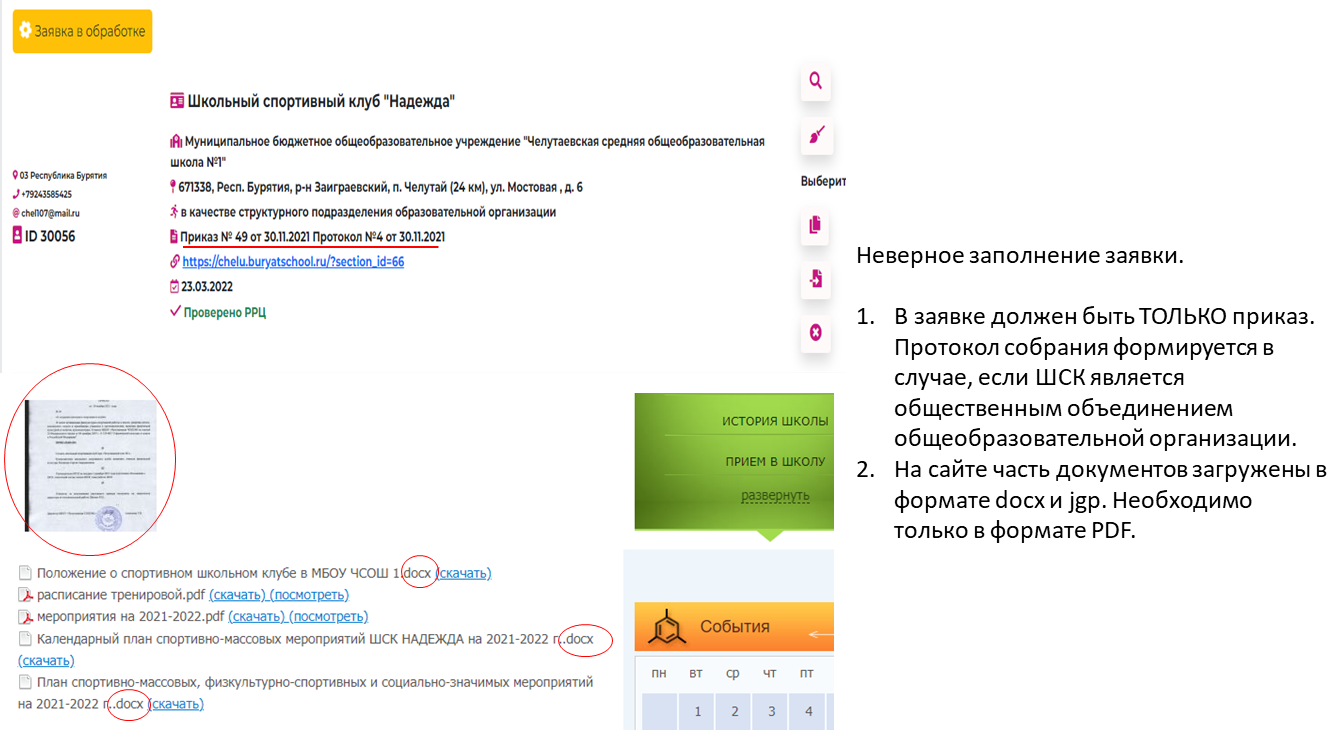 Основные ошибки при подаче заявкив Единый всероссийский перечень (реестр) школьных спортивных клубов»
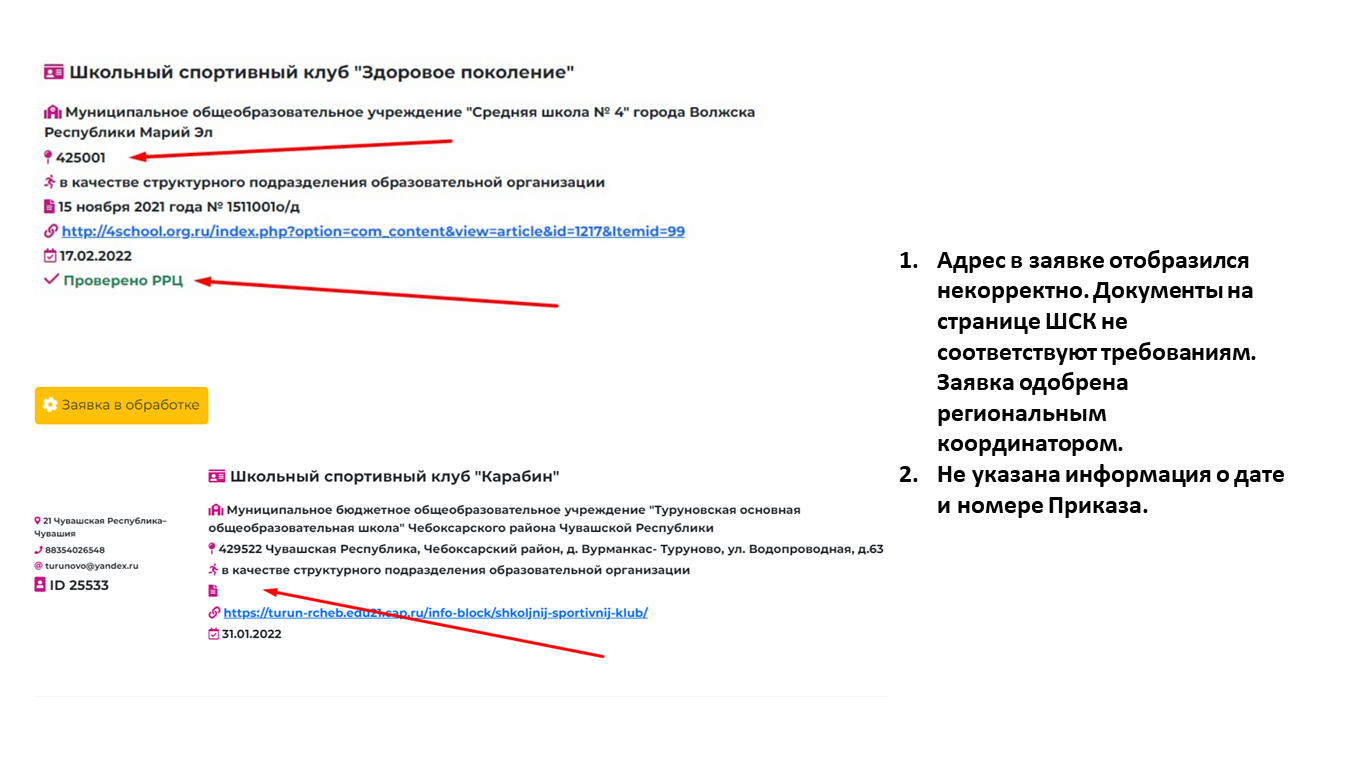 Основные ошибки при подаче заявкив Единый всероссийский перечень (реестр) школьных спортивных клубов»
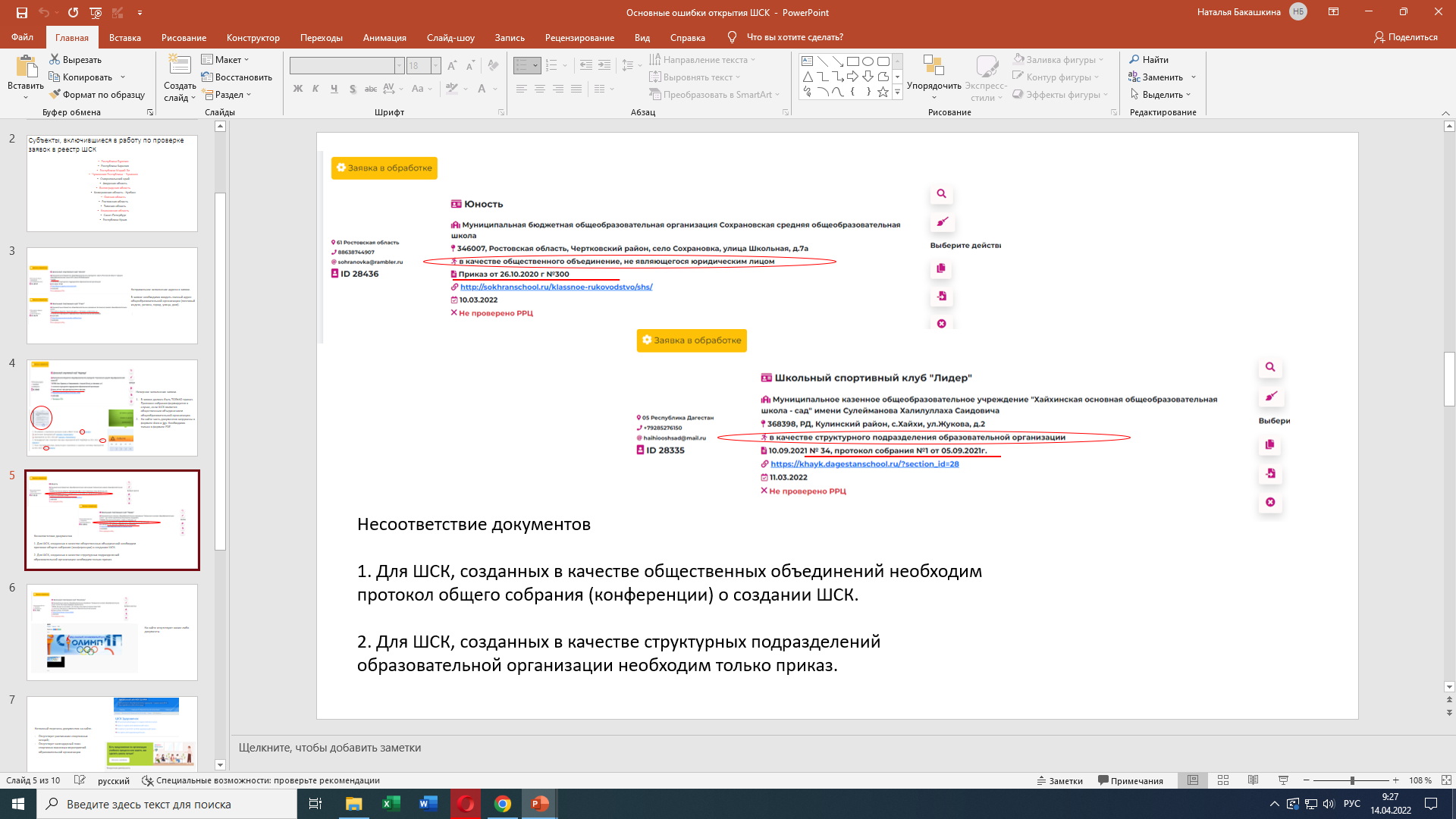 Основные ошибки при подаче заявкив Единый всероссийский перечень (реестр) школьных спортивных клубов»
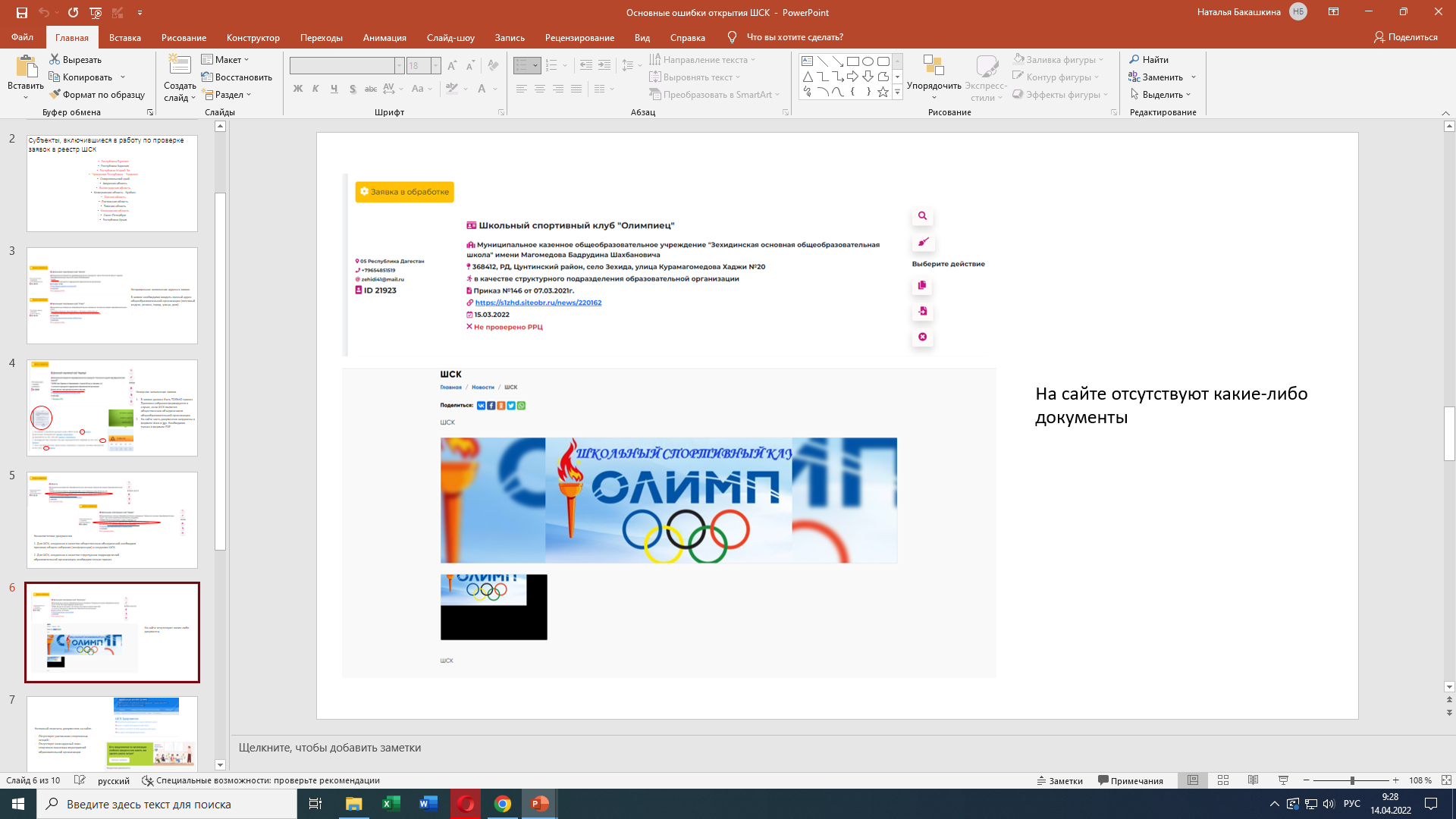 Основные ошибки при подаче заявкив Единый всероссийский перечень (реестр) школьных спортивных клубов»
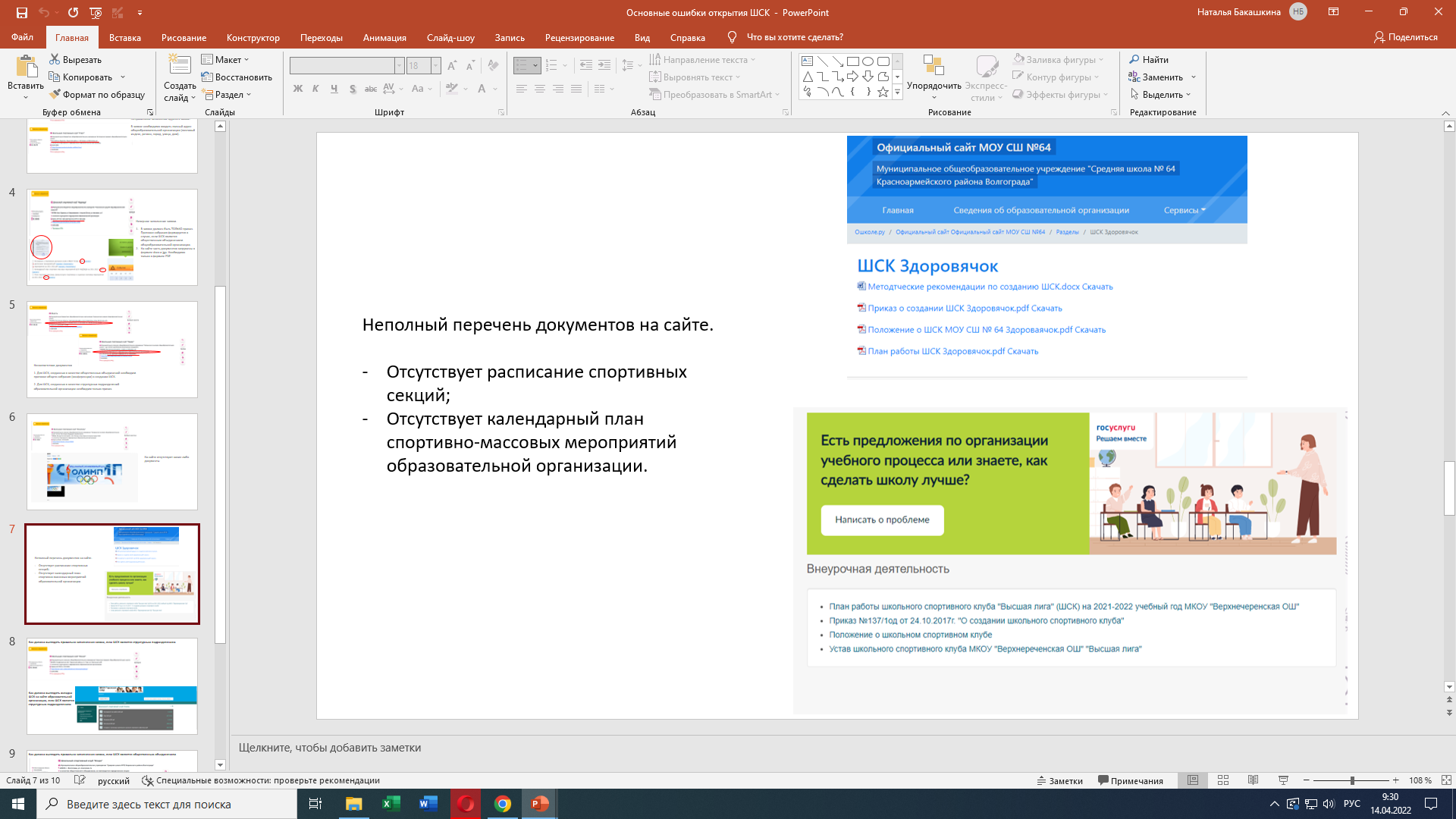 Основные ошибки при подаче заявкив Единый всероссийский перечень (реестр) школьных спортивных клубов»
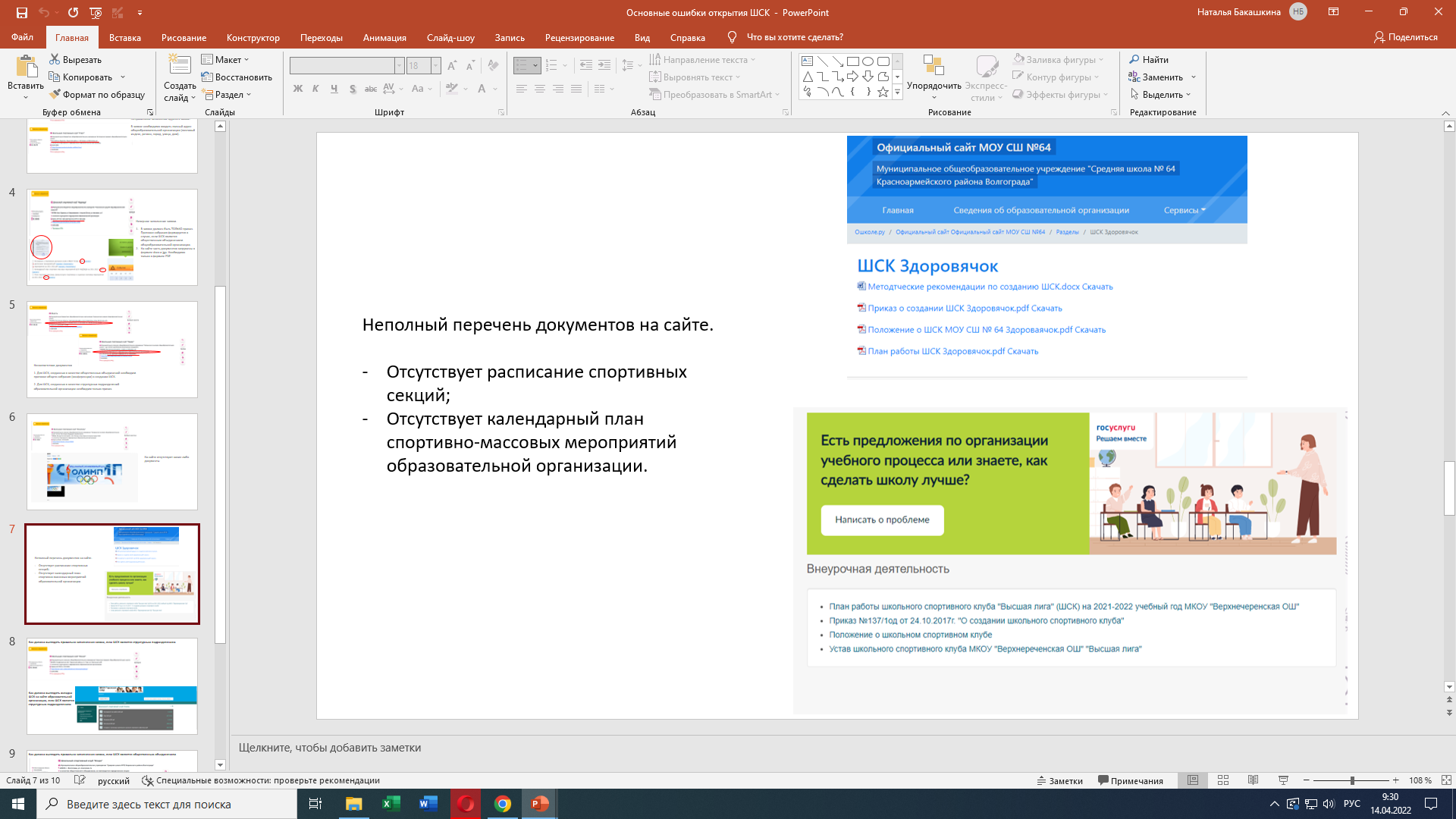 Основные ошибки при подаче заявкив Единый всероссийский перечень (реестр) школьных спортивных клубов»
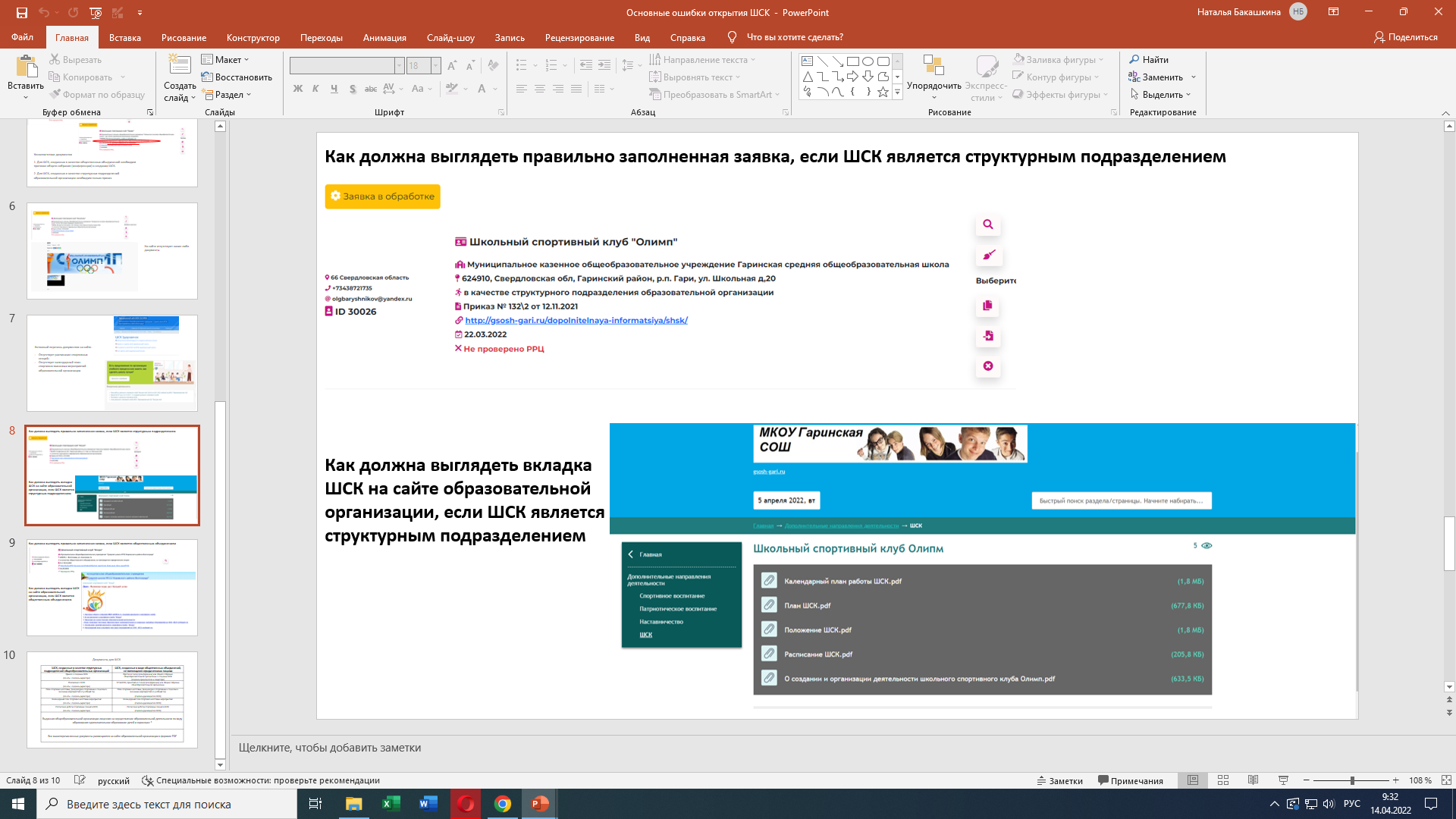 Как должна выглядеть правильно заполненная заявка, если ШСК является общественным объединением
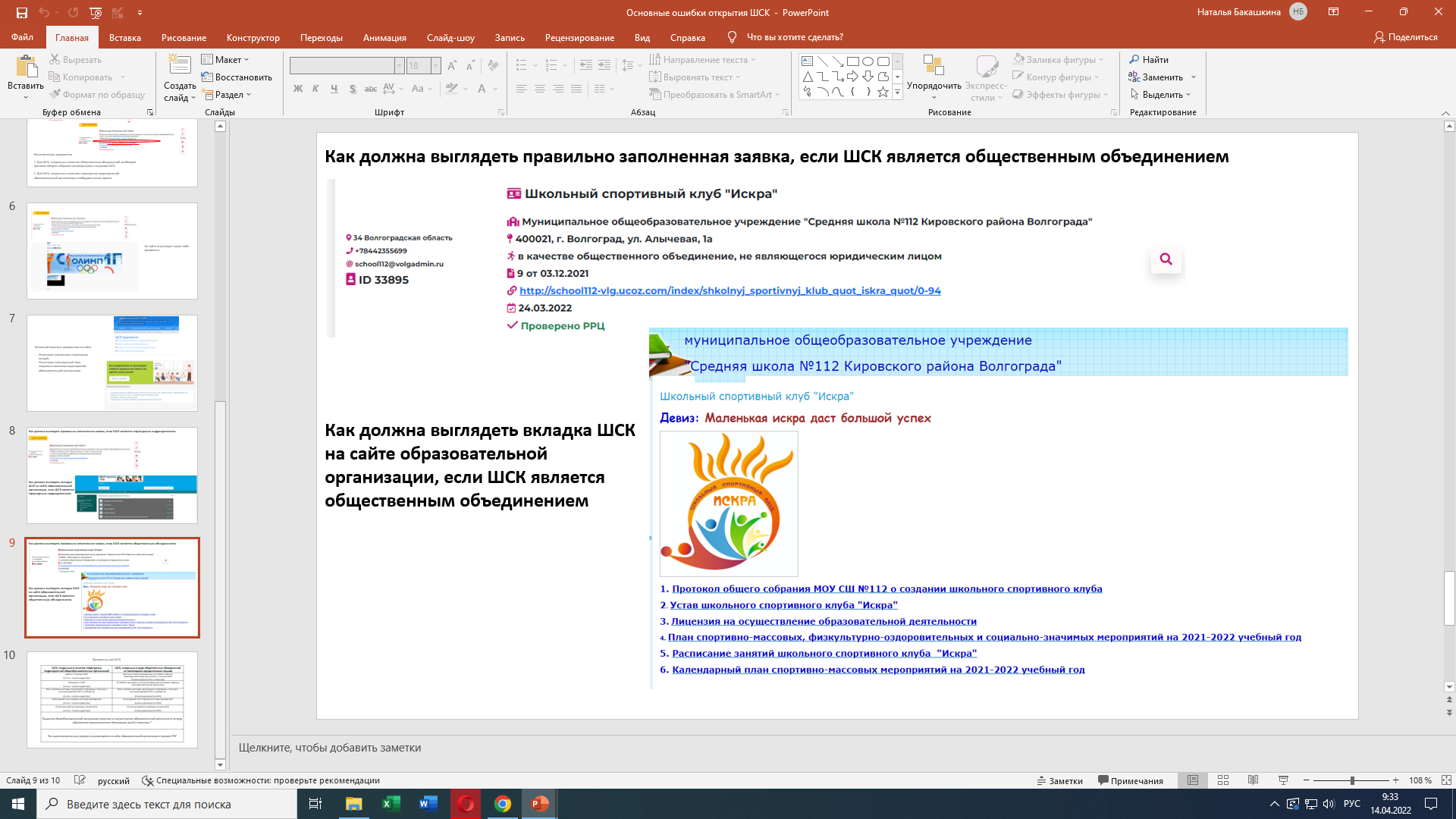 Документы для ШСК
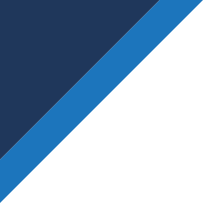 КОМПЛЕКСНОЕ 
РЕШЕНИЕ
ЕДИНАЯ ИНФОРМАЦИОННАЯ ПЛОЩАДКА 
ПО НАПРАВЛЕНИЮ 
«ФИЗИЧЕСКАЯ КУЛЬТУРА И СПОРТ В ОБРАЗОВАНИИ»
http://фцомофв.рф
https://еип-фкис.рф
ЛИЧНЫЙ  КАБИНЕТ
Результат по Заявке
Заявка одобрена
Заявка отклонена
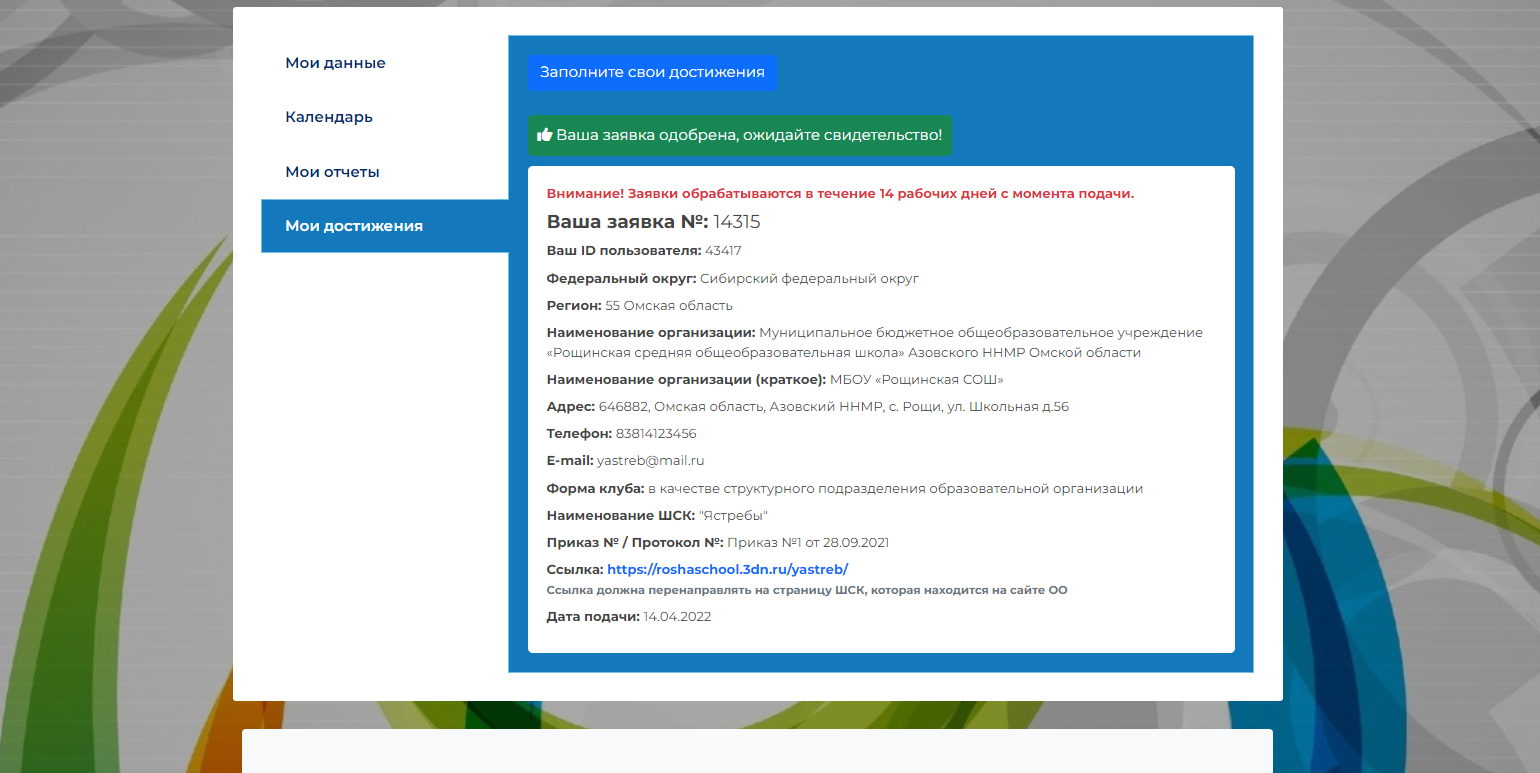 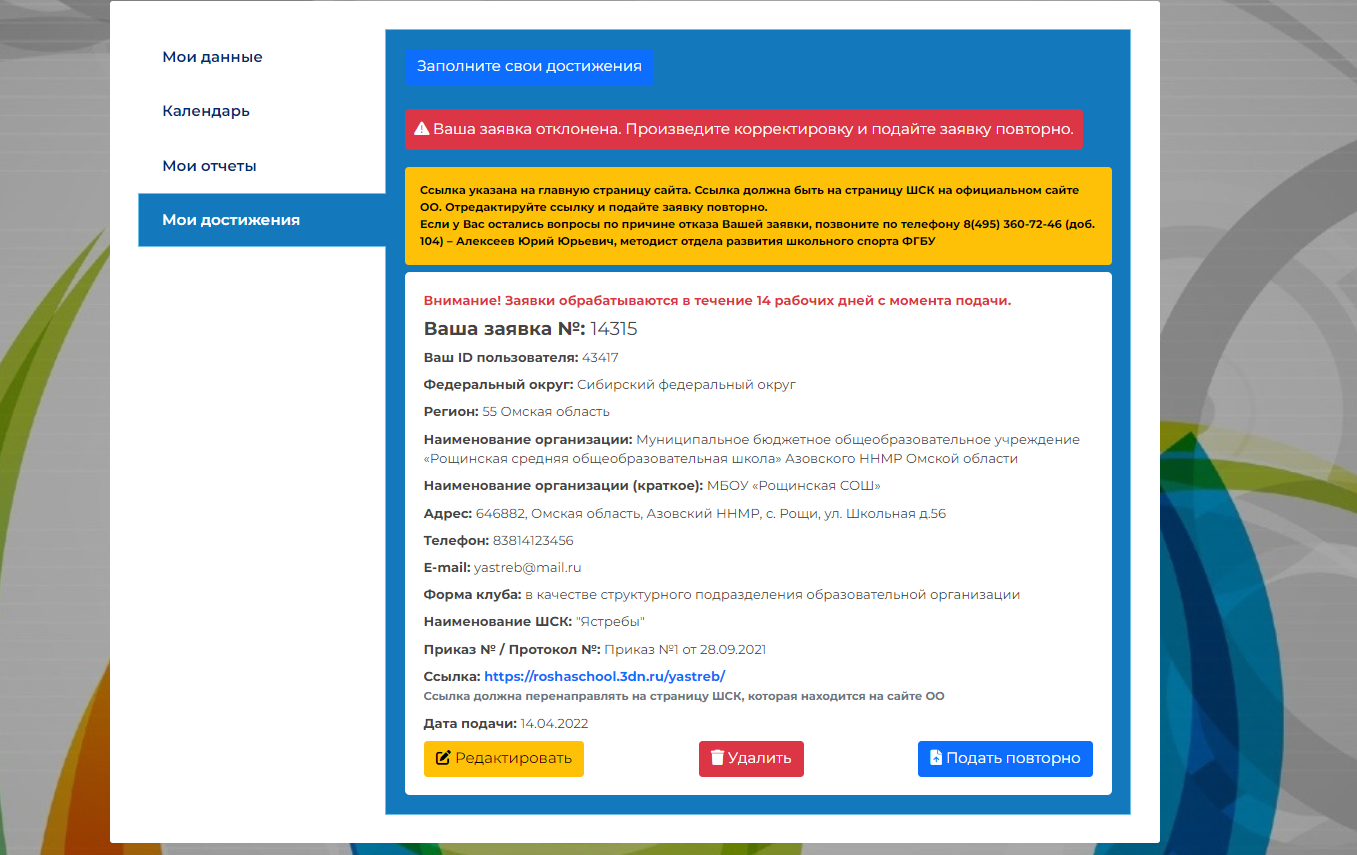 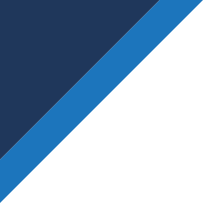 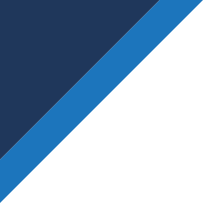 КОМПЛЕКСНОЕ 
РЕШЕНИЕ
ЕДИНАЯ ИНФОРМАЦИОННАЯ ПЛОЩАДКА 
ПО НАПРАВЛЕНИЮ 
«ФИЗИЧЕСКАЯ КУЛЬТУРА И СПОРТ В ОБРАЗОВАНИИ»
http://фцомофв.рф
https://еип-фкис.рф
ЛИЧНЫЙ  КАБИНЕТ
Заявка одобрена
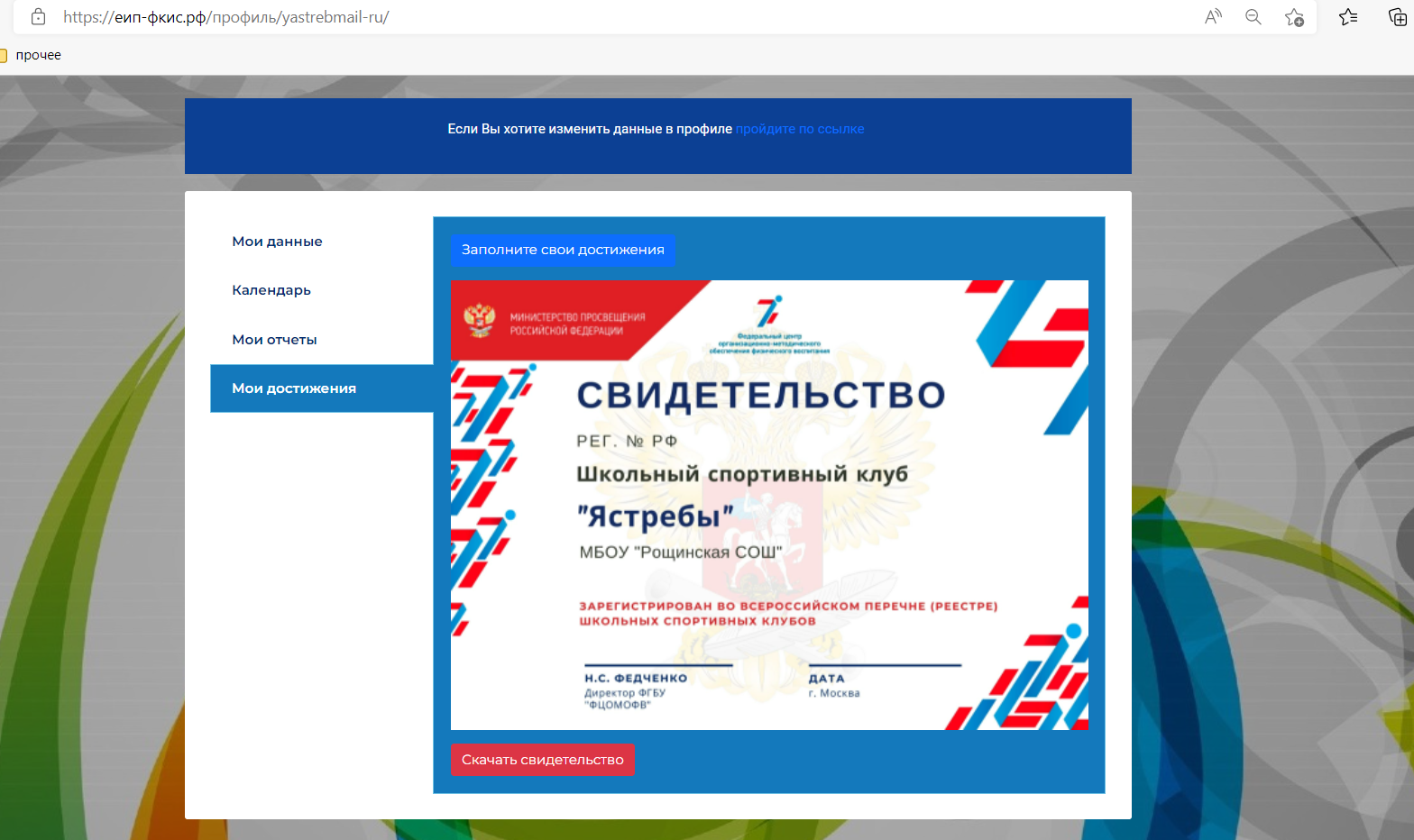 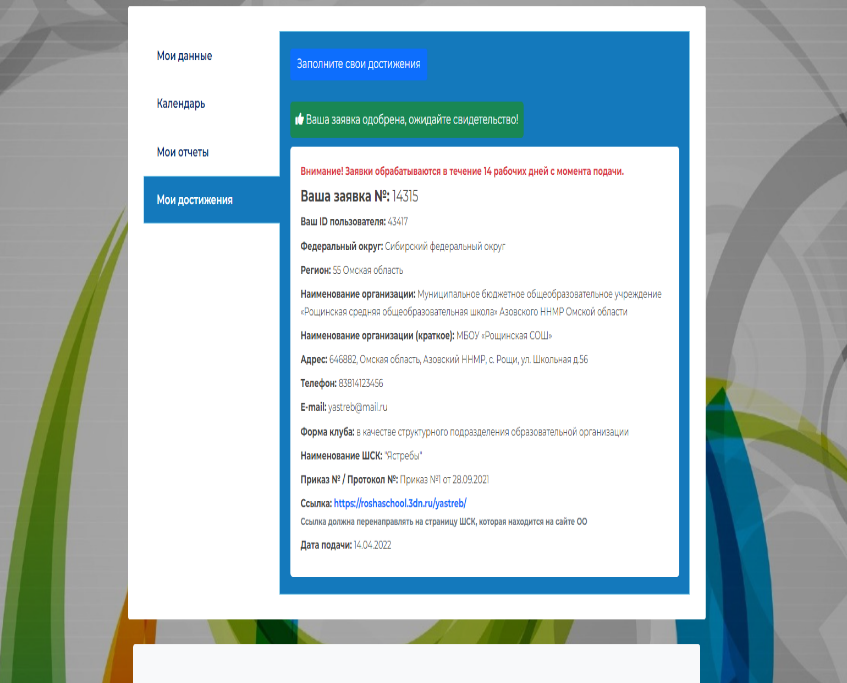 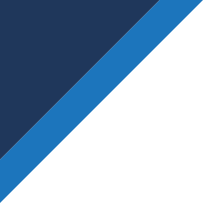 Алгоритм 
взаимодействия
В зоне риска
Республика Калмыкия
Магаданская область
Забайкальский край
Еврейская автономная область
менее 30% ШСК
14 календарных дней
ВАЖНО:  30 апреля 2022 г. – не менее 40% ШСК
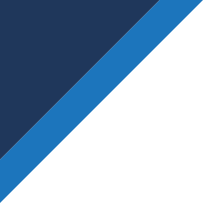 КОМПЛЕКСНОЕ 
РЕШЕНИЕ
ЕДИНАЯ ИНФОРМАЦИОННАЯ ПЛОЩАДКА 
ПО НАПРАВЛЕНИЮ 
«ФИЗИЧЕСКАЯ КУЛЬТУРА И СПОРТ В ОБРАЗОВАНИИ»
http://фцомофв.рф
https://еип-фкис.рф
«Рубрика «Часто задаваемые вопросы»
Информация по ЕИП-ФКИС
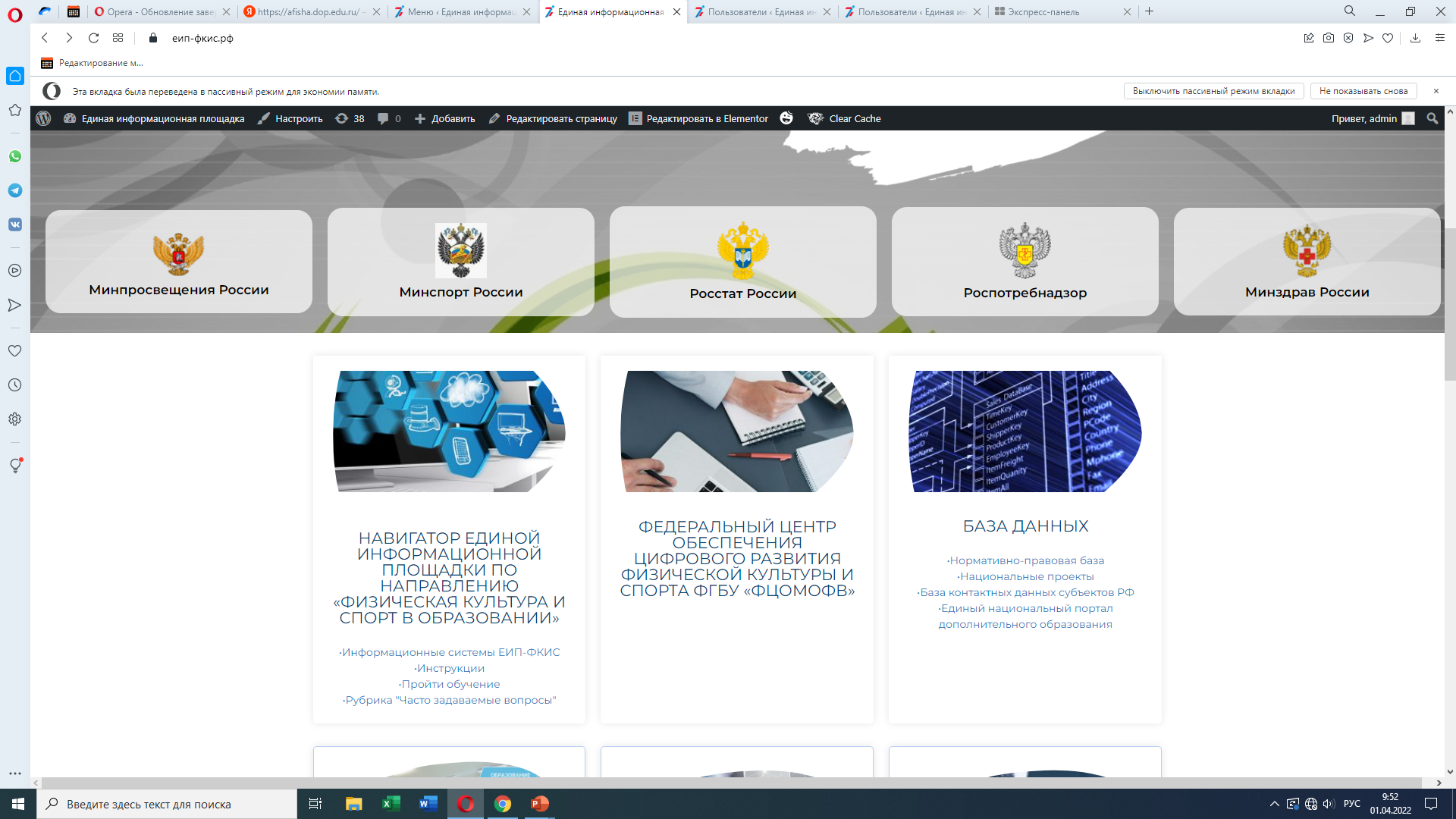 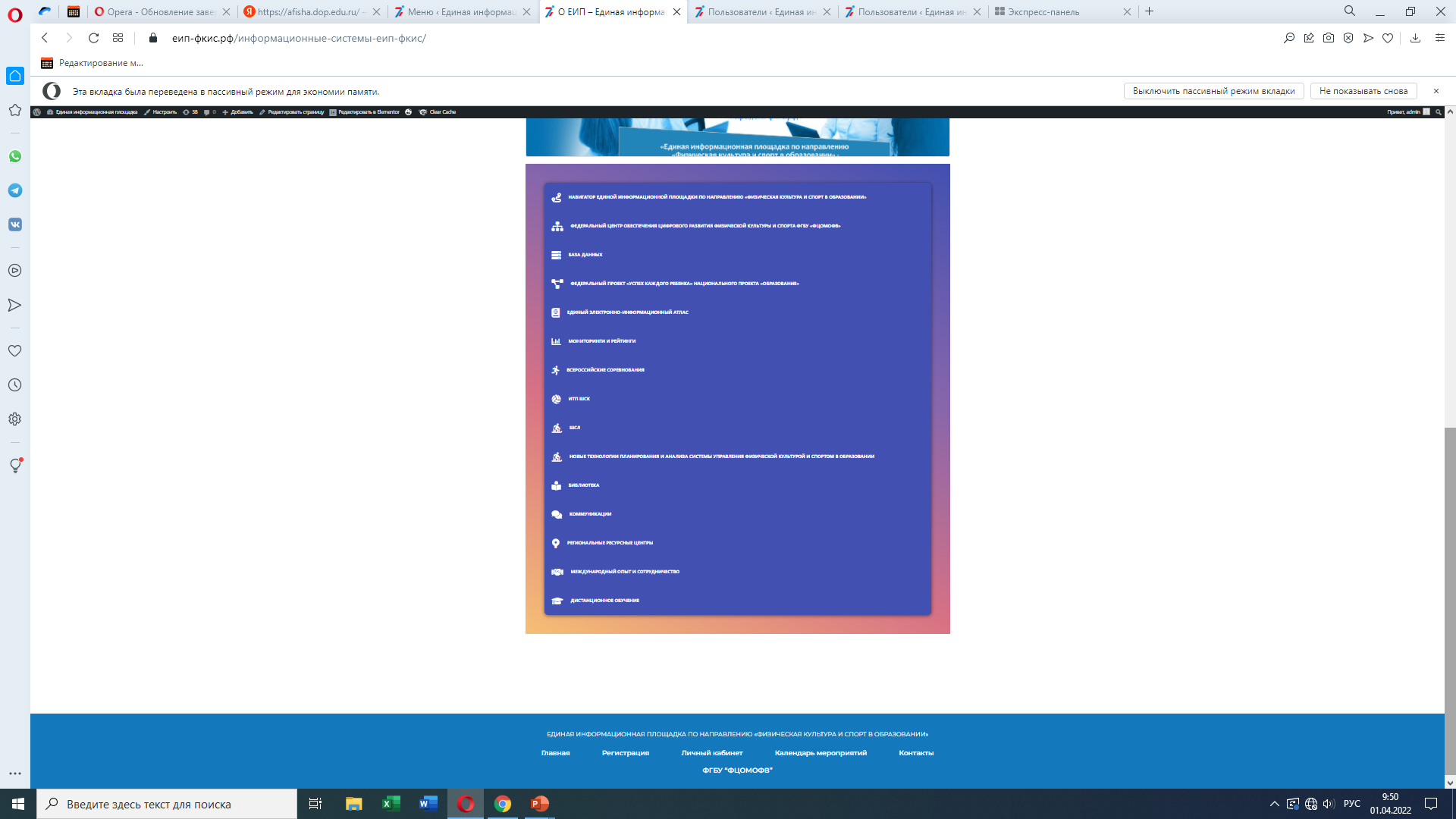 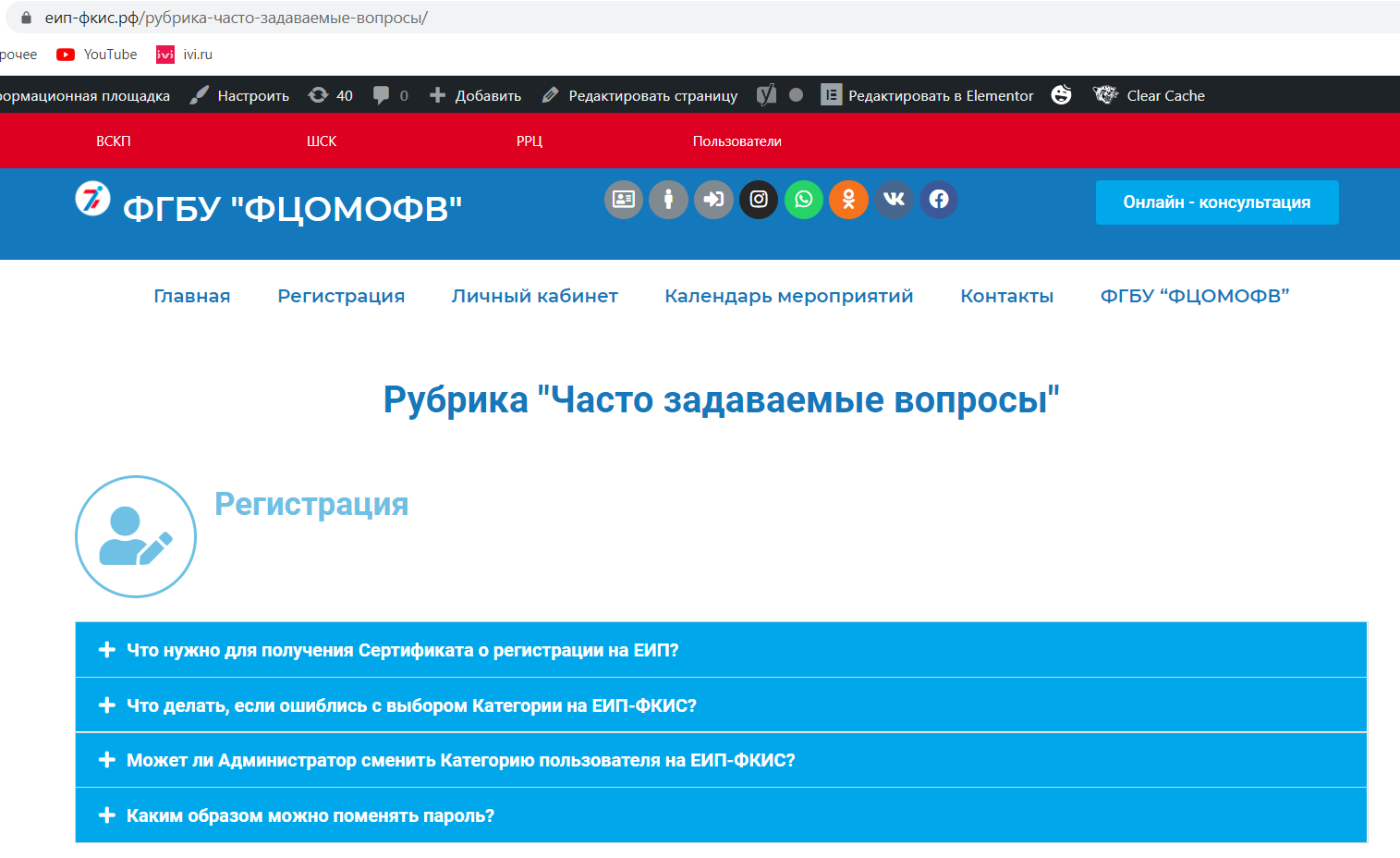 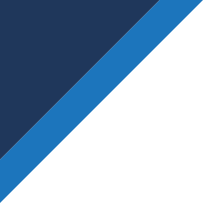 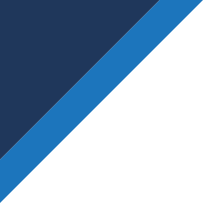 КОМПЛЕКСНОЕ 
РЕШЕНИЕ
ЕДИНАЯ ИНФОРМАЦИОННАЯ ПЛОЩАДКА 
ПО НАПРАВЛЕНИЮ 
«ФИЗИЧЕСКАЯ КУЛЬТУРА И СПОРТ В ОБРАЗОВАНИИ»
http://фцомофв.рф
https://еип-фкис.рф
КОНТАКТЫ
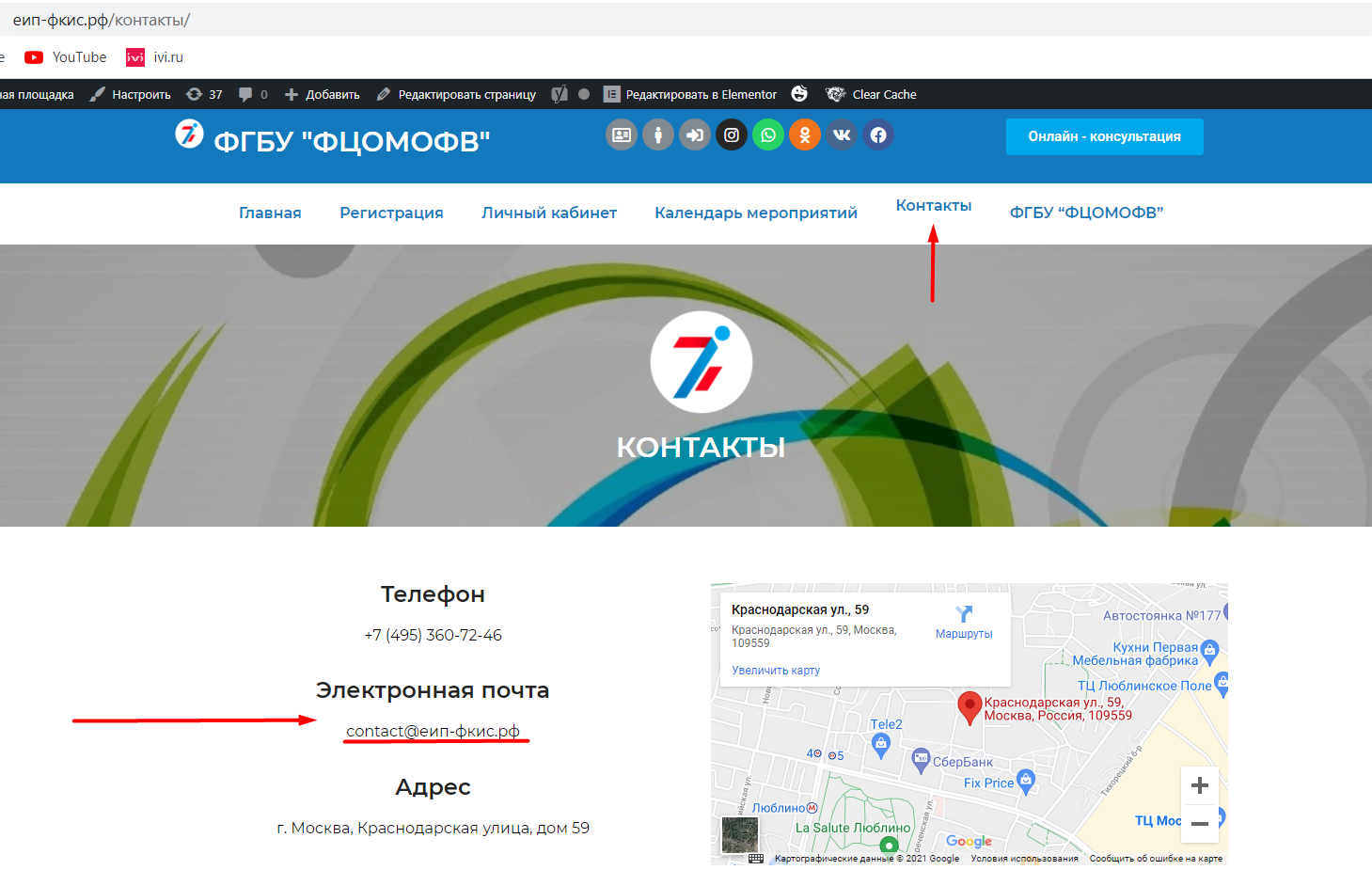 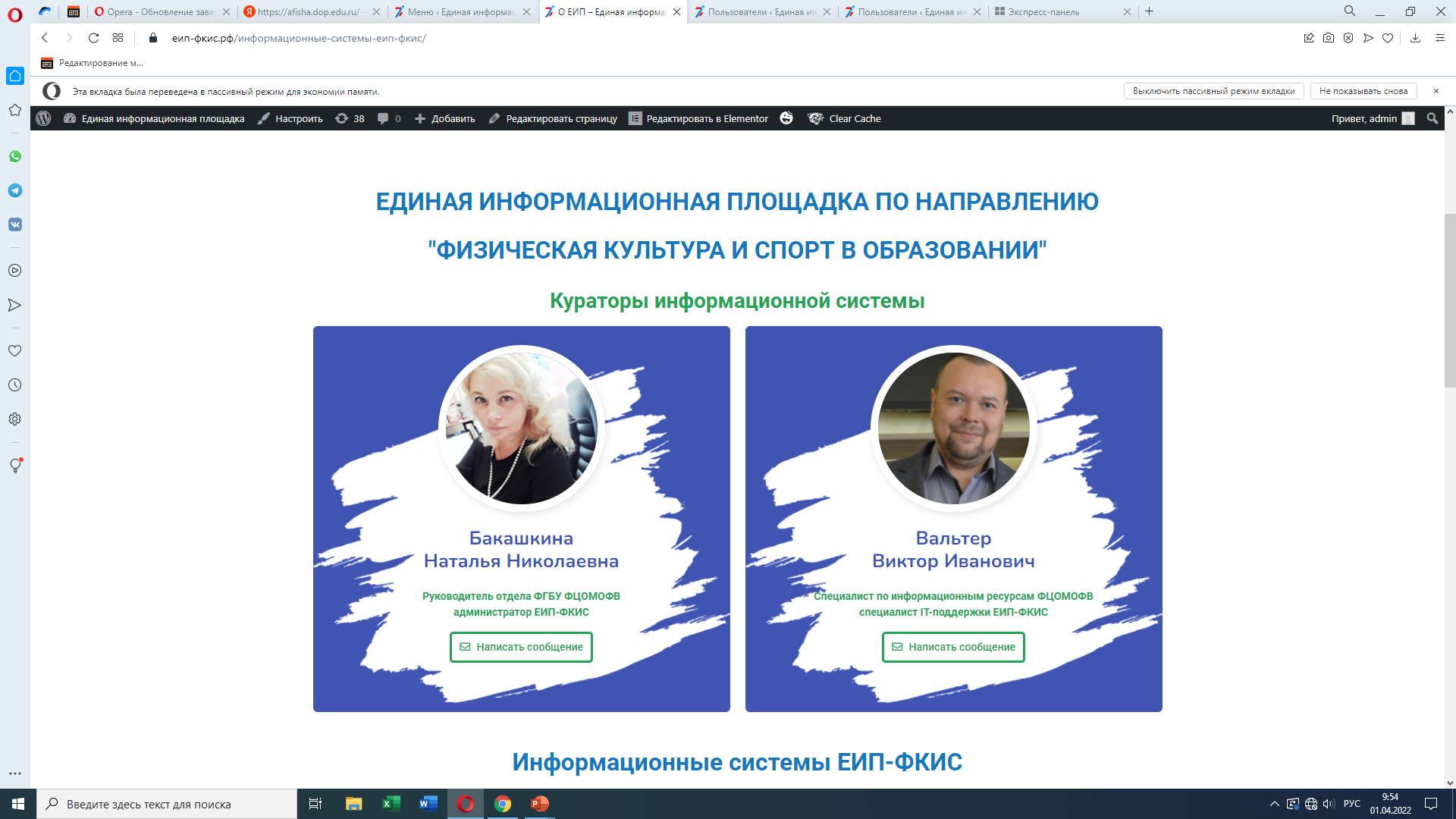 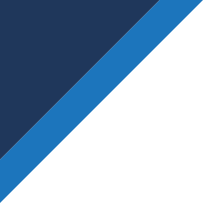 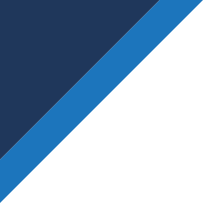 КОМПЛЕКСНОЕ 
РЕШЕНИЕ
ЕДИНАЯ ИНФОРМАЦИОННАЯ ПЛОЩАДКА 
ПО НАПРАВЛЕНИЮ 
«ФИЗИЧЕСКАЯ КУЛЬТУРА И СПОРТ В ОБРАЗОВАНИИ»
http://фцомофв.рф
https://еип-фкис.рф
Обучение
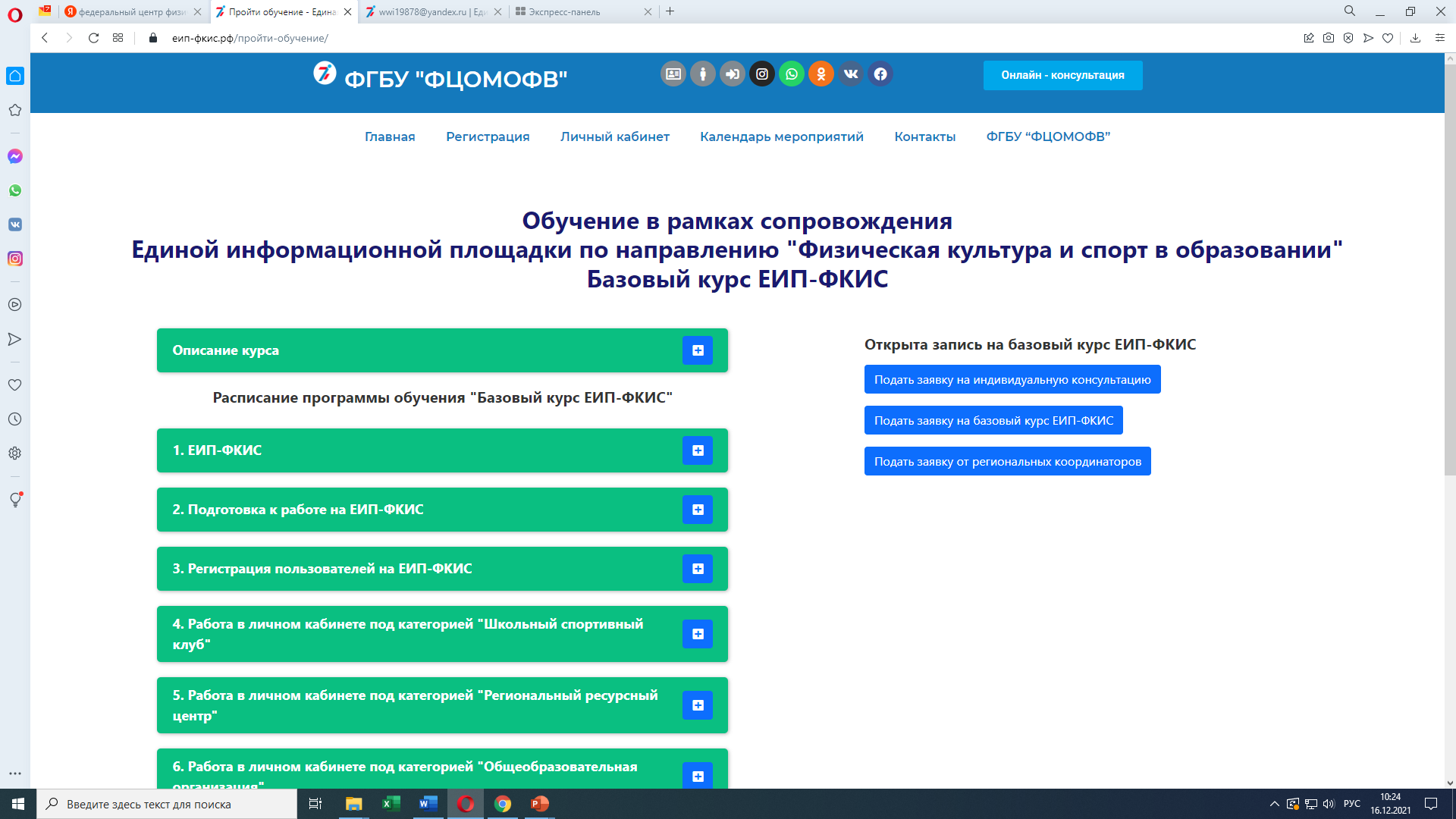 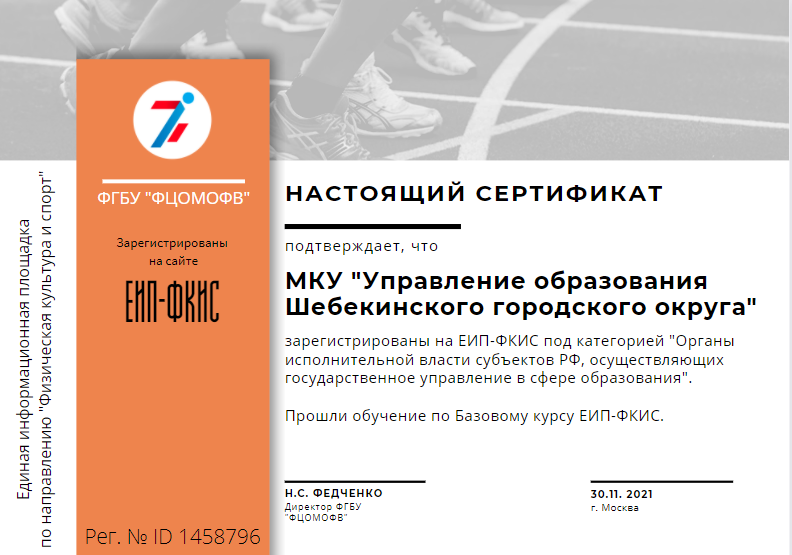 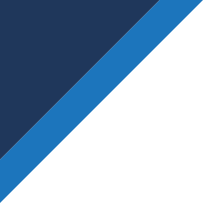 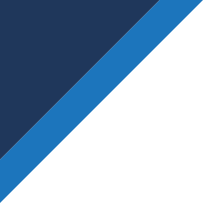 КОМПЛЕКСНОЕ 
РЕШЕНИЕ
ЕДИНАЯ ИНФОРМАЦИОННАЯ ПЛОЩАДКА 
ПО НАПРАВЛЕНИЮ 
«ФИЗИЧЕСКАЯ КУЛЬТУРА И СПОРТ В ОБРАЗОВАНИИ»
http://фцомофв.рф
https://еип-фкис.рф
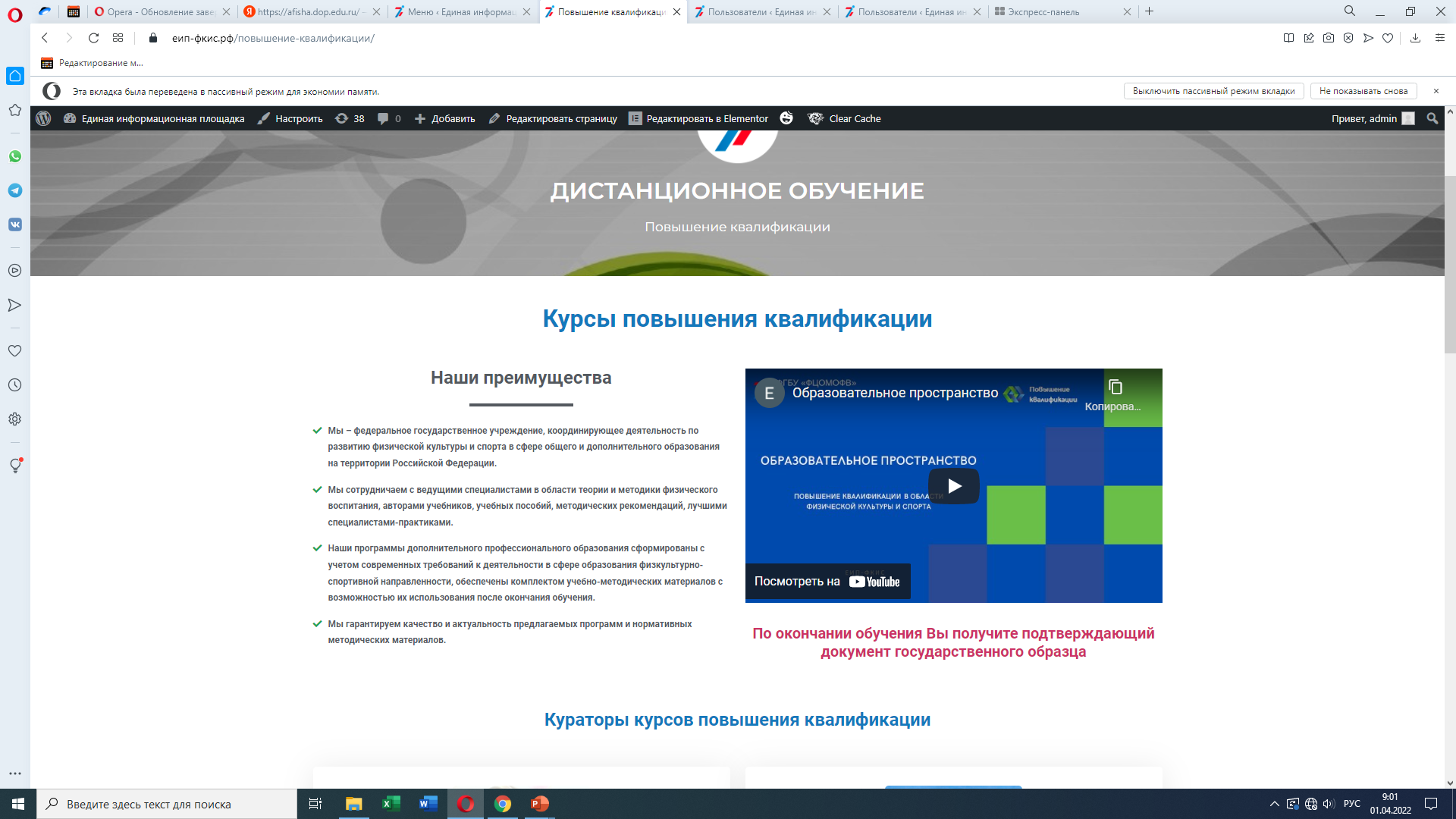 Повышение квалификации
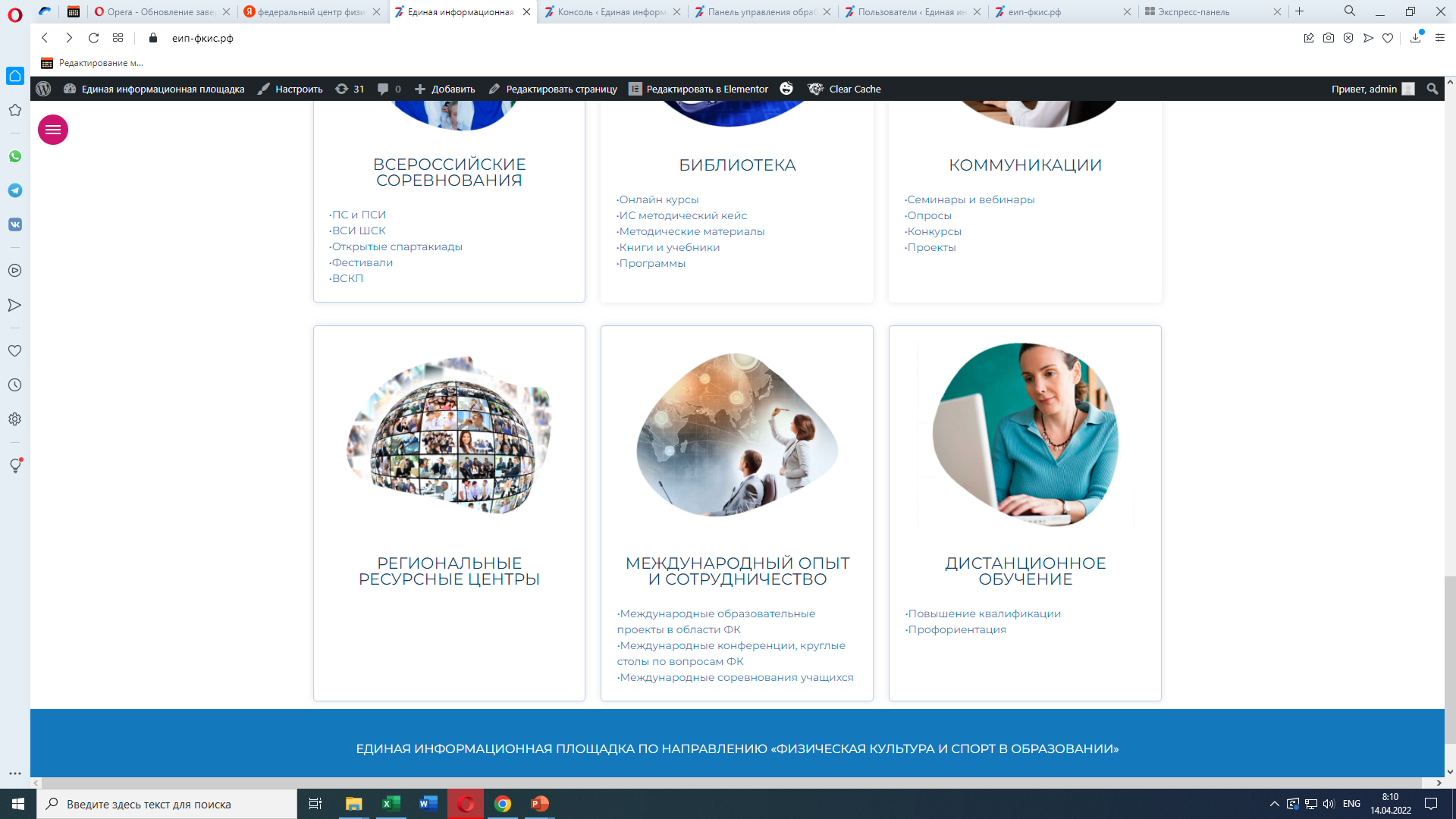 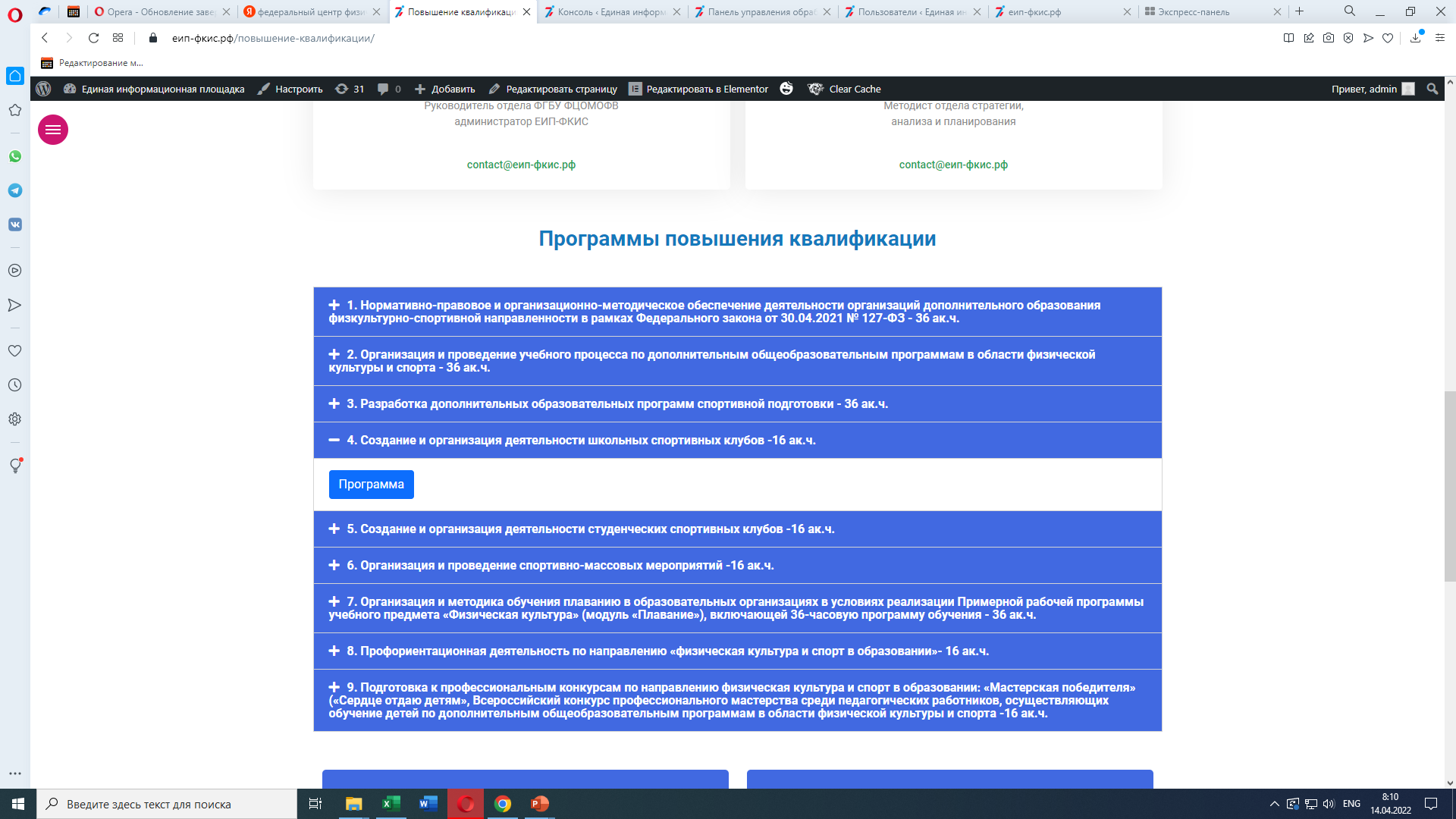 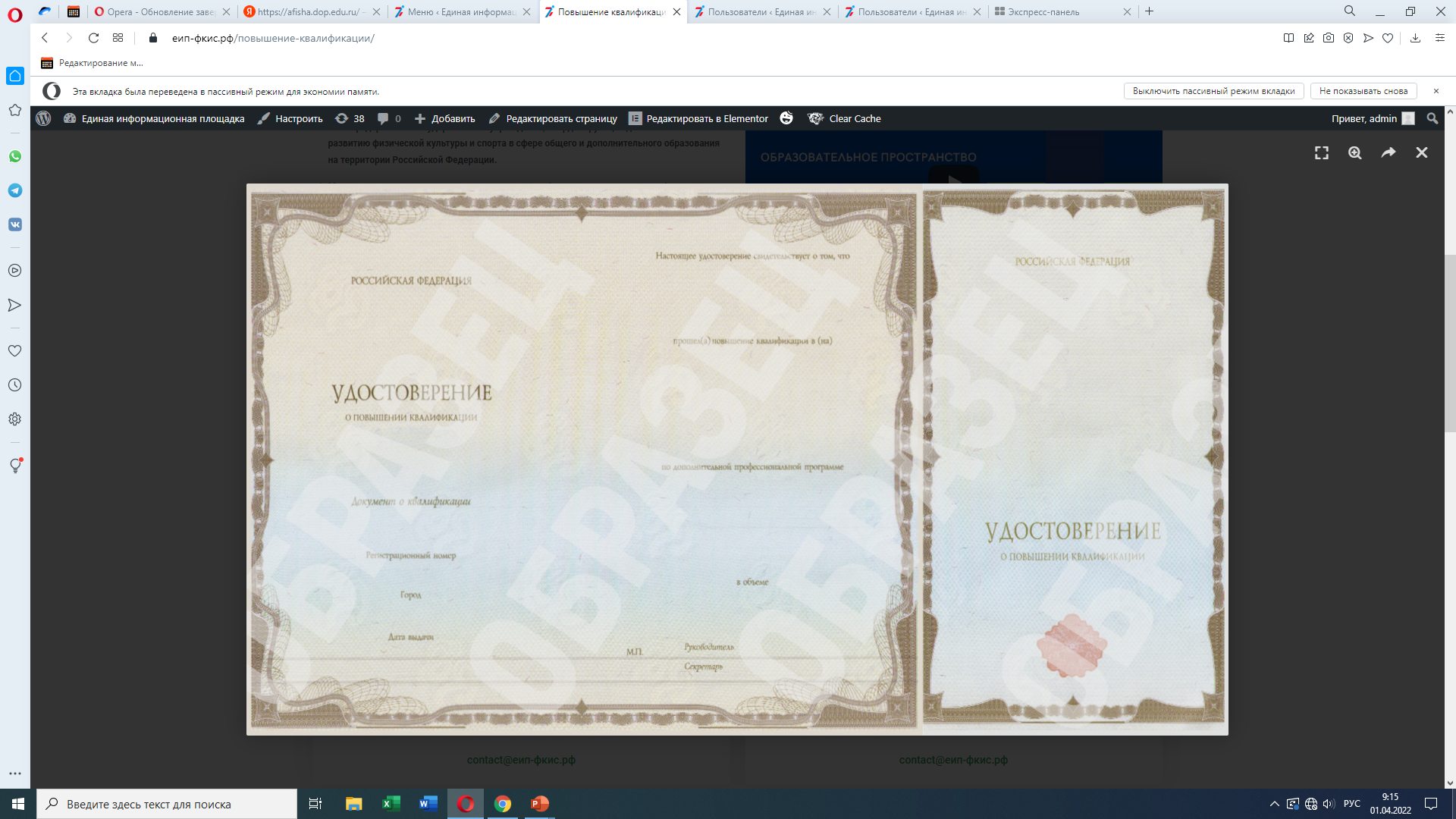 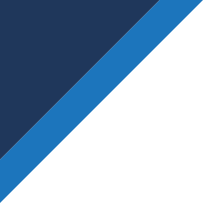